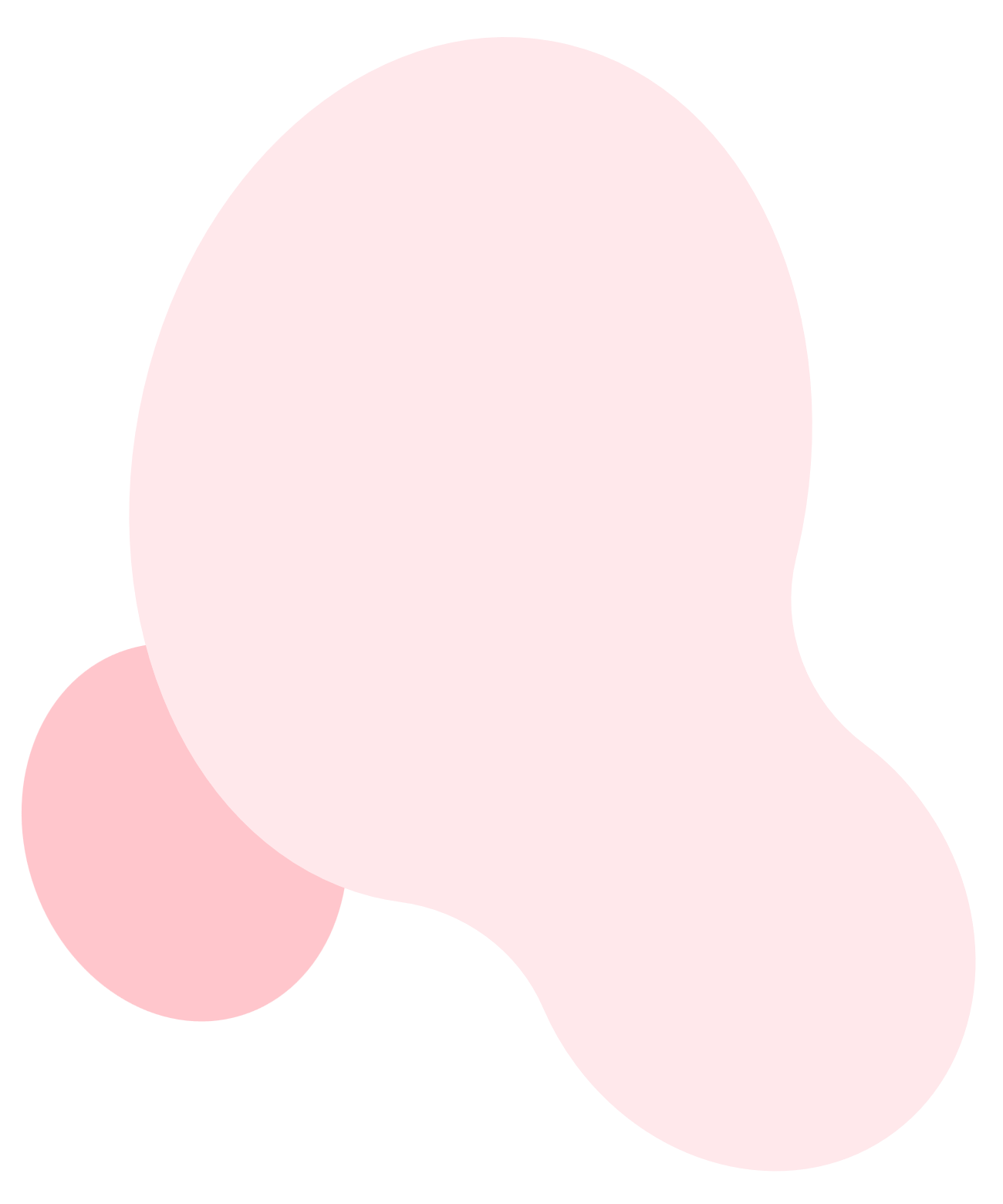 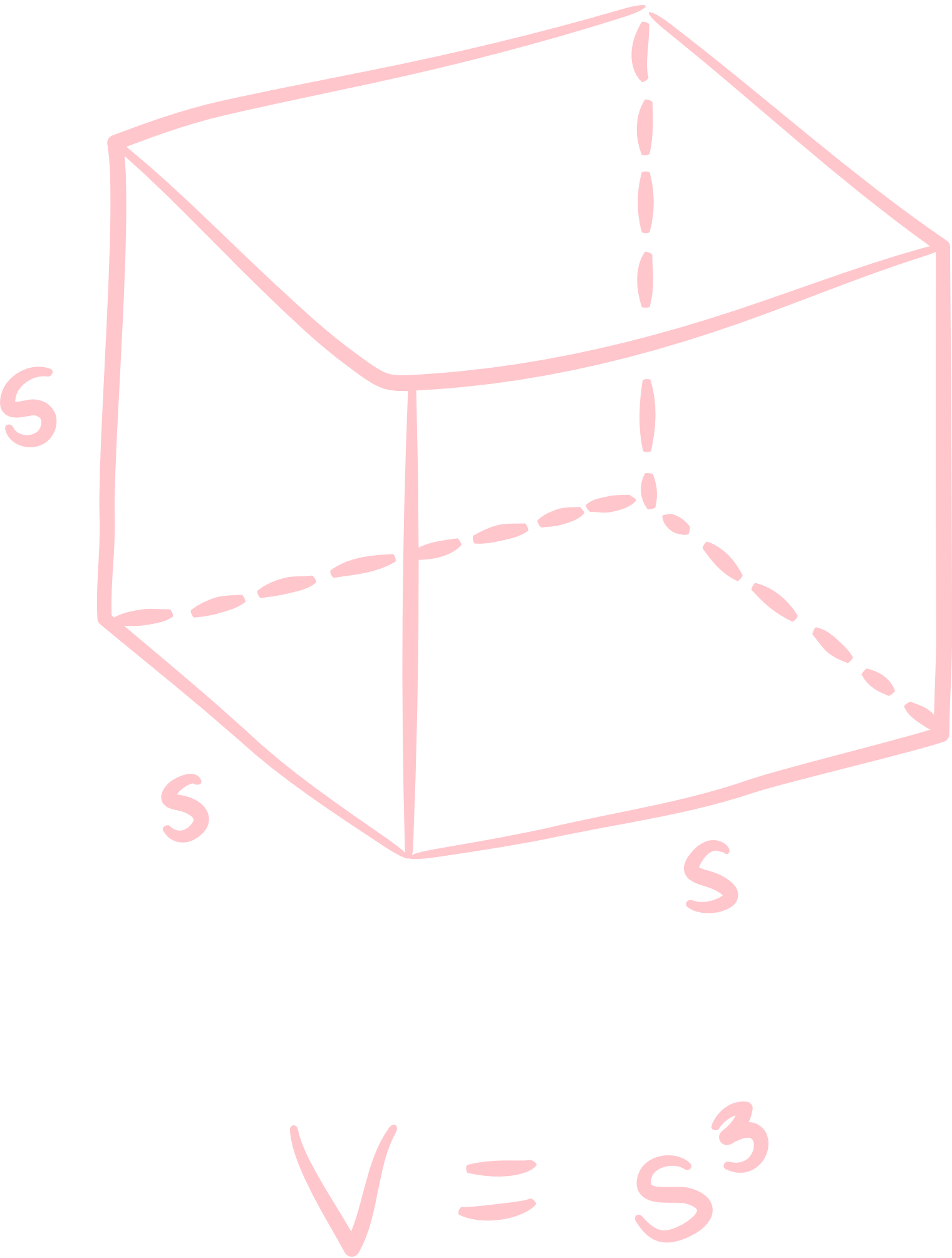 CHÀO MỪNG CÁC EM 
ĐẾN VỚI TIẾT HỌC 
HÔM NAY!
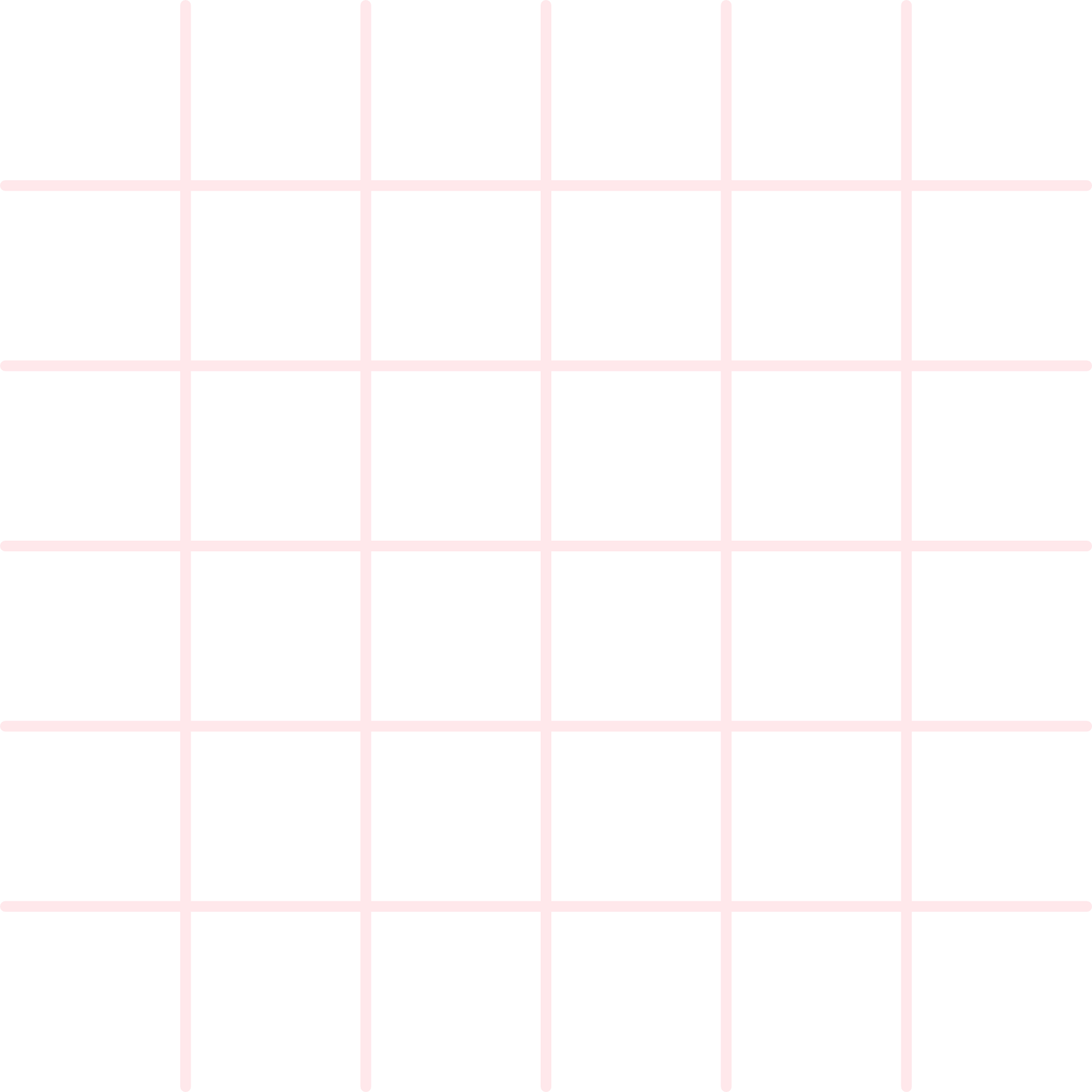 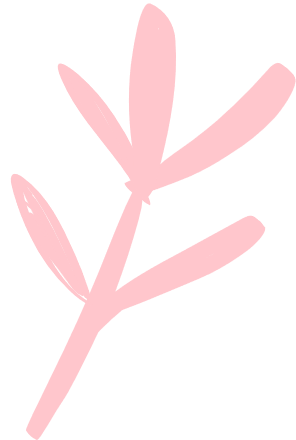 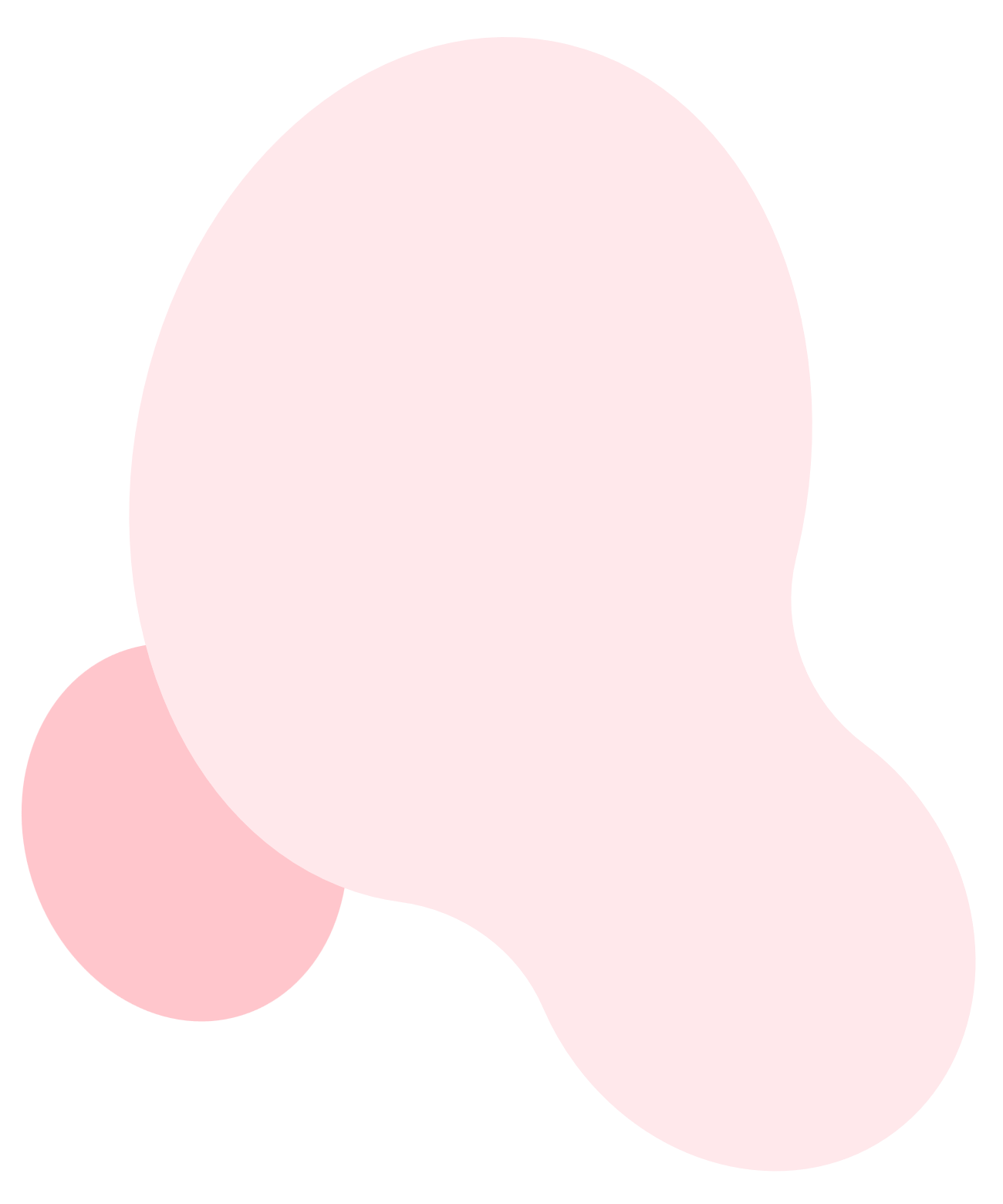 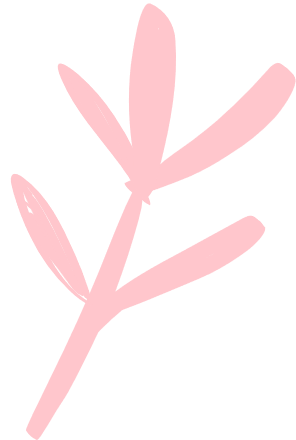 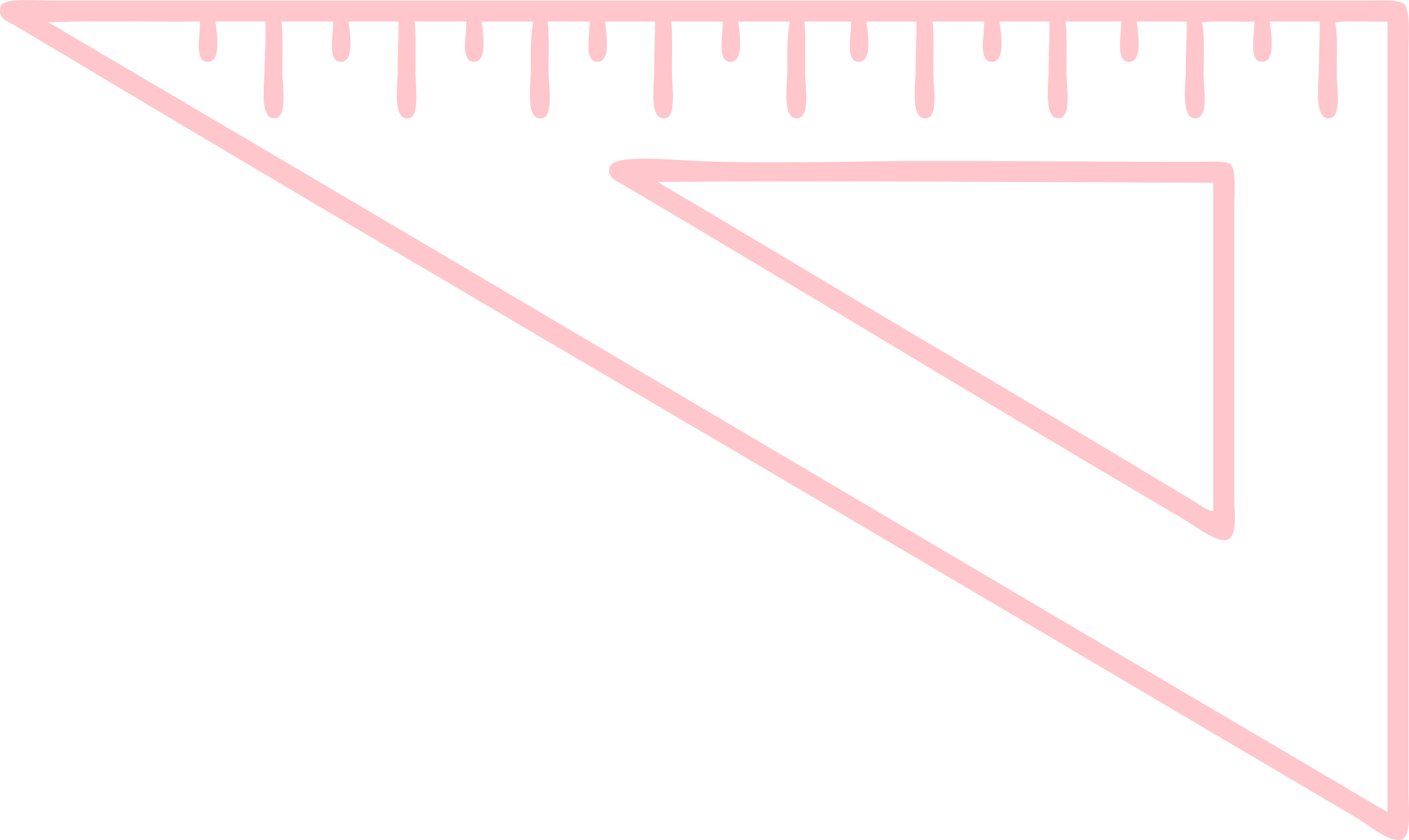 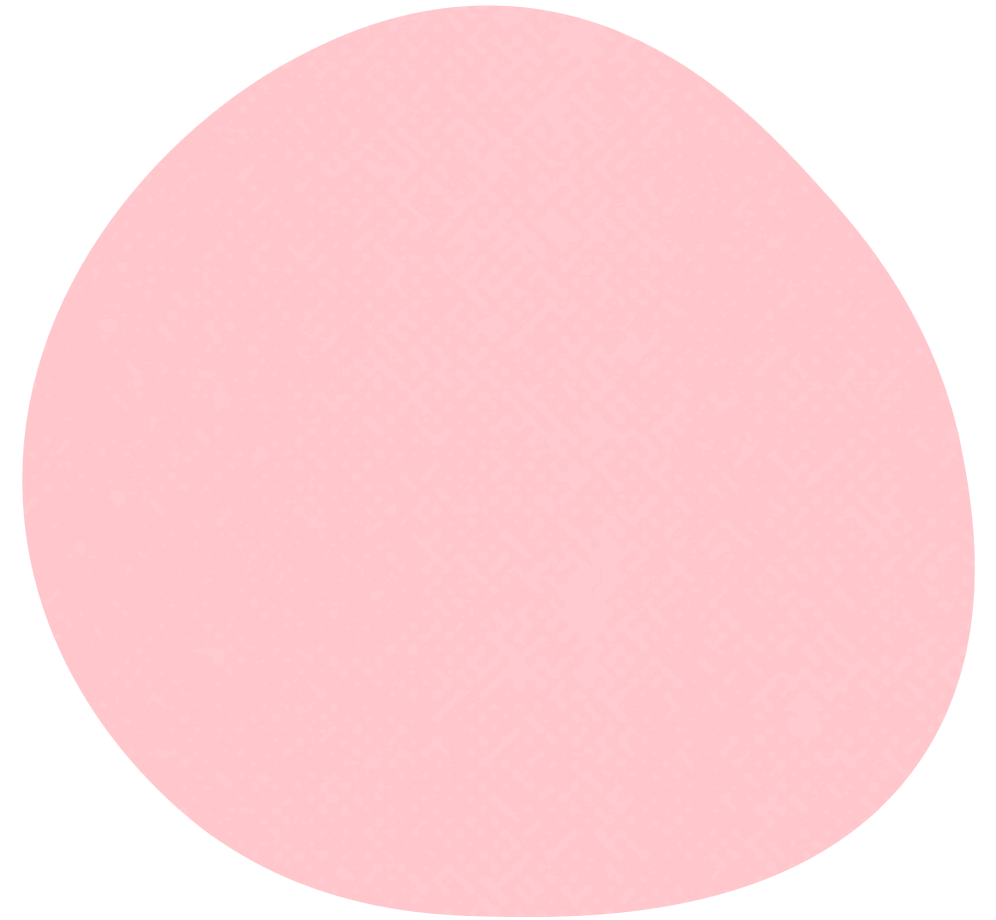 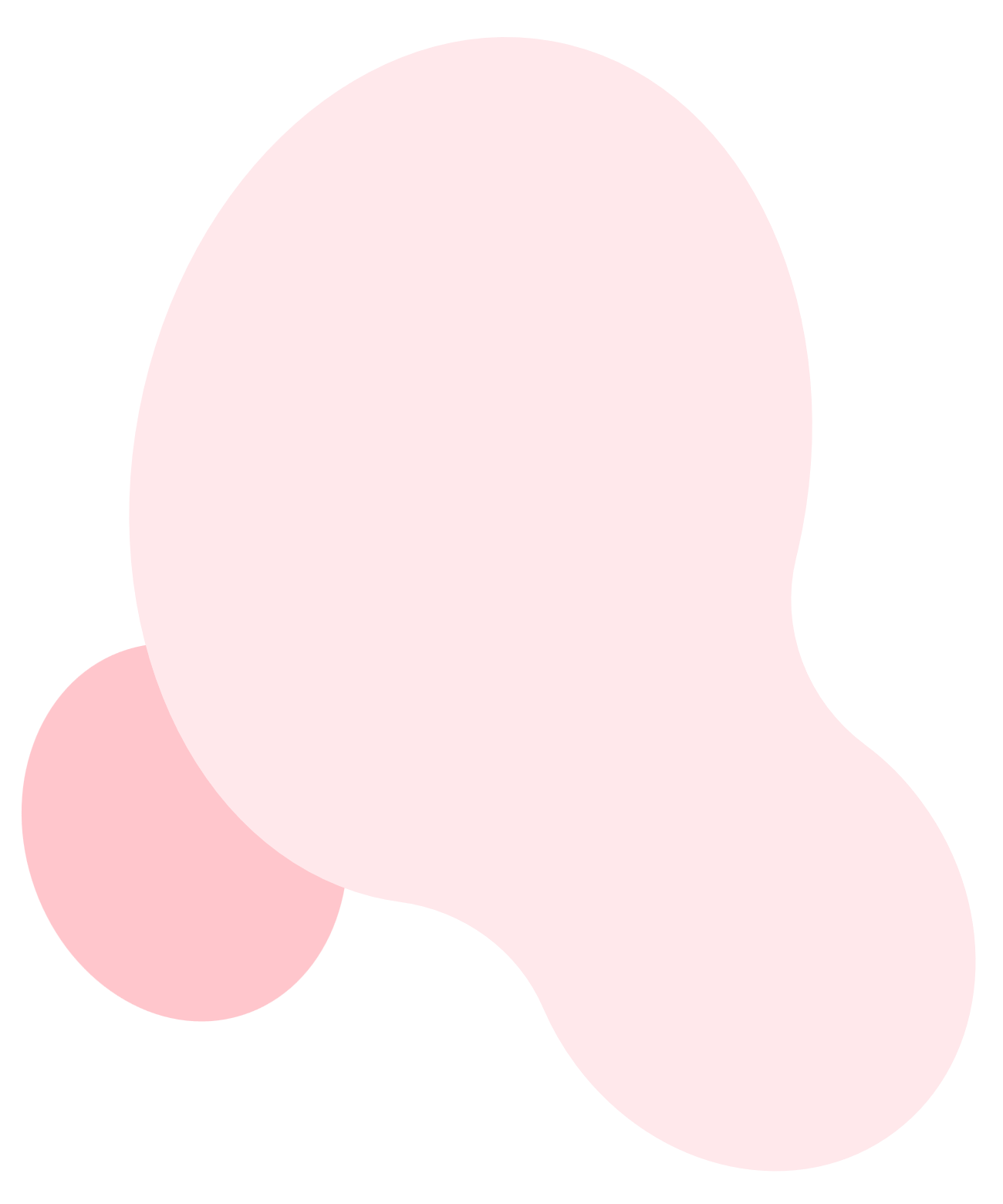 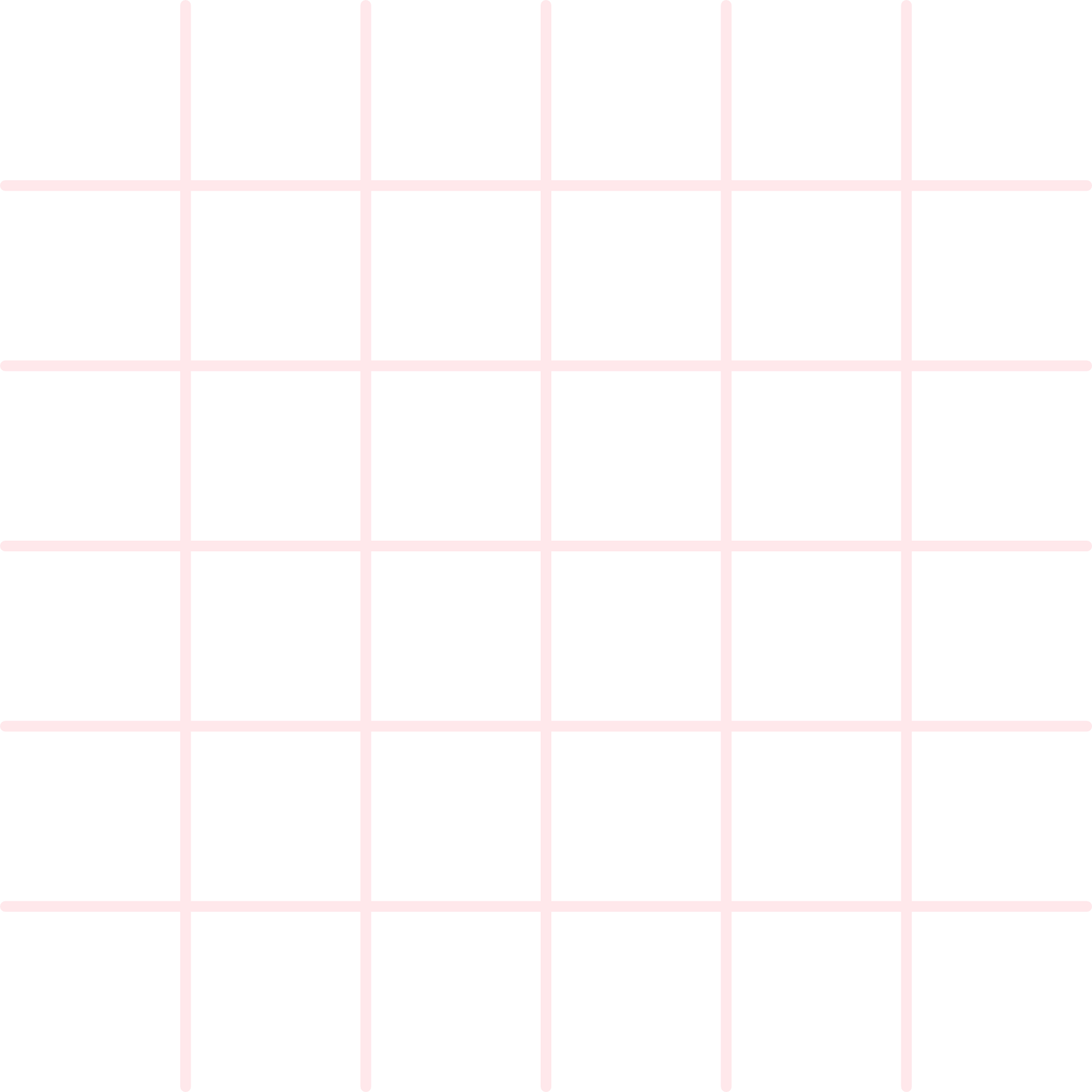 CHƯƠNG III. 
GIỚI HẠN. HÀM SỐ LIÊN TỤC
BÀI TẬP CUỐI CHƯƠNG III
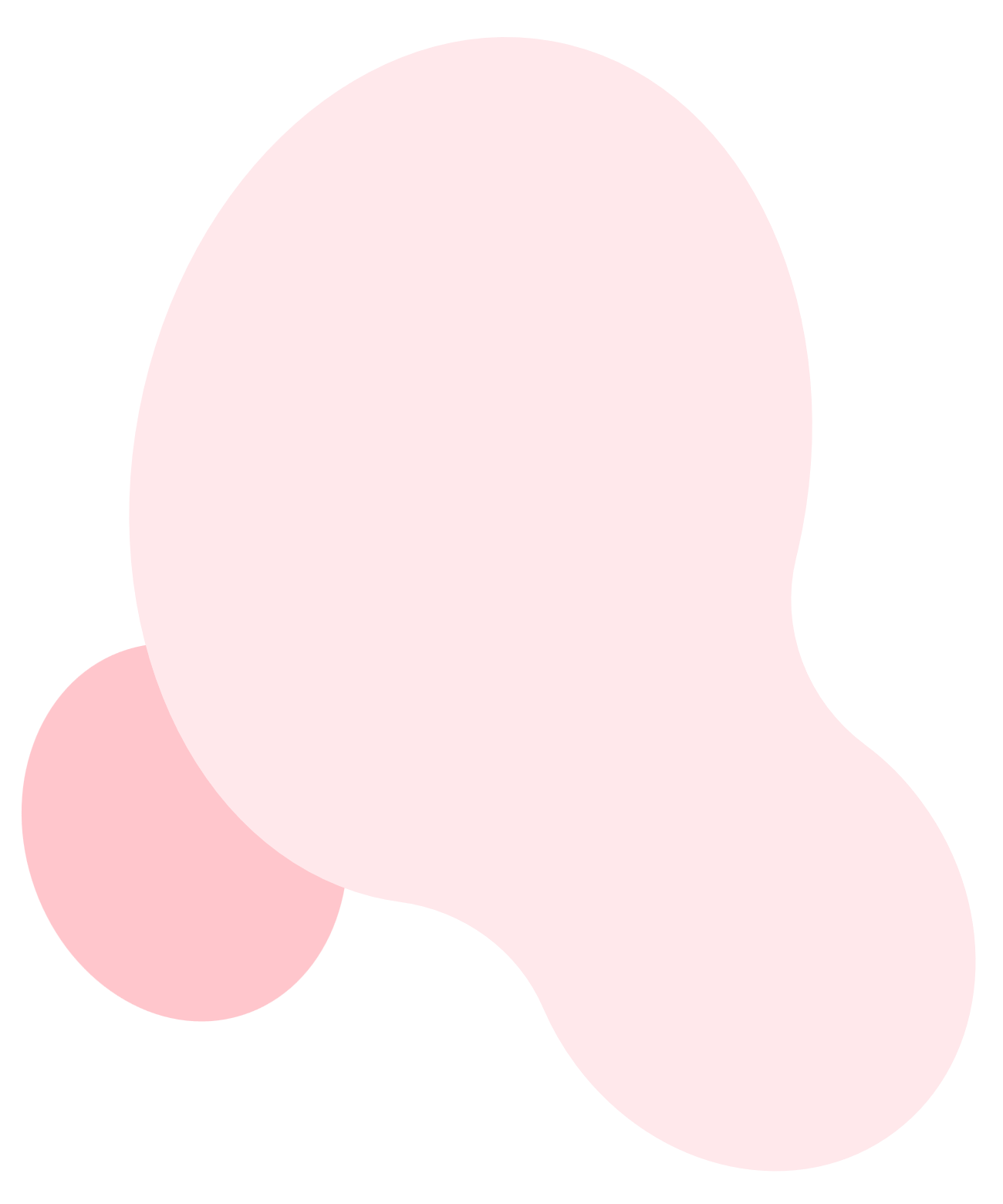 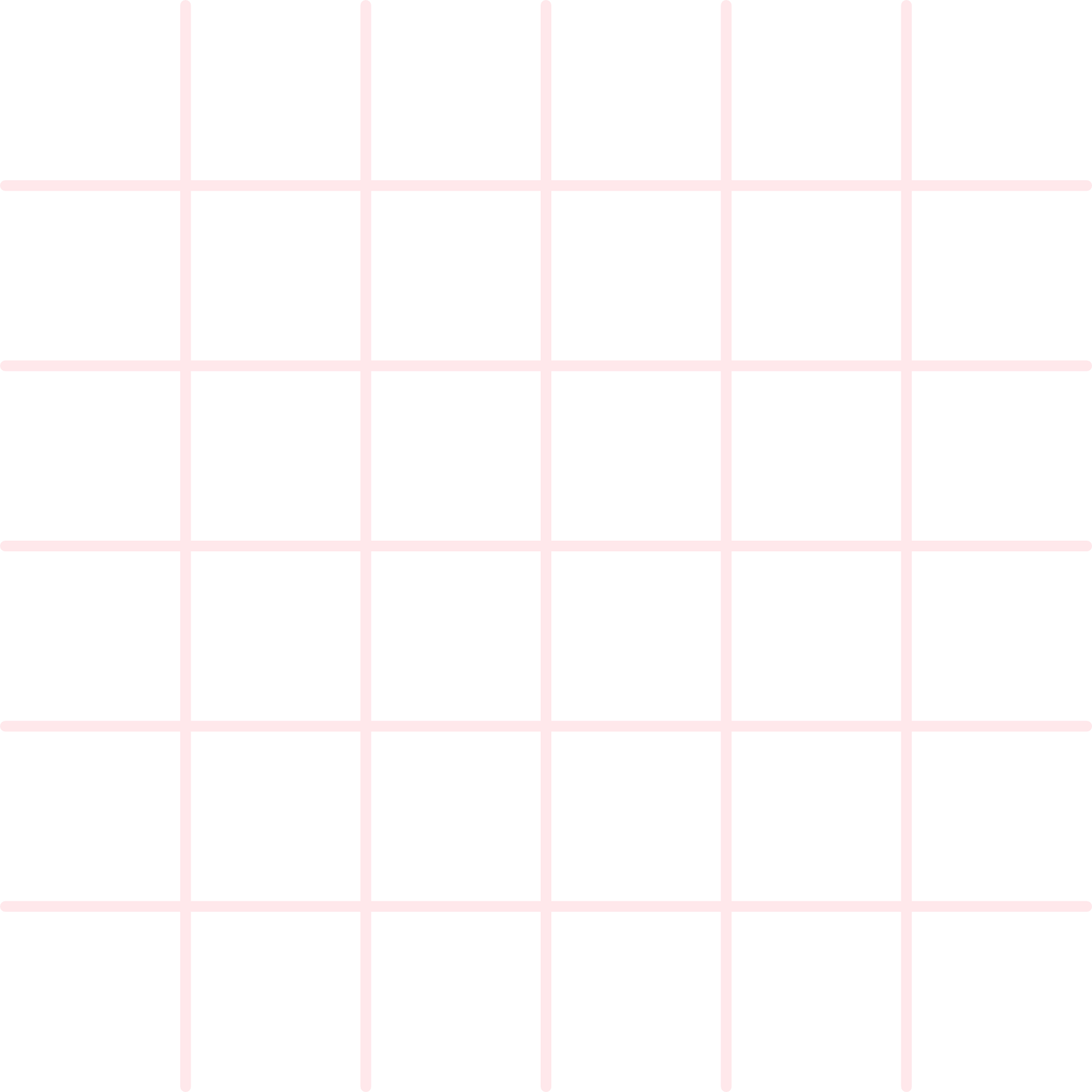 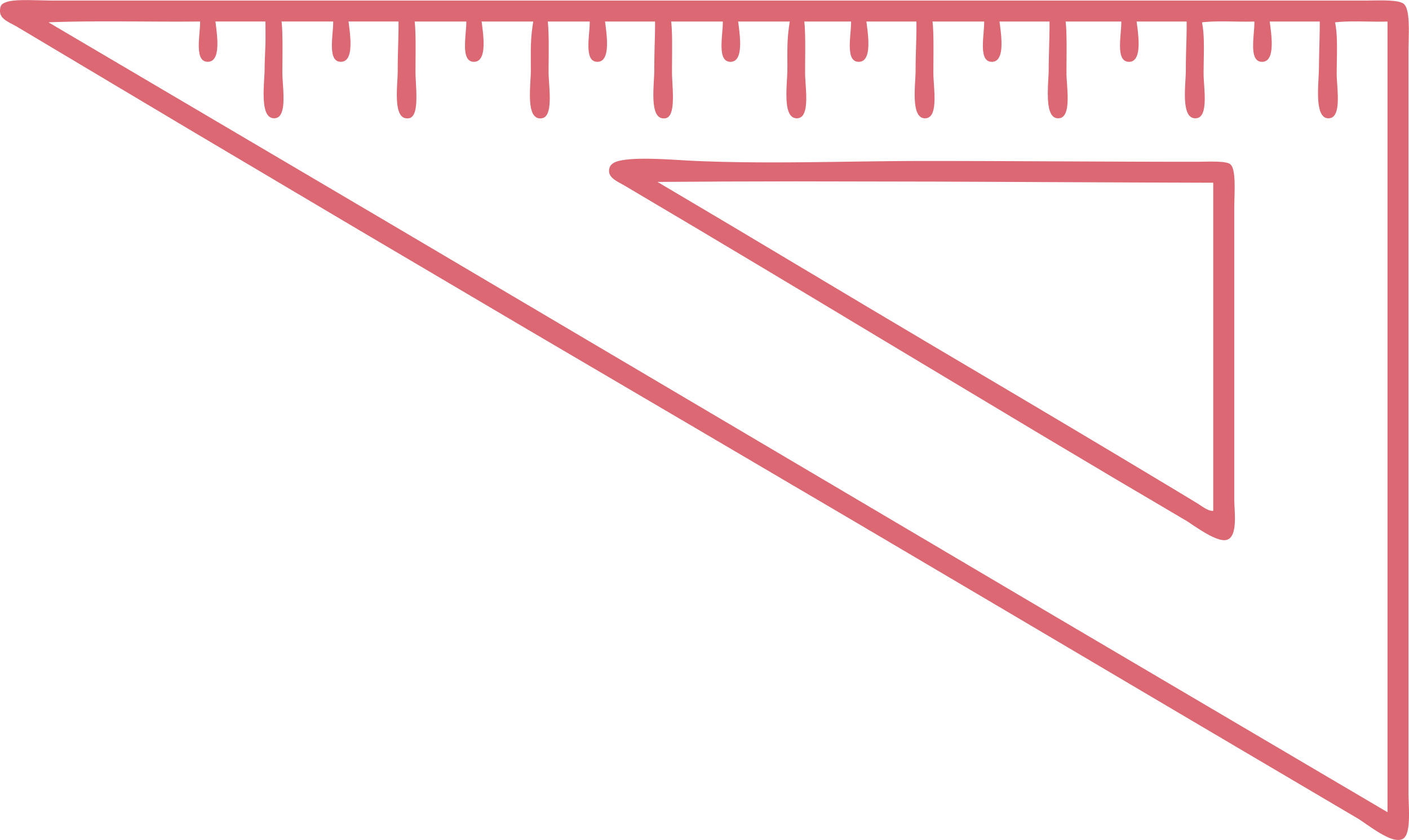 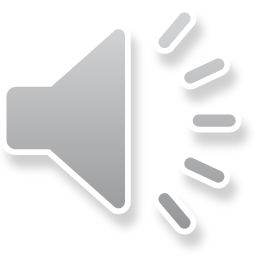 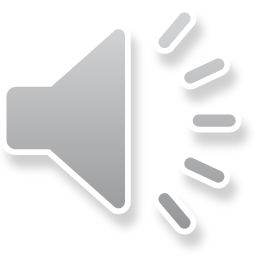 BÀI TẬP TRẮC NGHIỆM
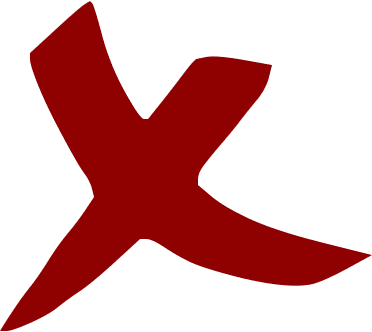 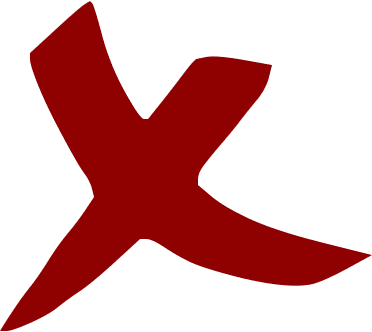 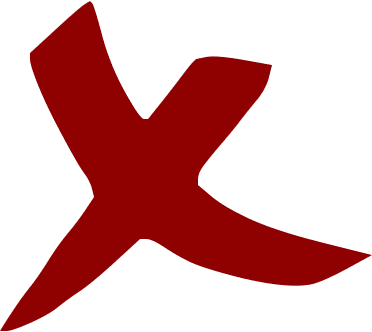 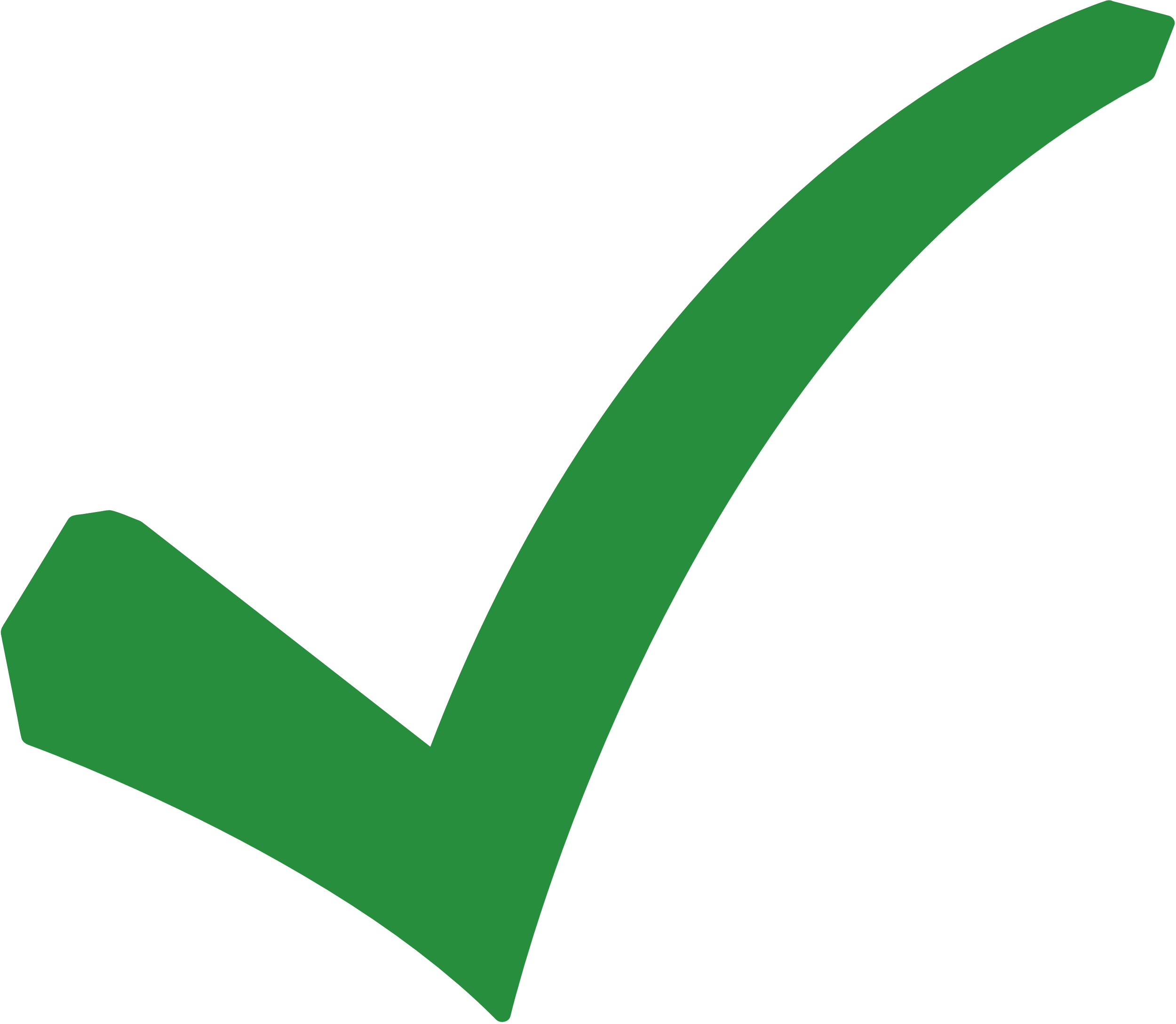 [Speaker Notes: GV chọn đáp án đúng bằng cách bấm vào từng ô đáp án]
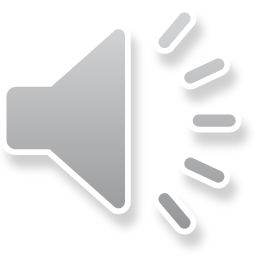 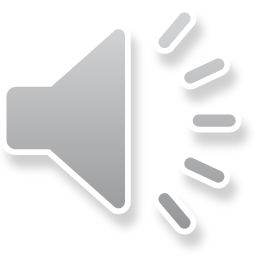 BÀI TẬP TRẮC NGHIỆM
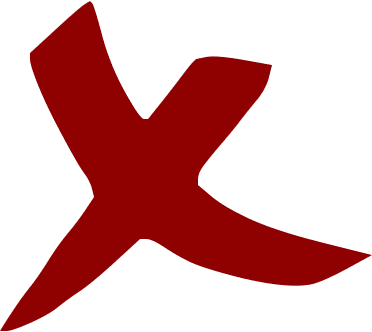 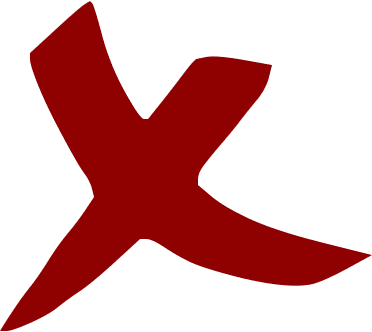 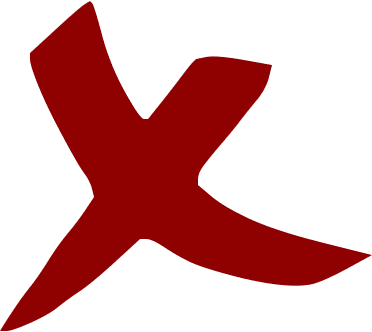 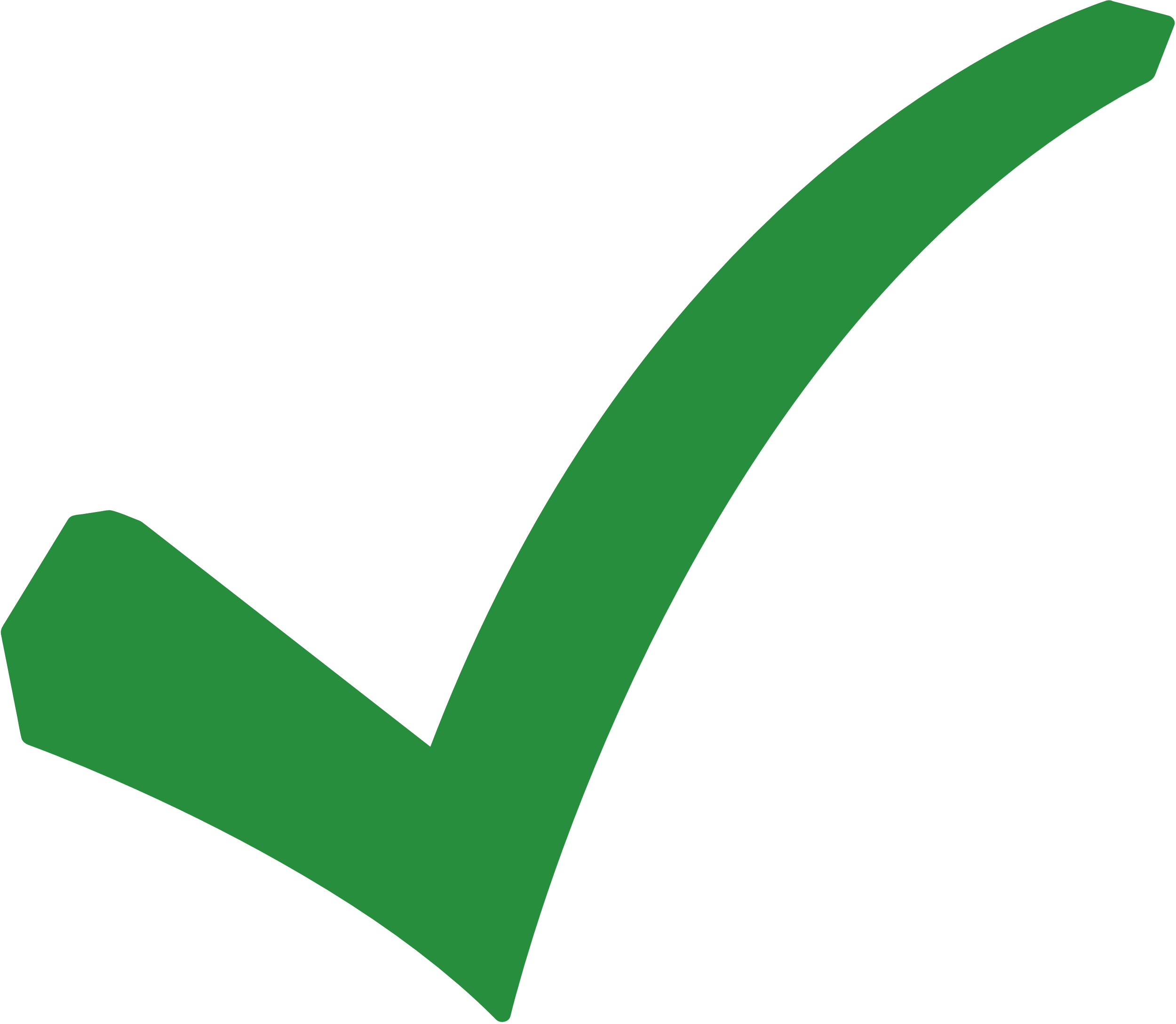 [Speaker Notes: GV chọn đáp án đúng bằng cách bấm vào từng ô đáp án]
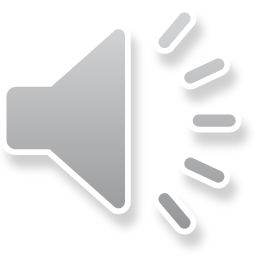 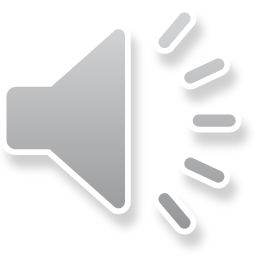 BÀI TẬP TRẮC NGHIỆM
C. 3
A. 0
B. 6
D. 1
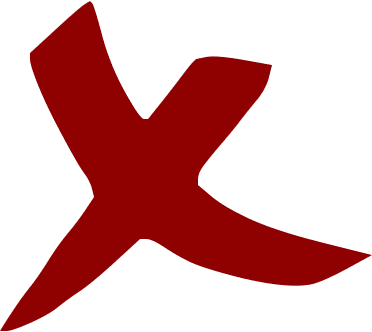 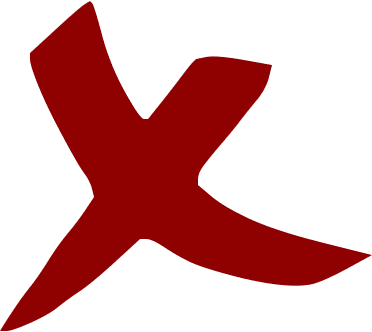 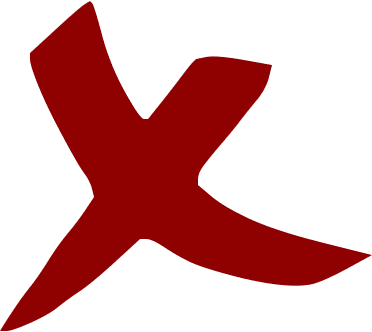 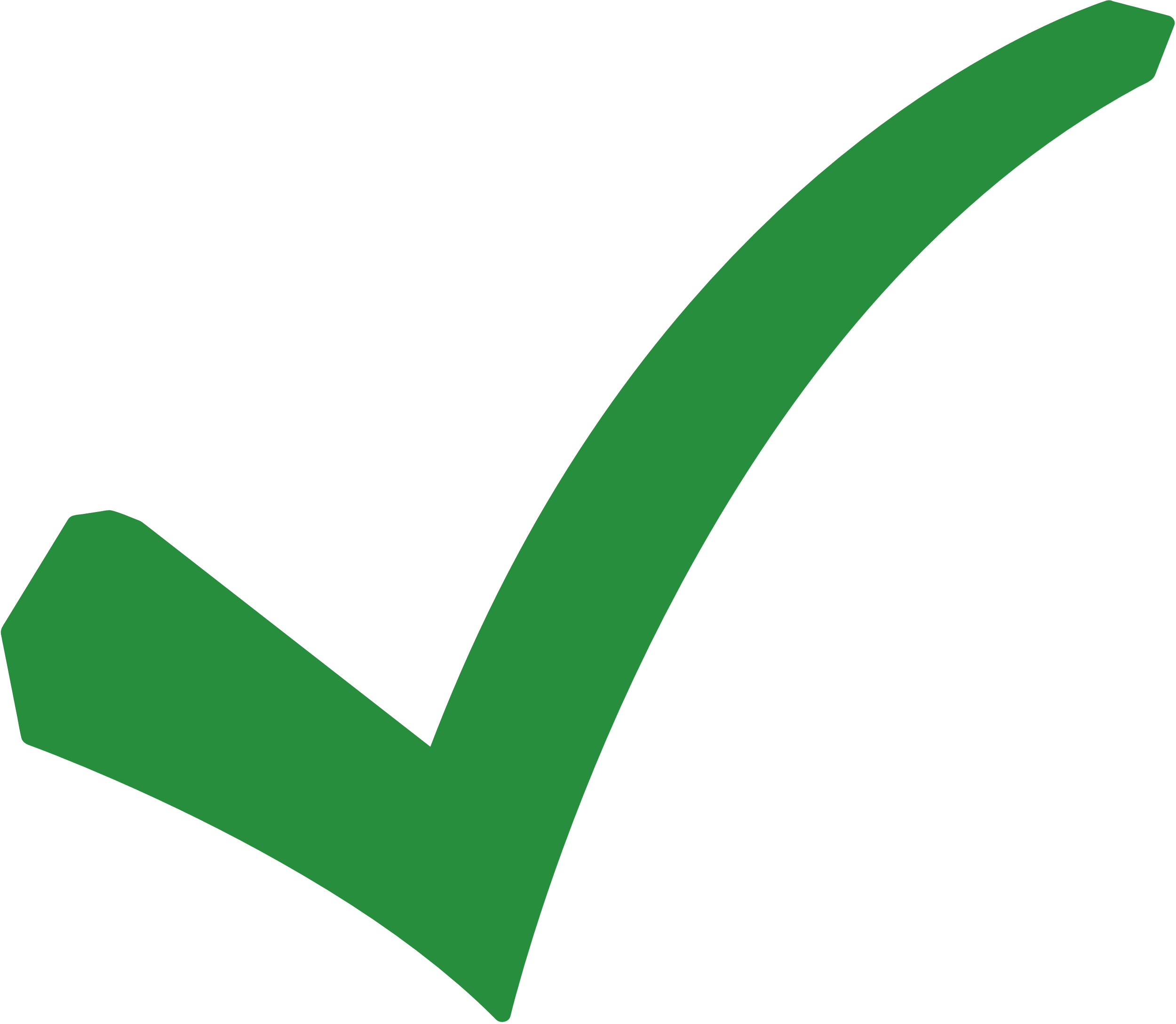 [Speaker Notes: GV chọn đáp án đúng bằng cách bấm vào từng ô đáp án]
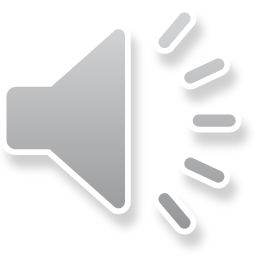 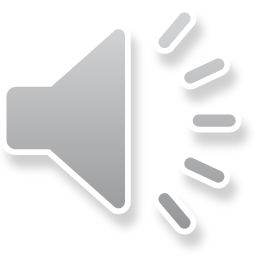 BÀI TẬP TRẮC NGHIỆM
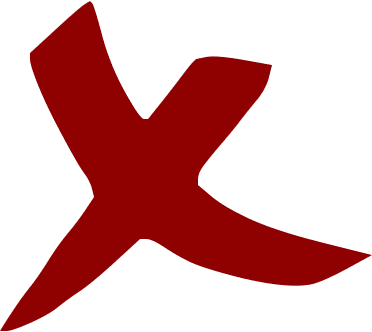 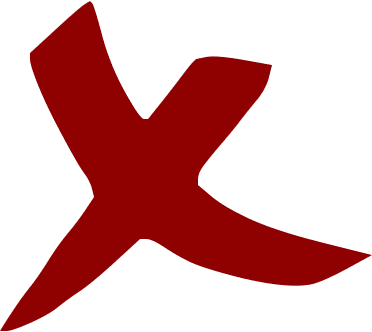 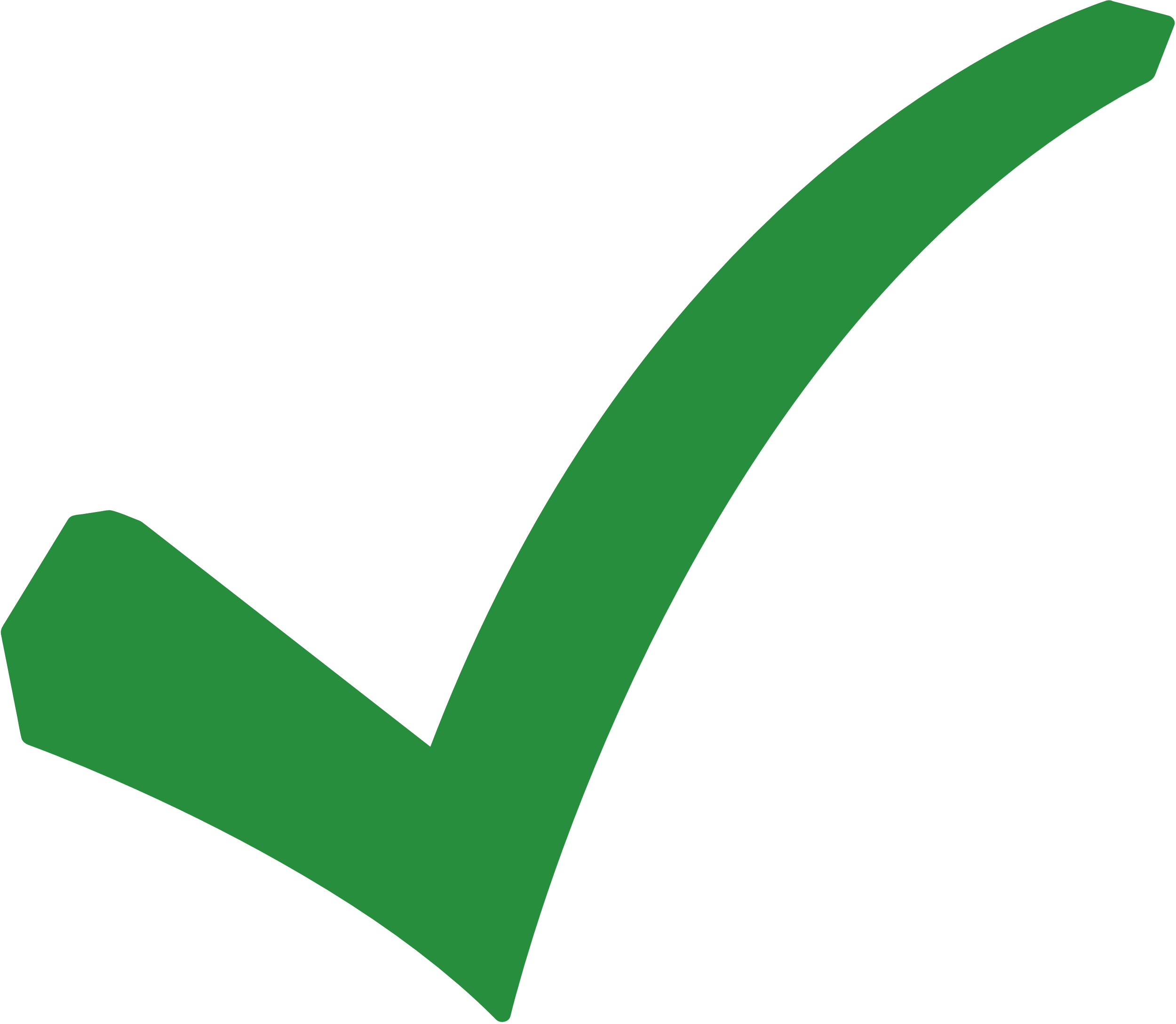 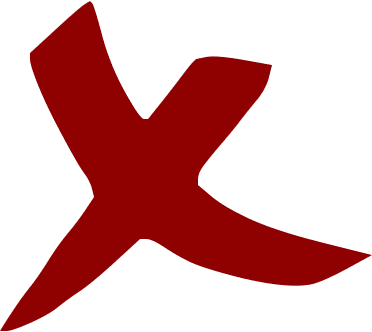 [Speaker Notes: GV chọn đáp án đúng bằng cách bấm vào từng ô đáp án]
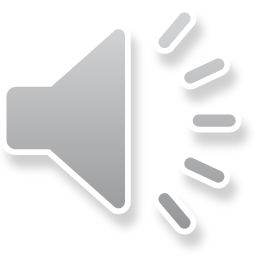 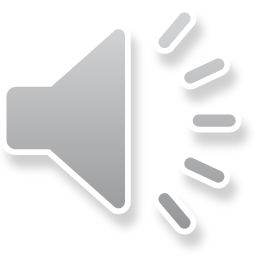 BÀI TẬP TRẮC NGHIỆM
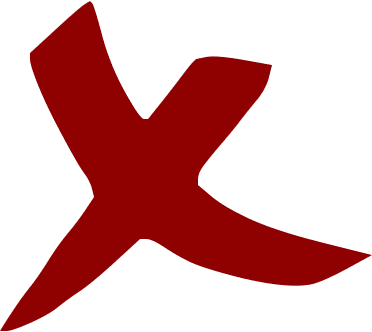 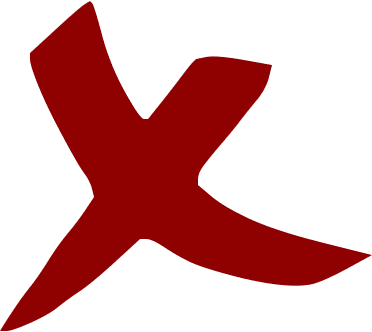 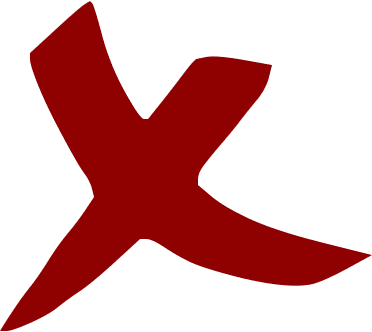 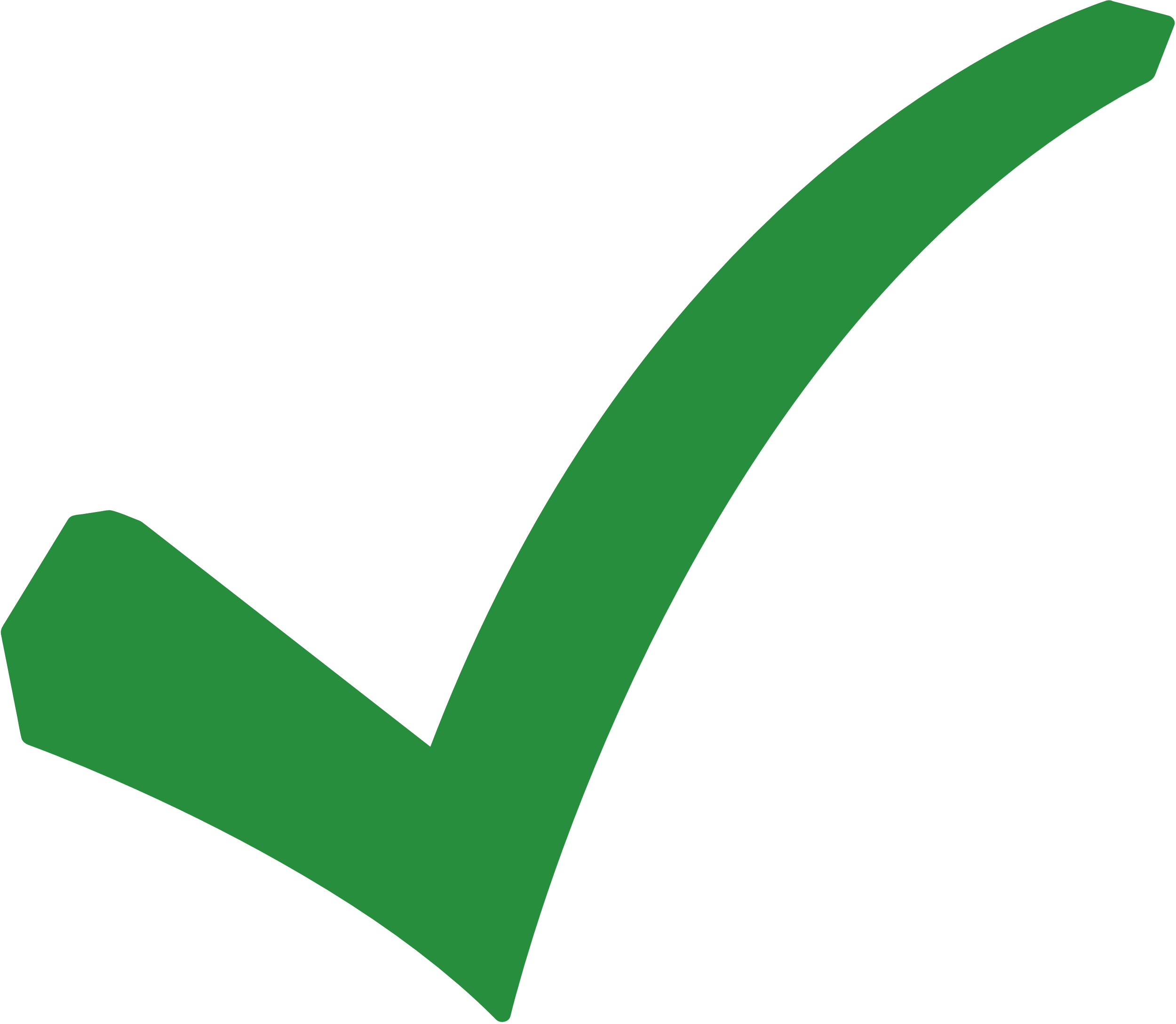 [Speaker Notes: GV chọn đáp án đúng bằng cách bấm vào từng ô đáp án]
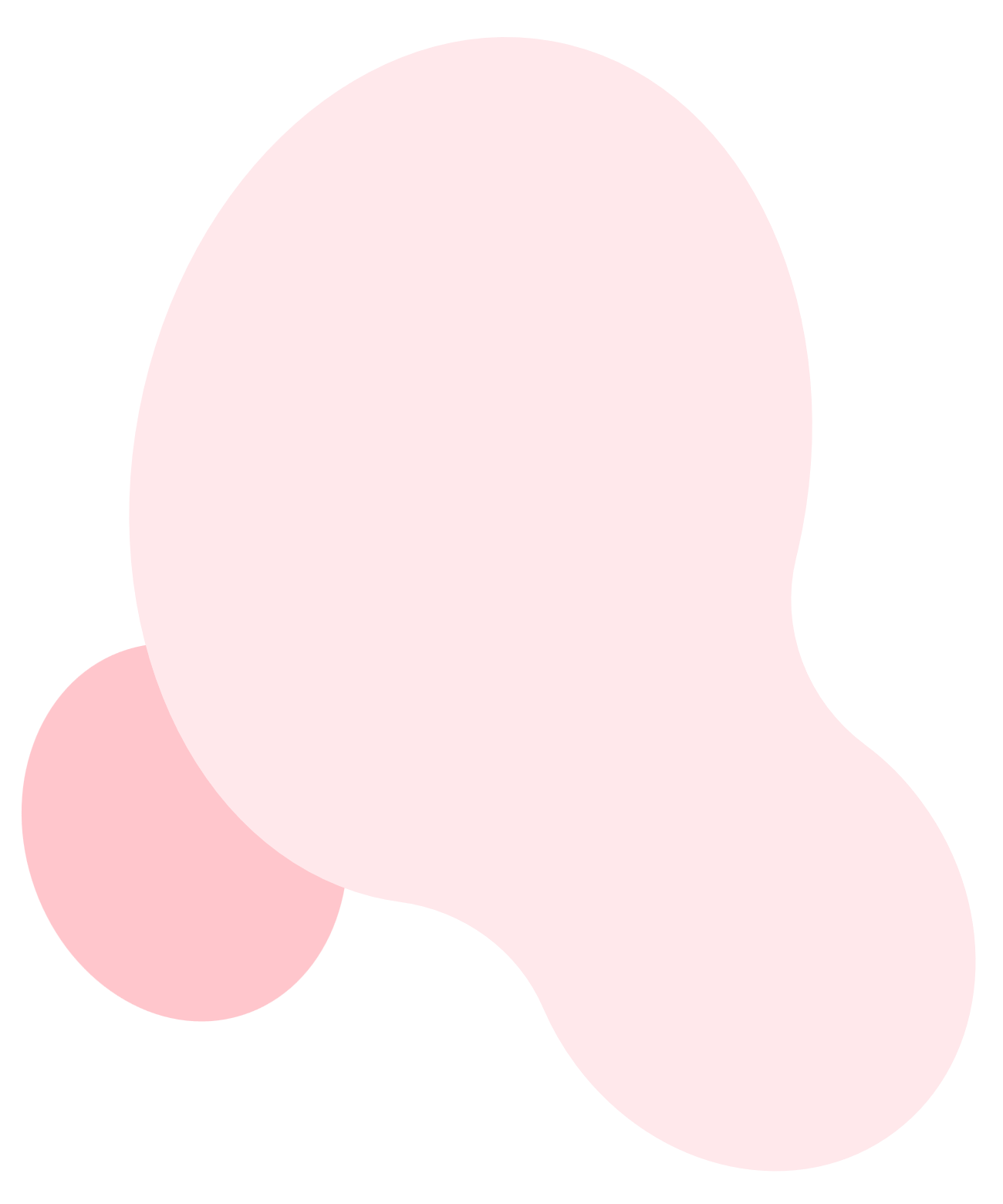 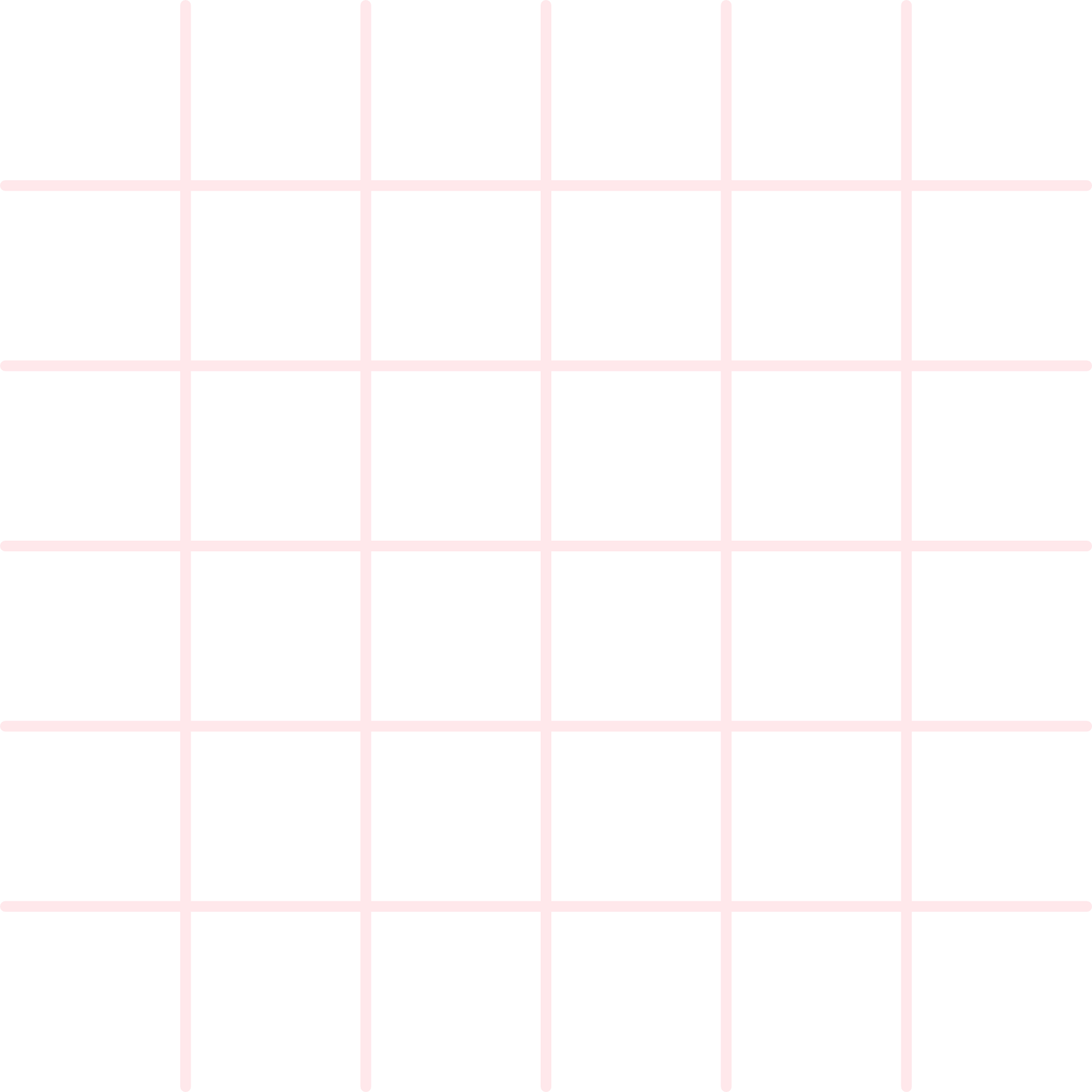 ÔN TẬP KIẾN THỨC ĐÃ HỌC TRONG CHƯƠNG III
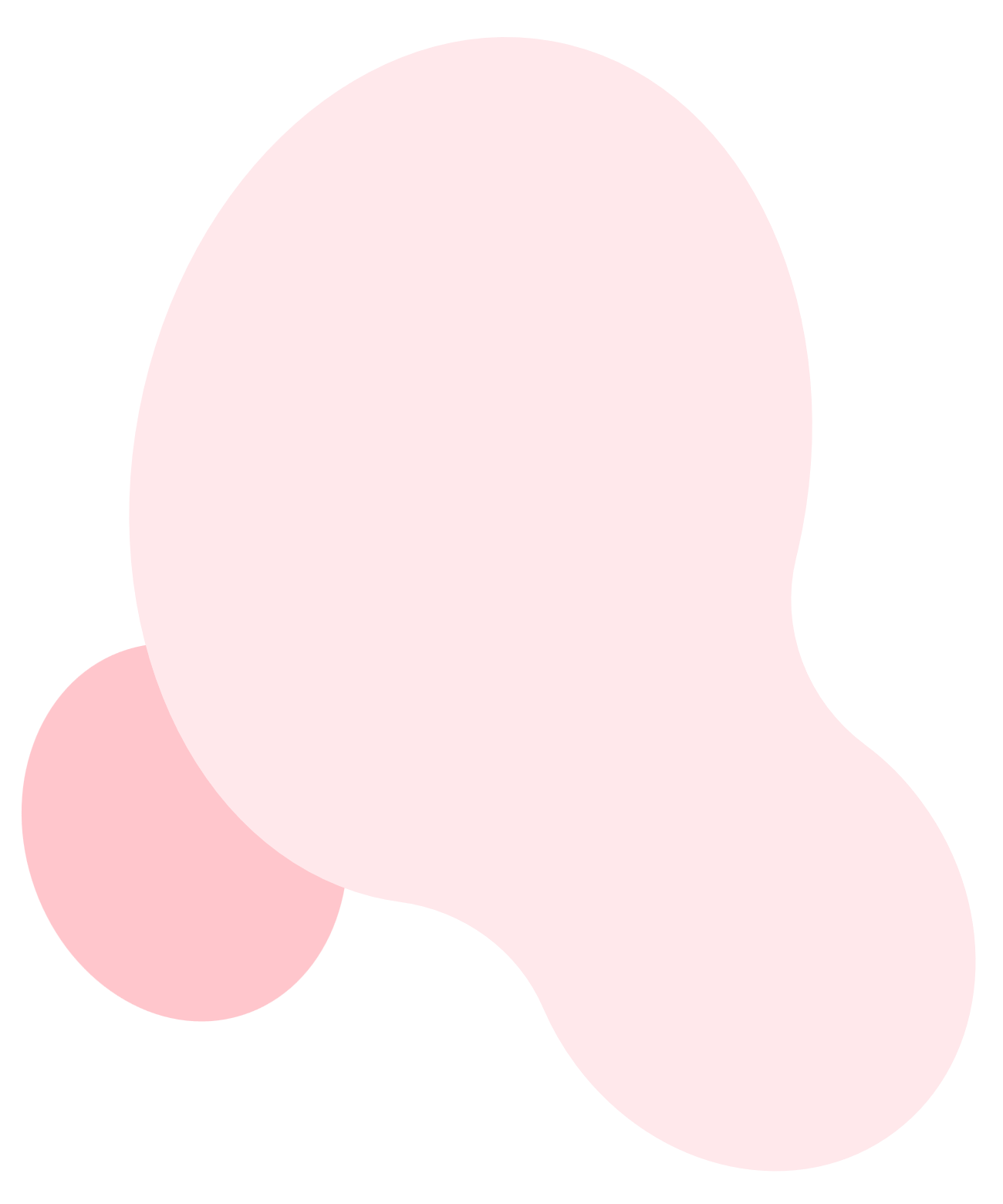 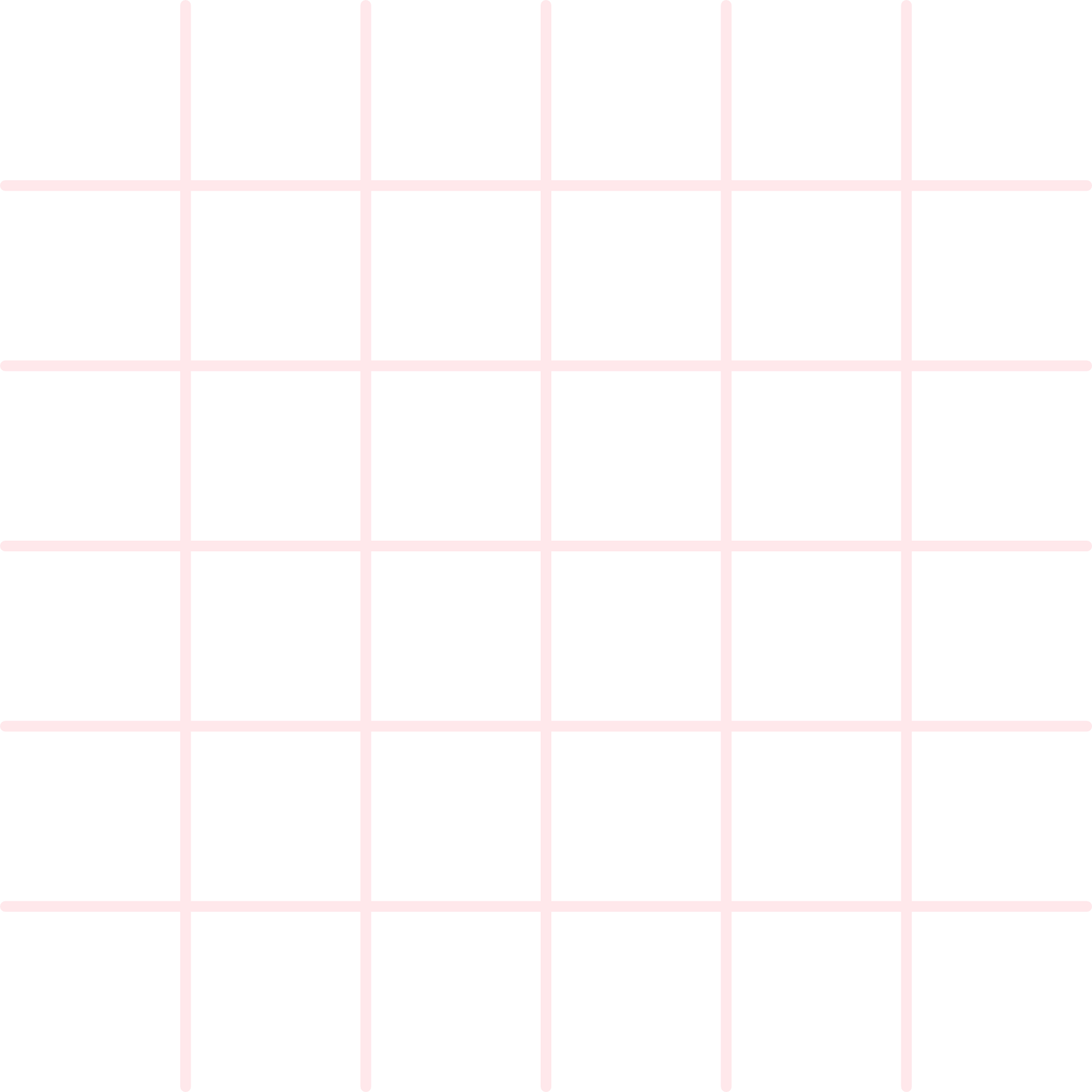 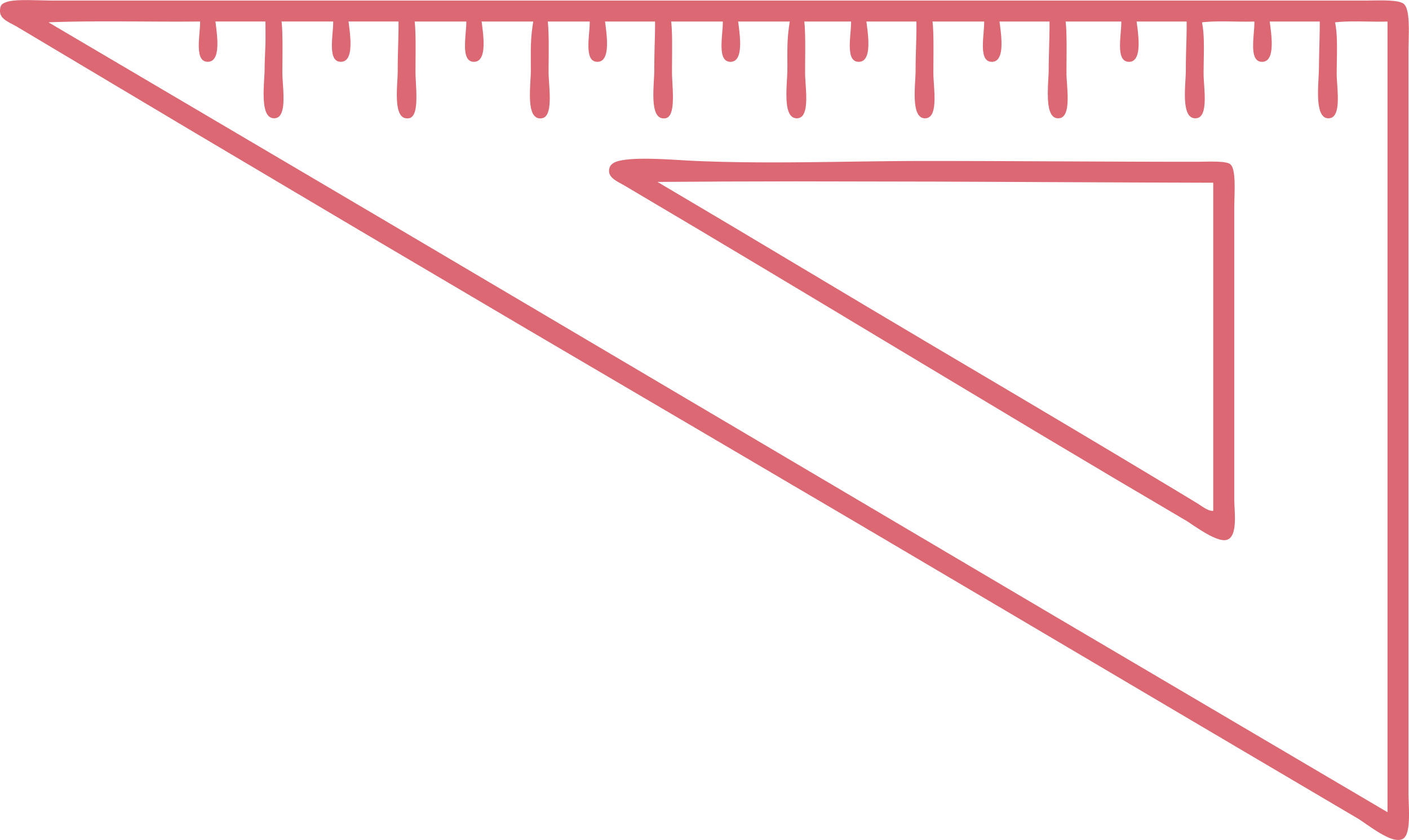 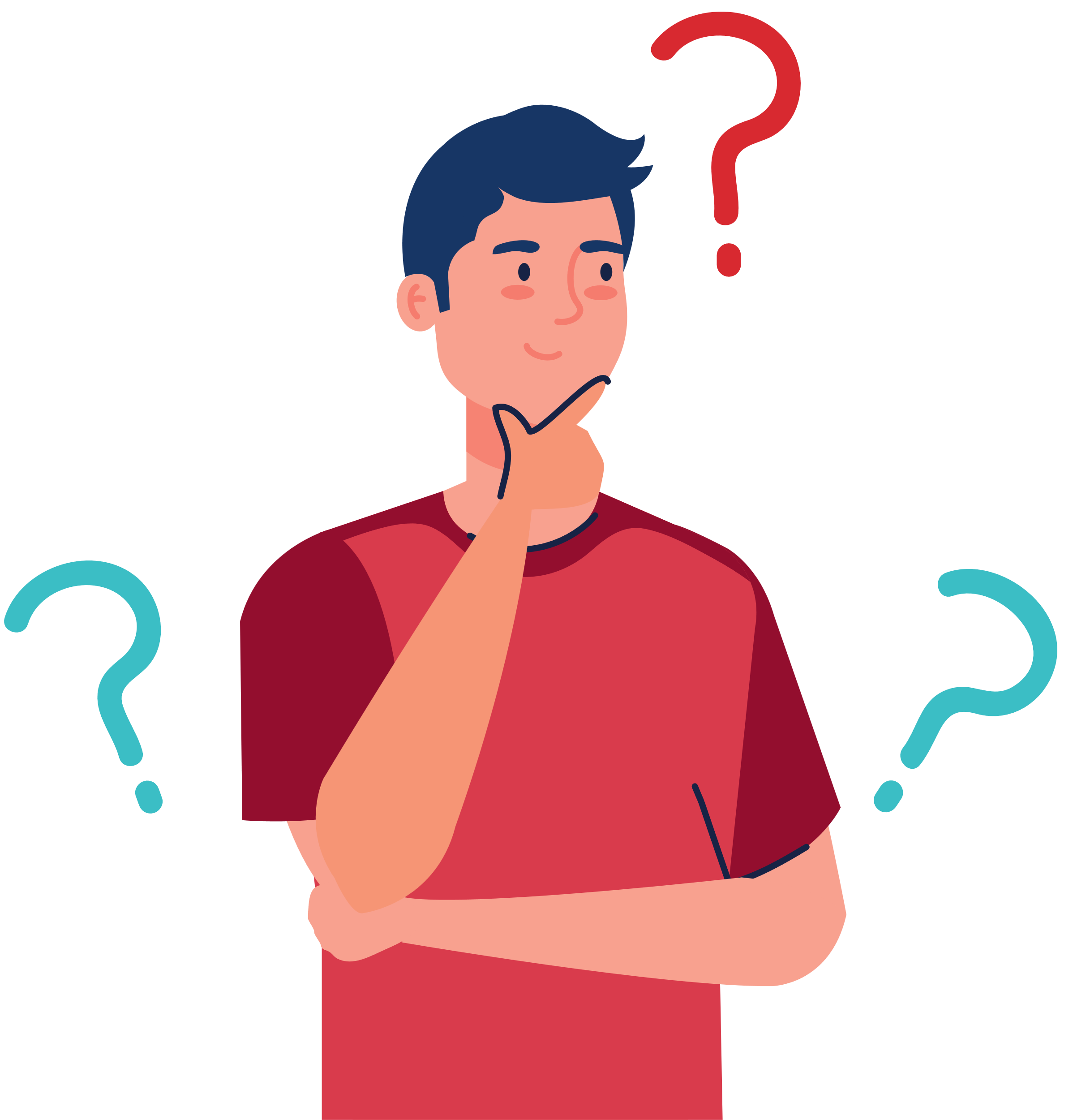 Chia lớp thành 3 nhóm, thực hiện các nhiệm vụ sau:
Nhóm 1
Giới hạn của dãy số
Nhóm 2
Giới hạn của hàm số
Nhóm 3
Hàm số liên tục
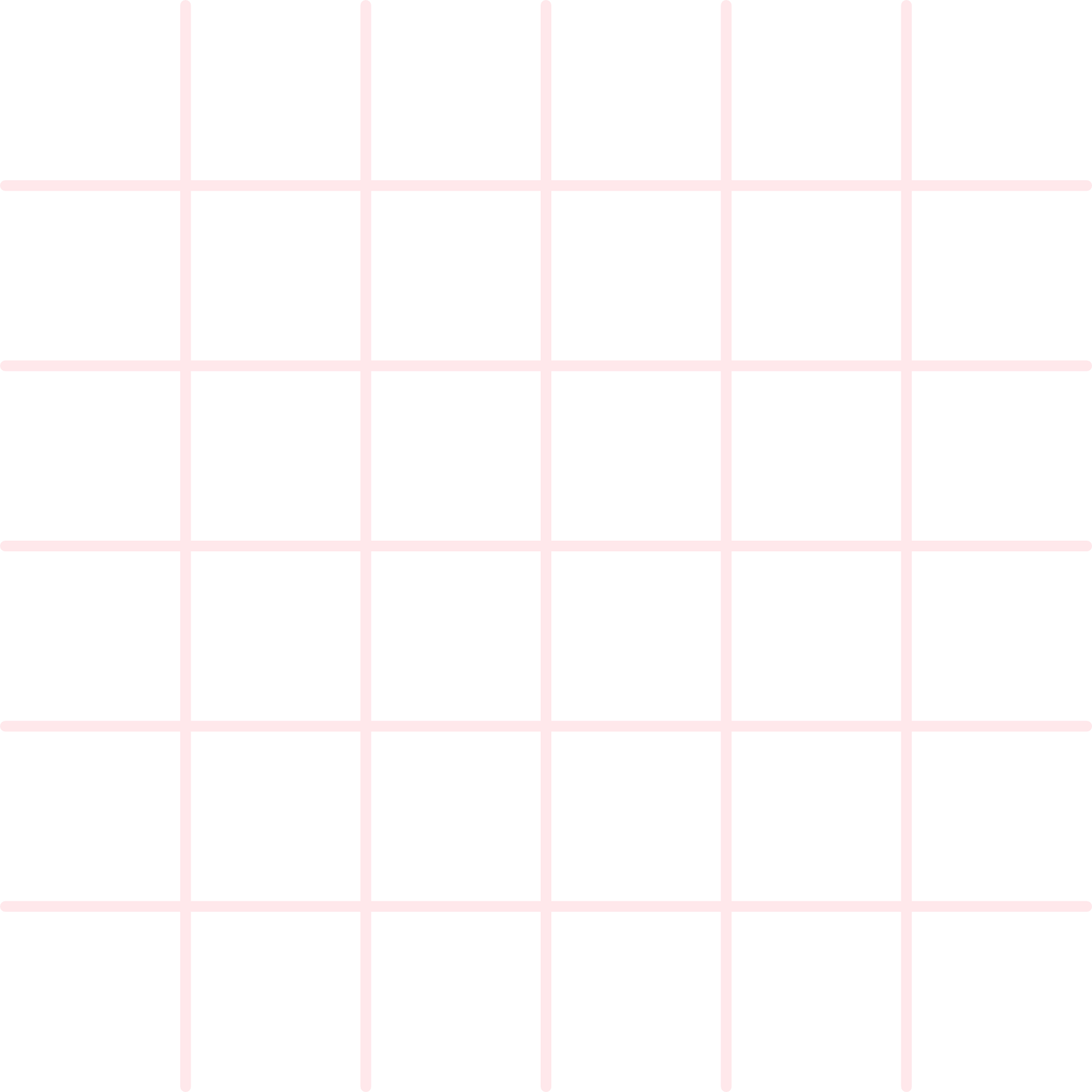 Nhóm 1
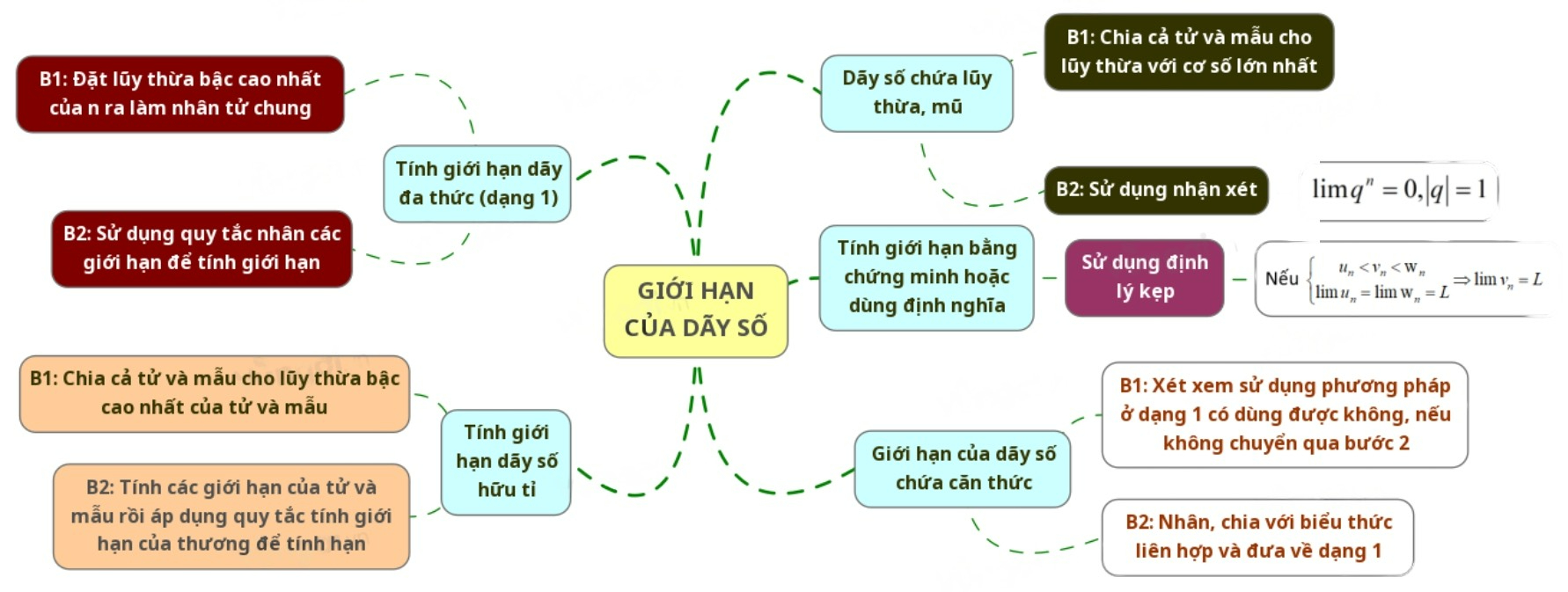 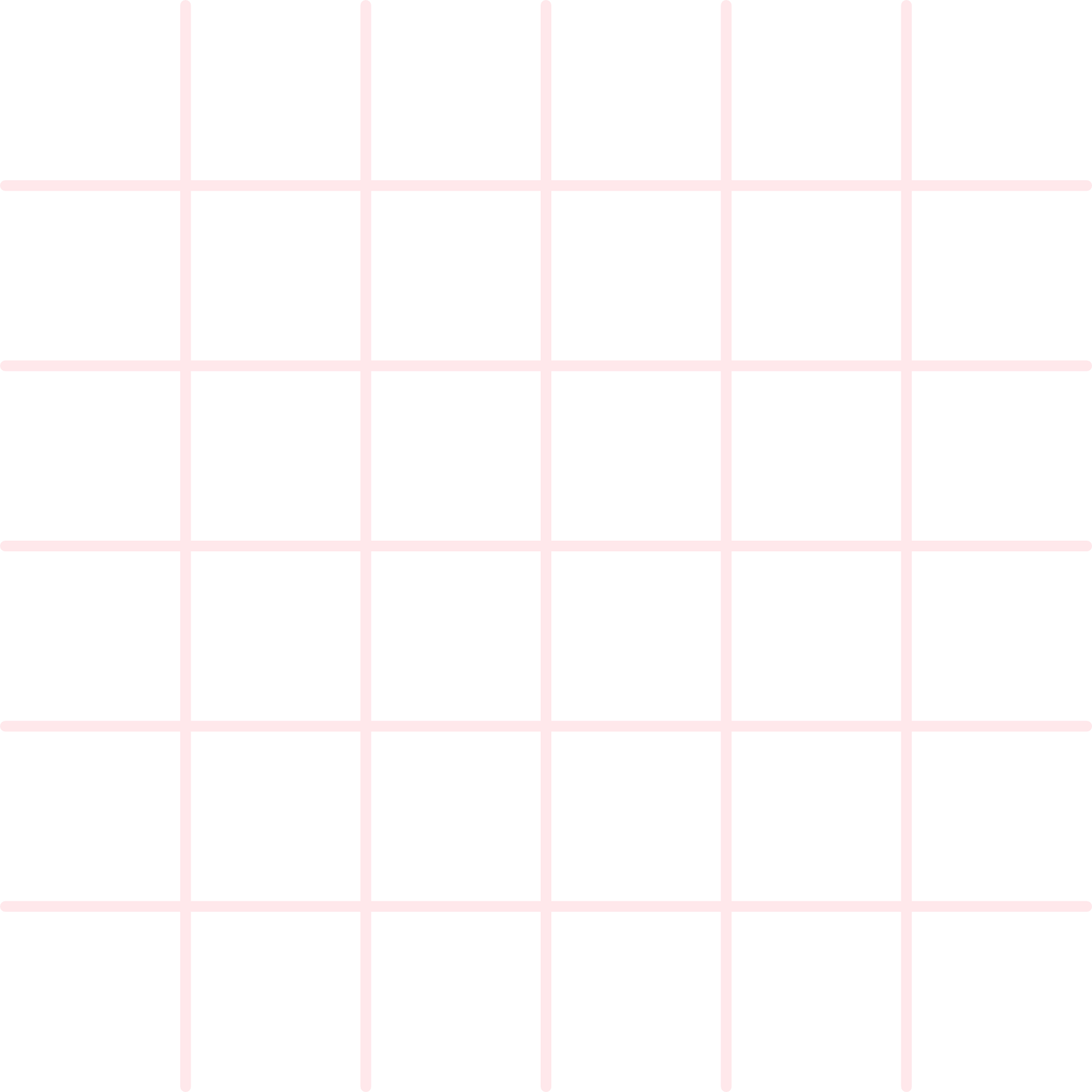 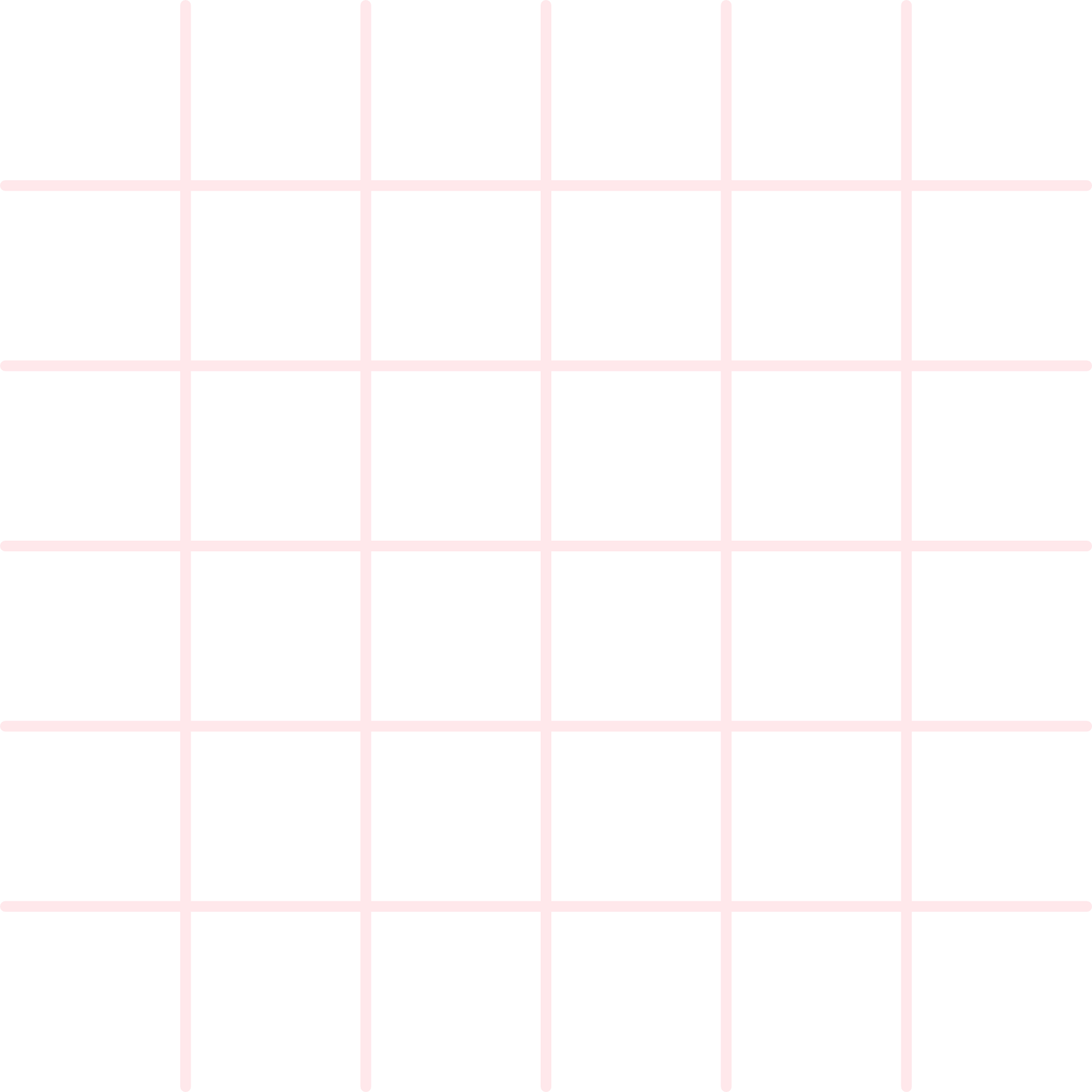 Nhóm 2
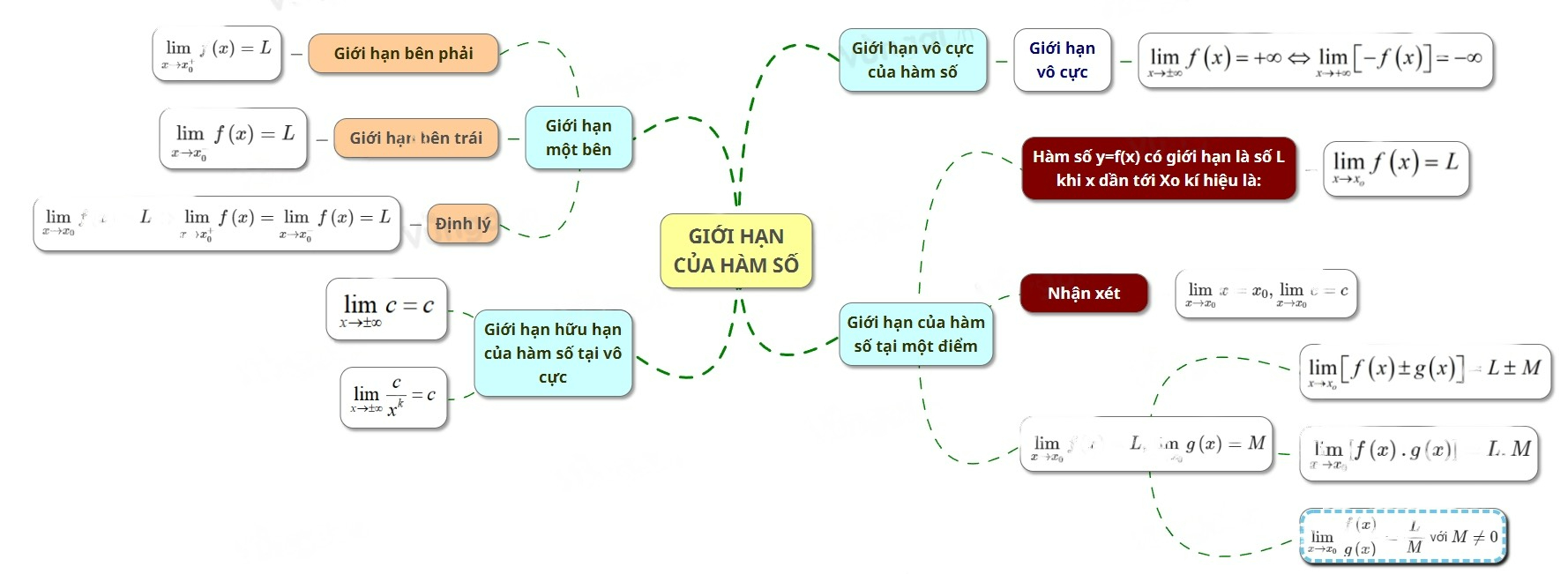 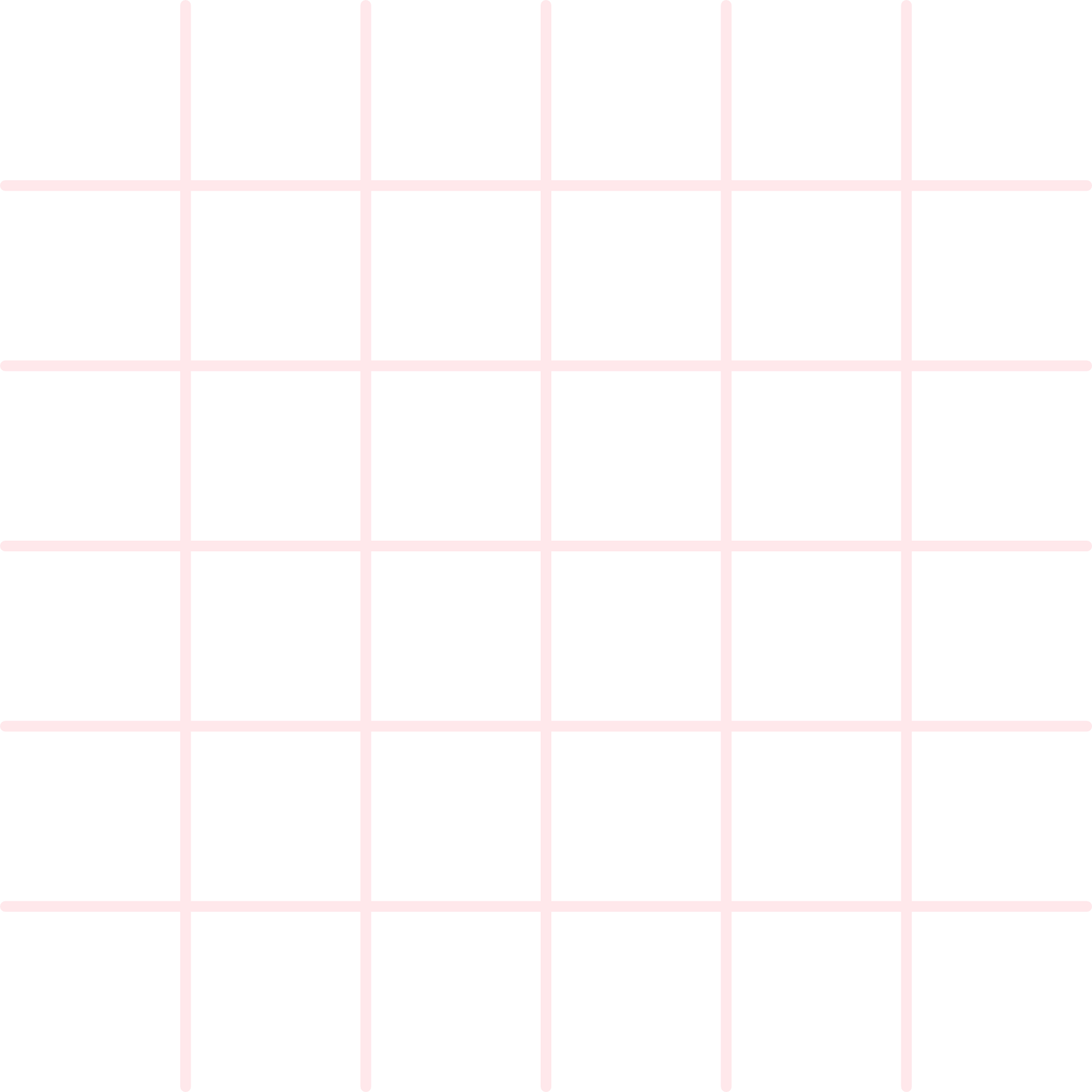 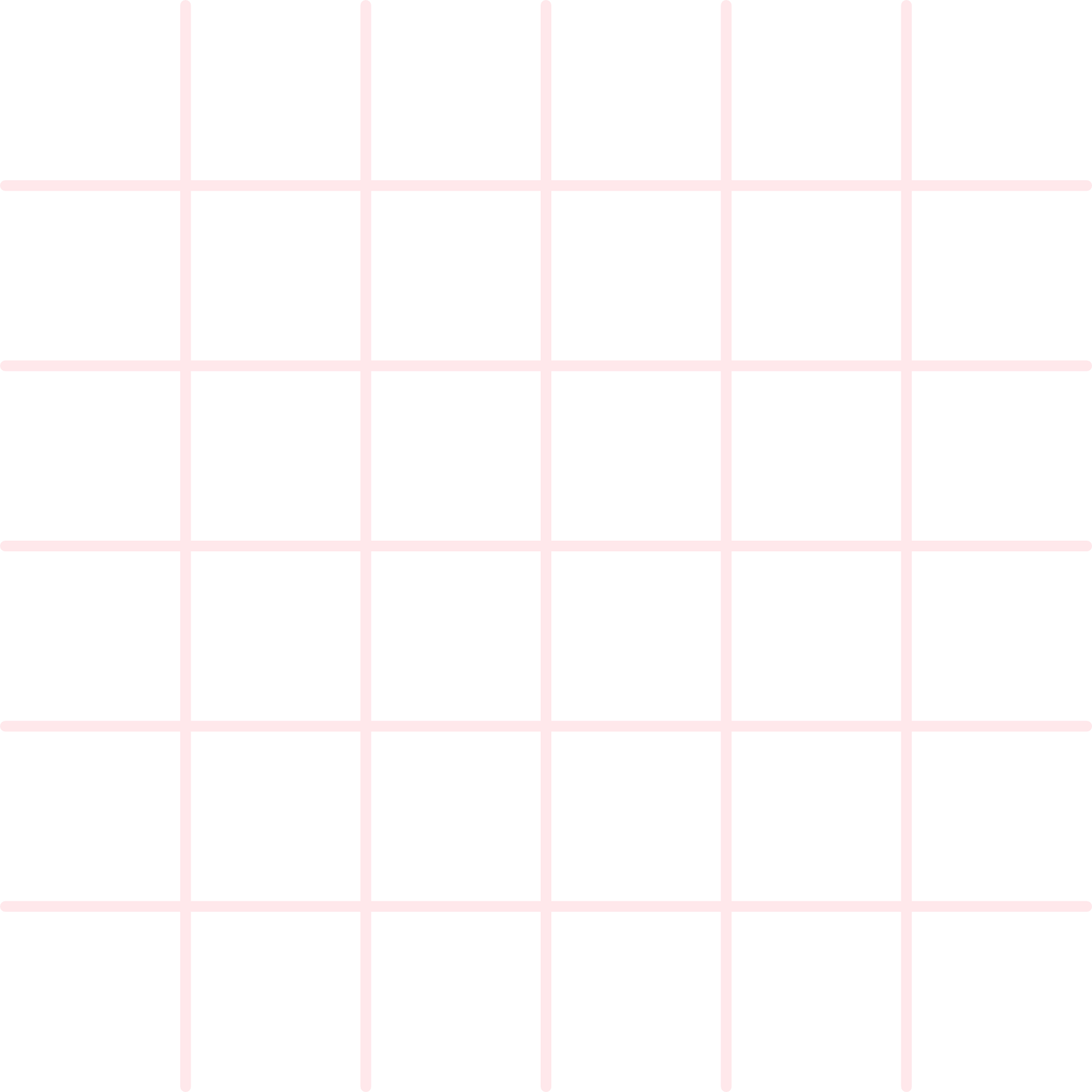 Nhóm 3
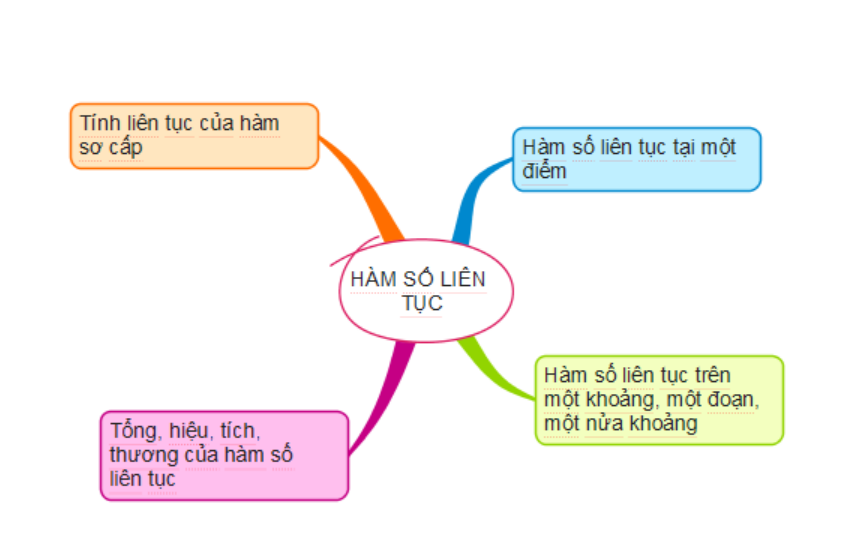 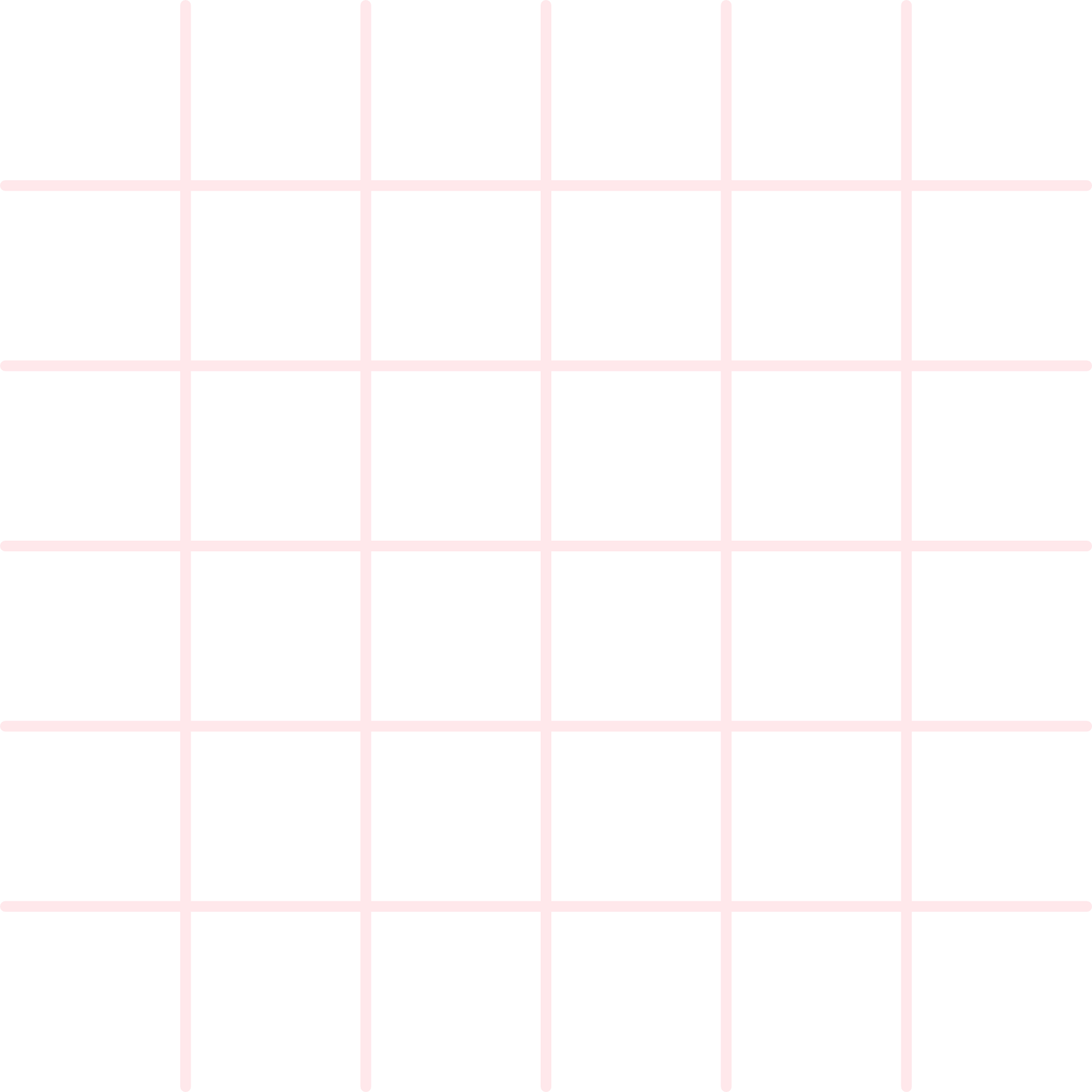 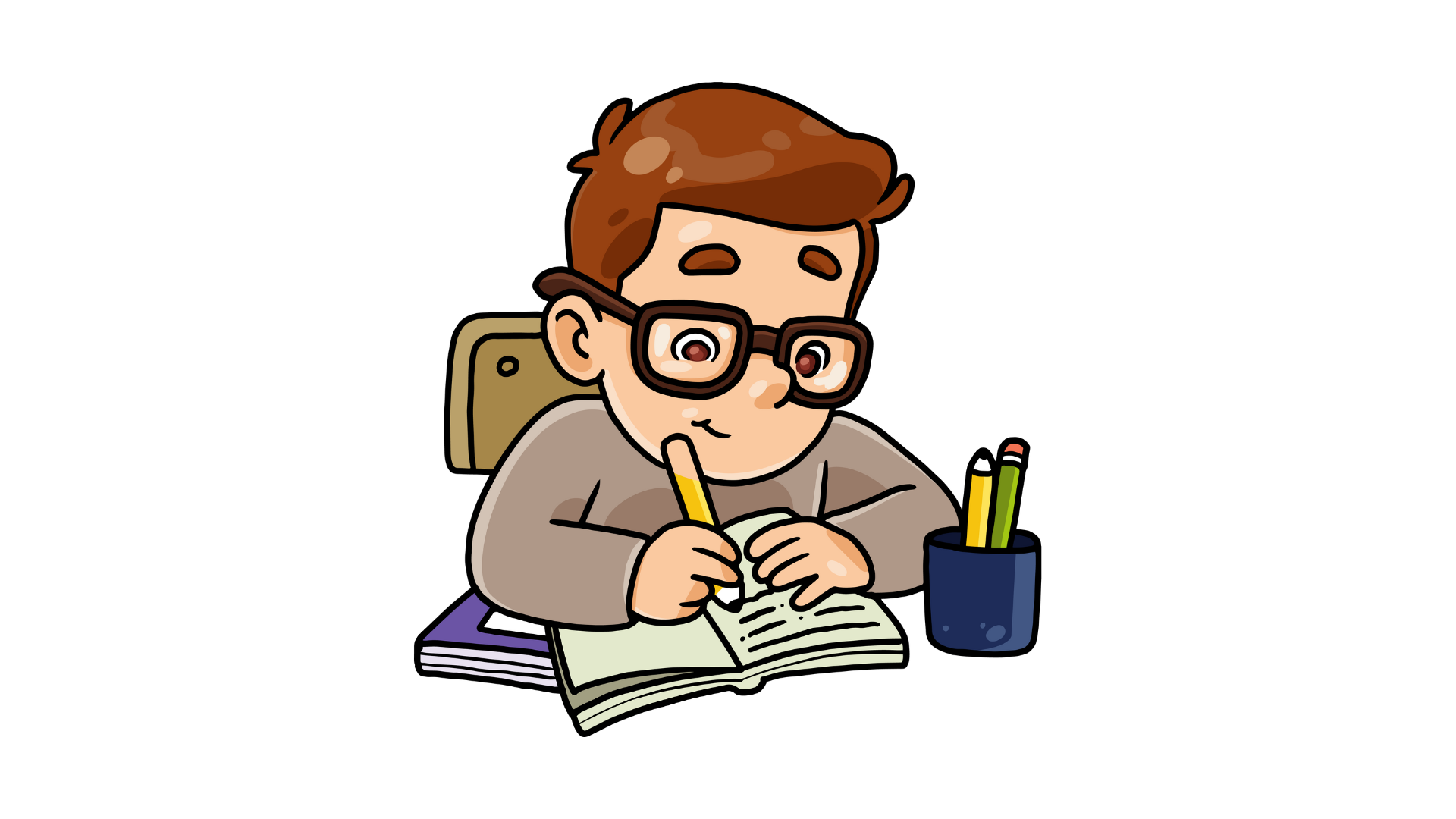 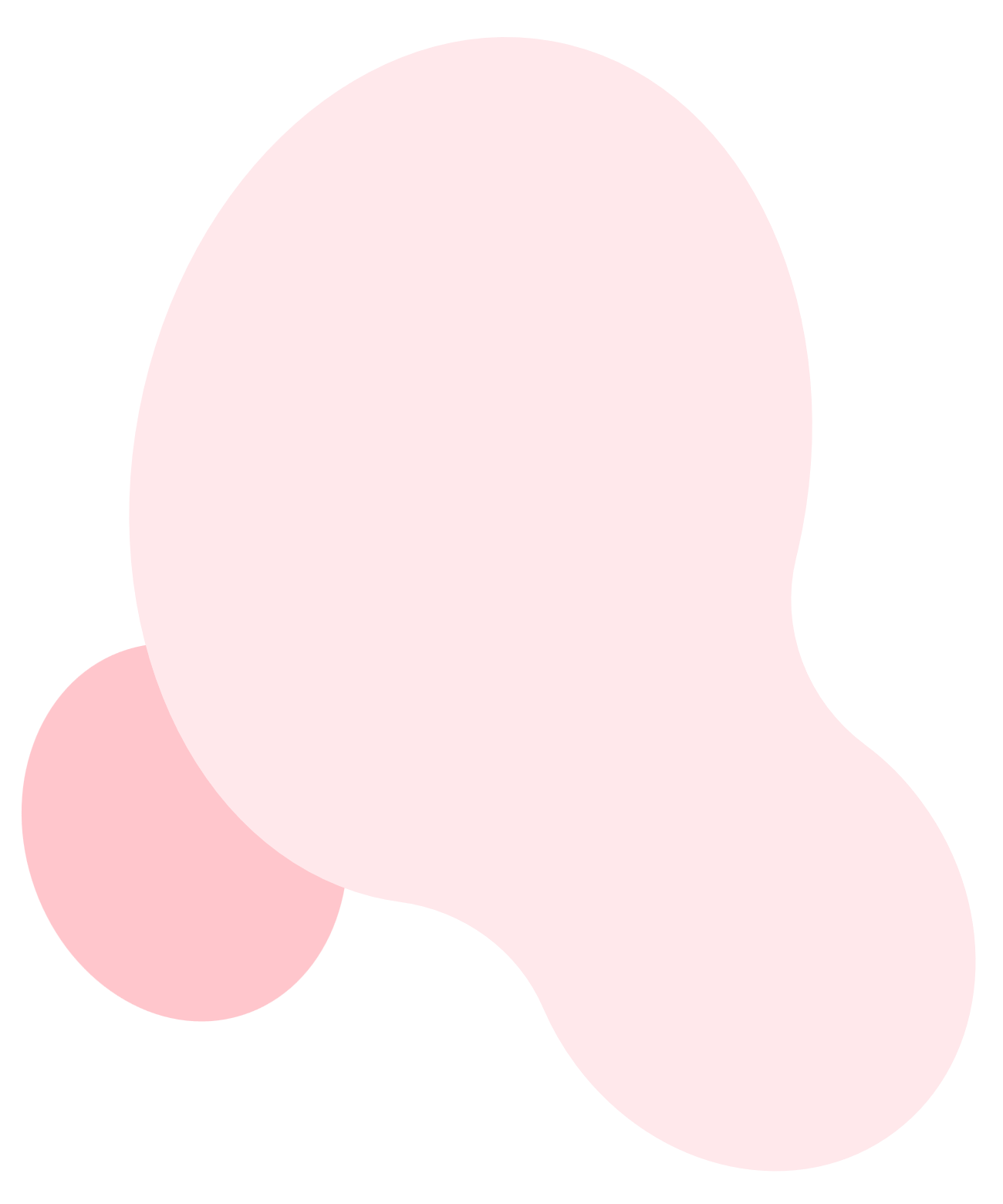 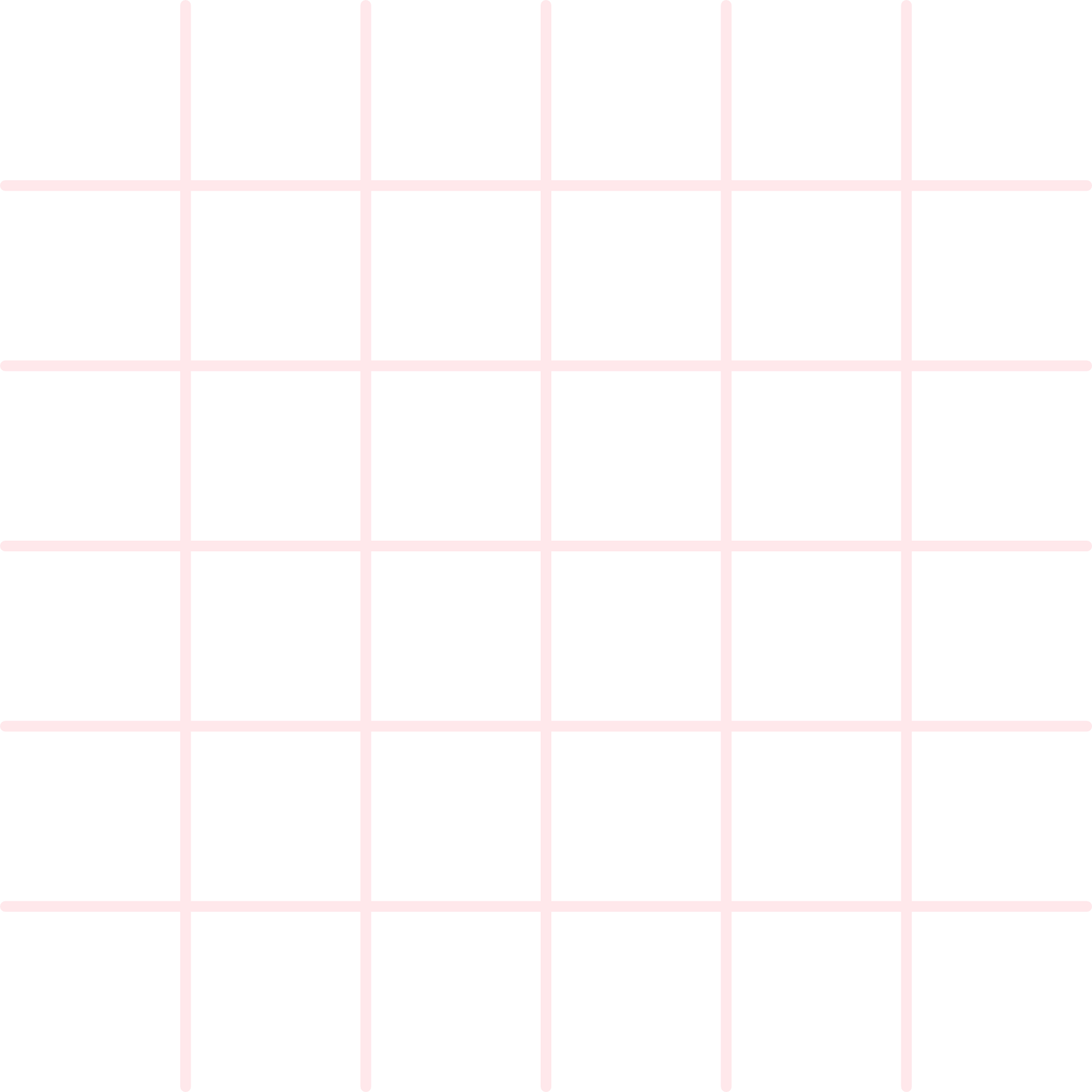 LUYỆN TẬP
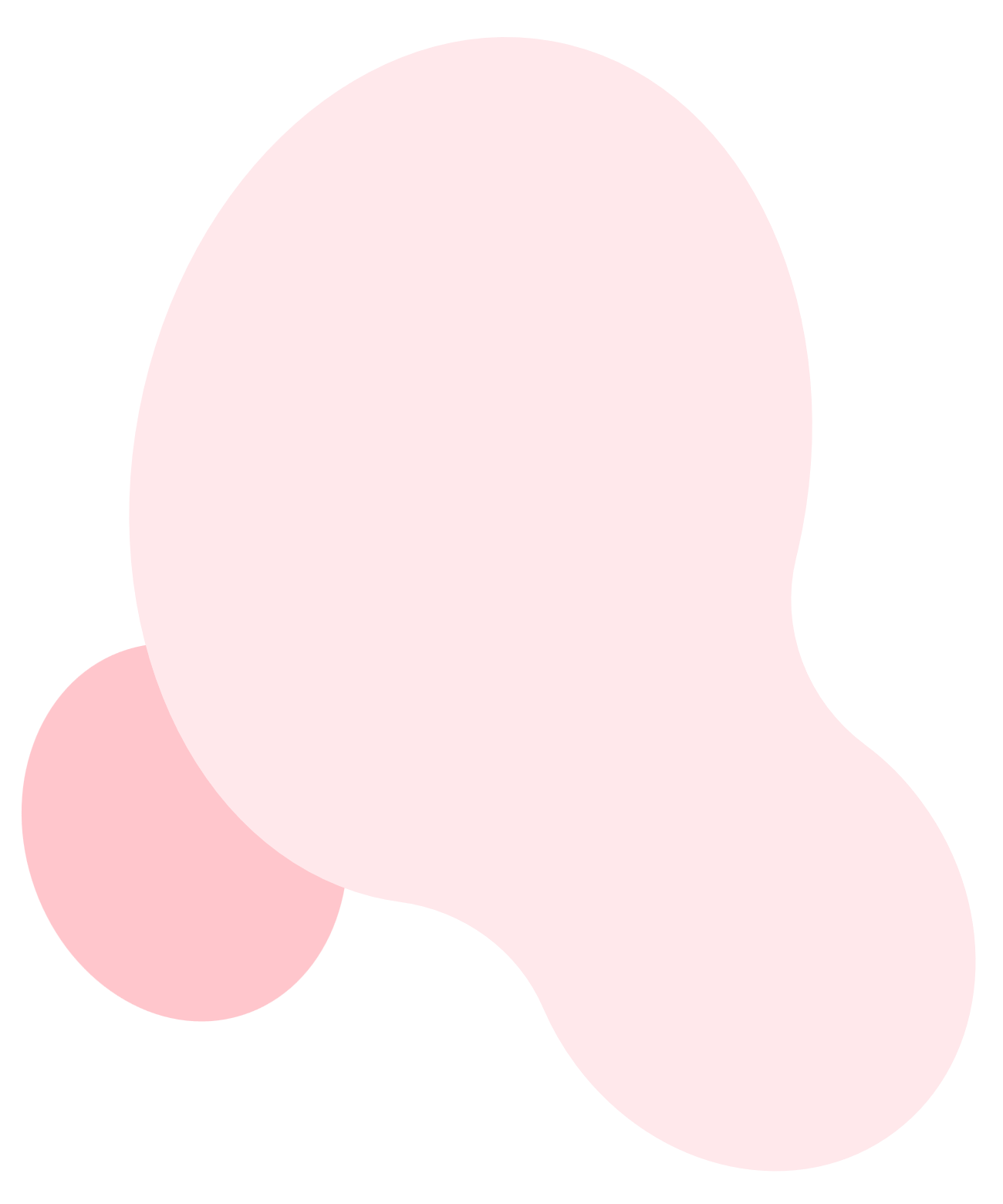 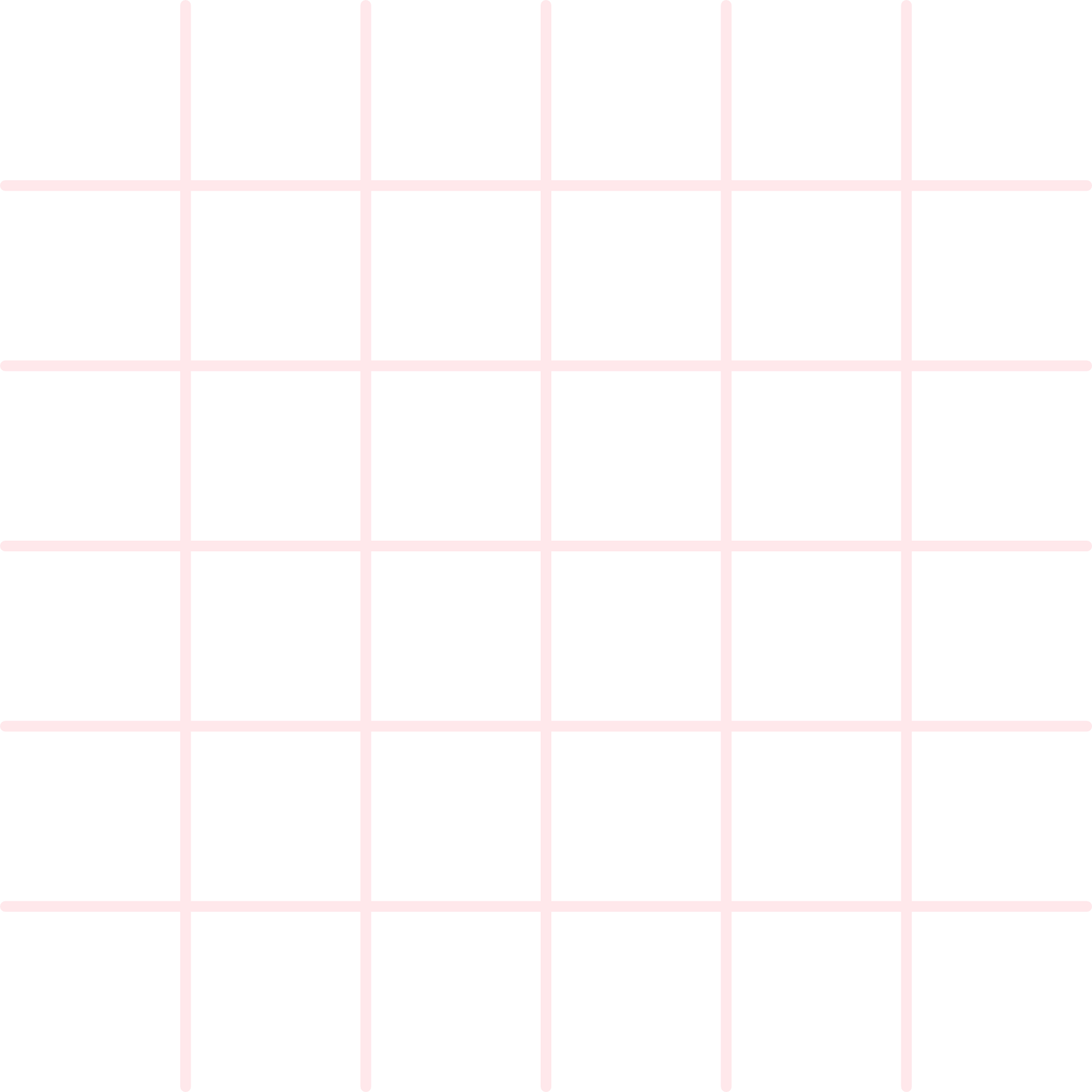 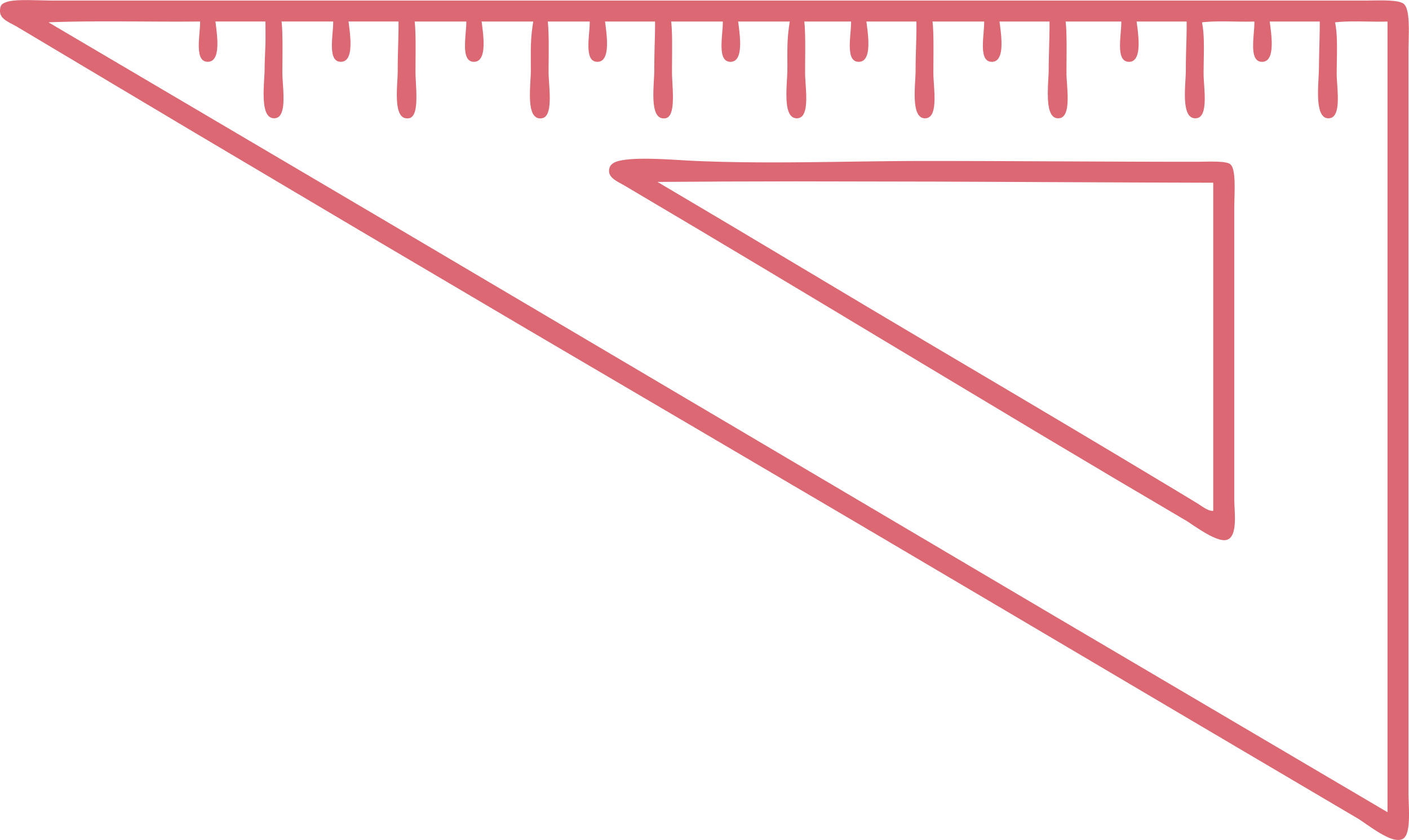 Bài 6 (SGK – trang 86)
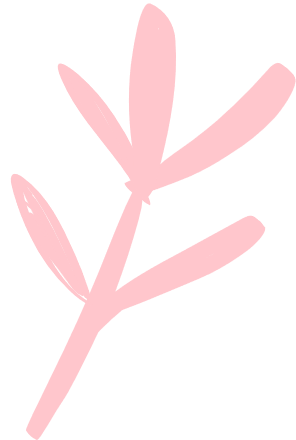 Giải
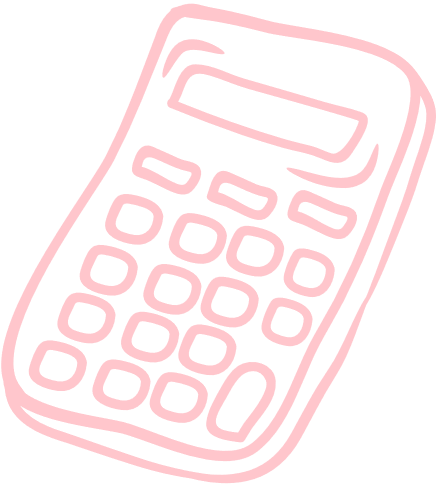 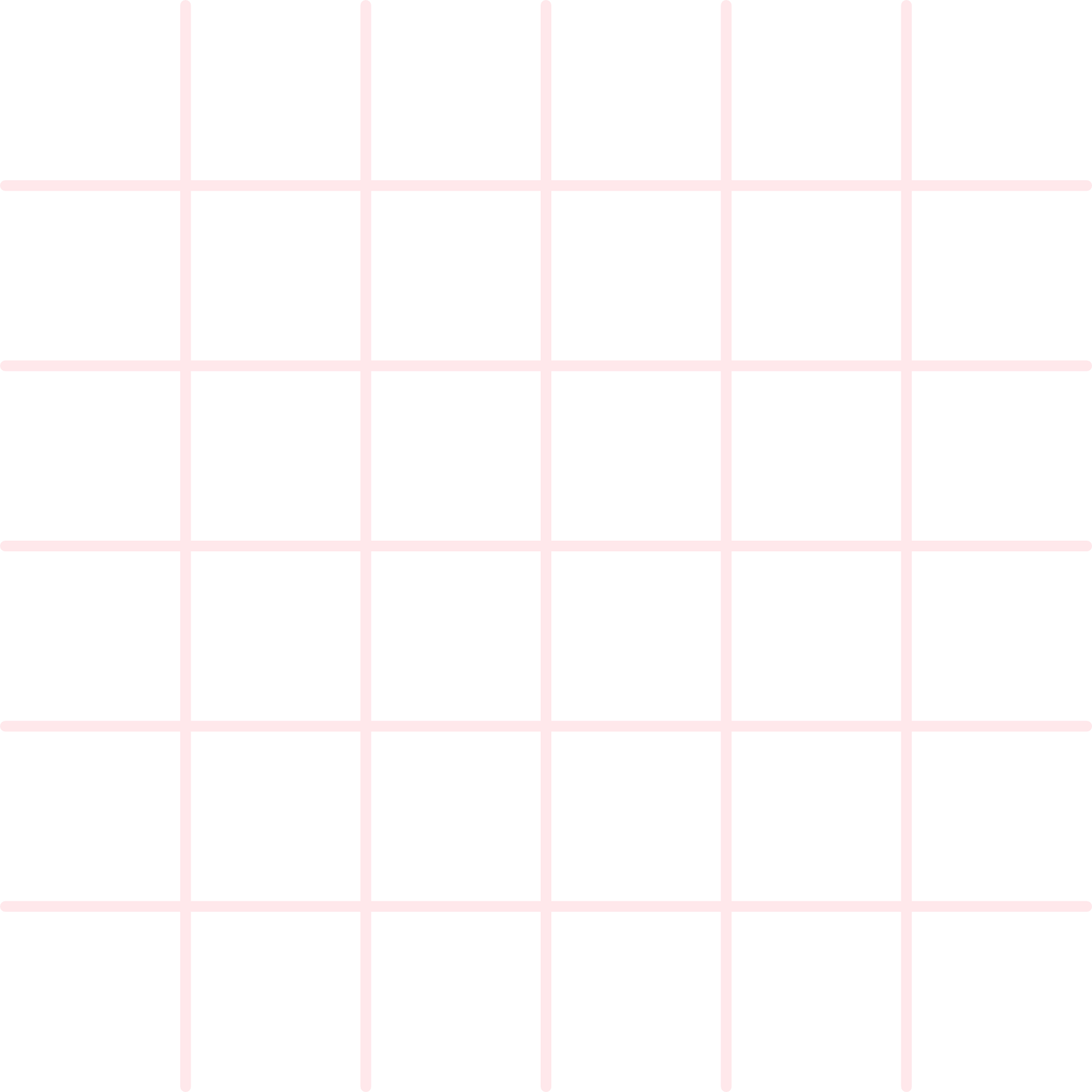 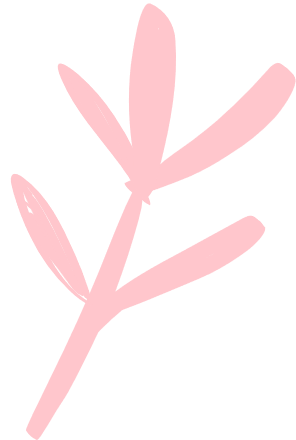 Bài 7 (SGK – trang 86)
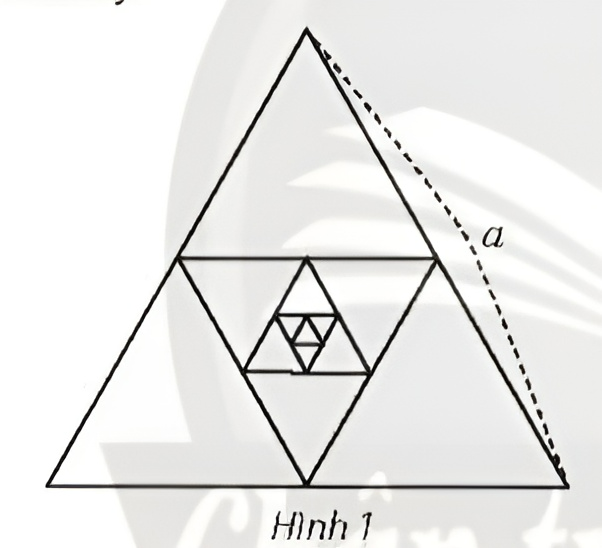 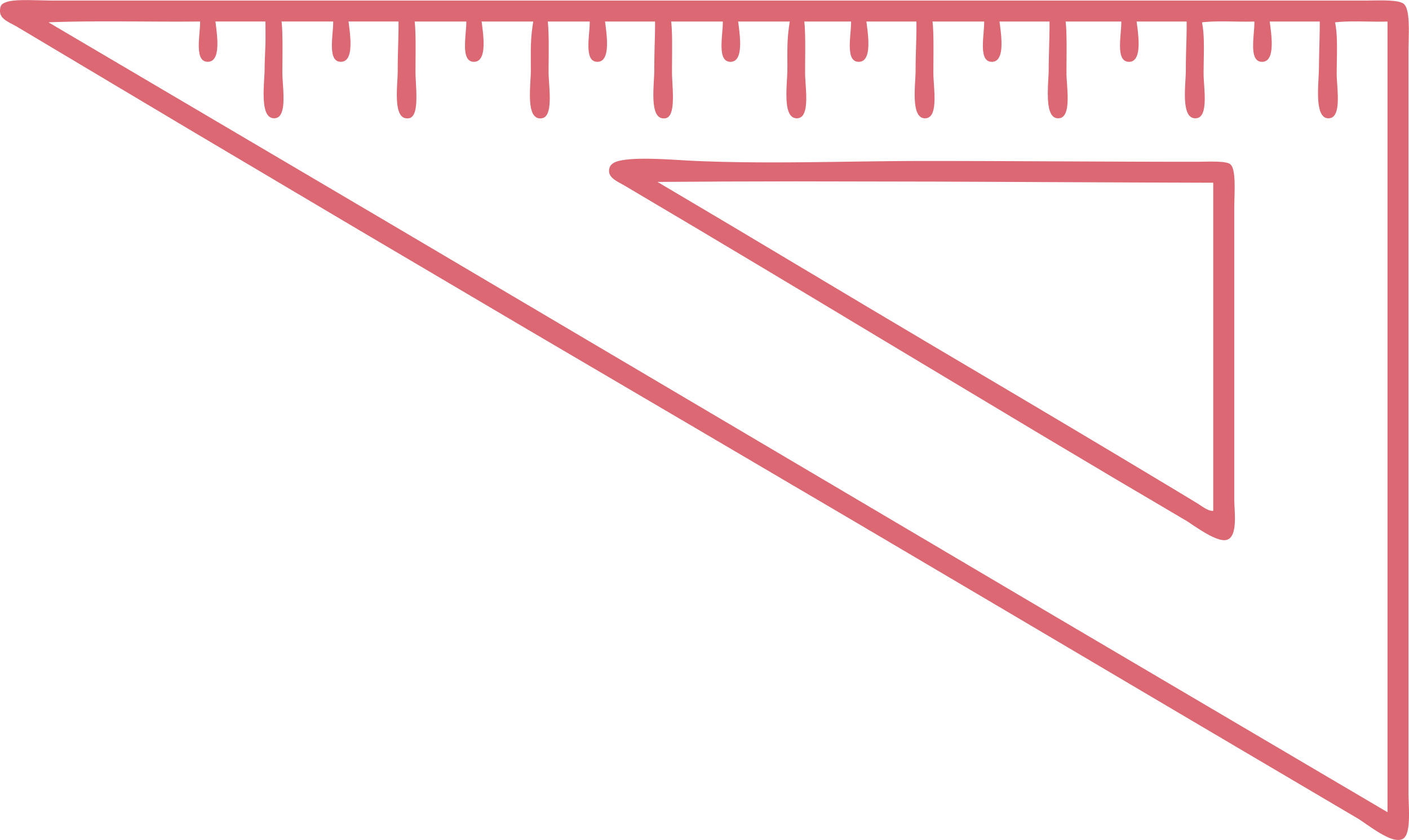 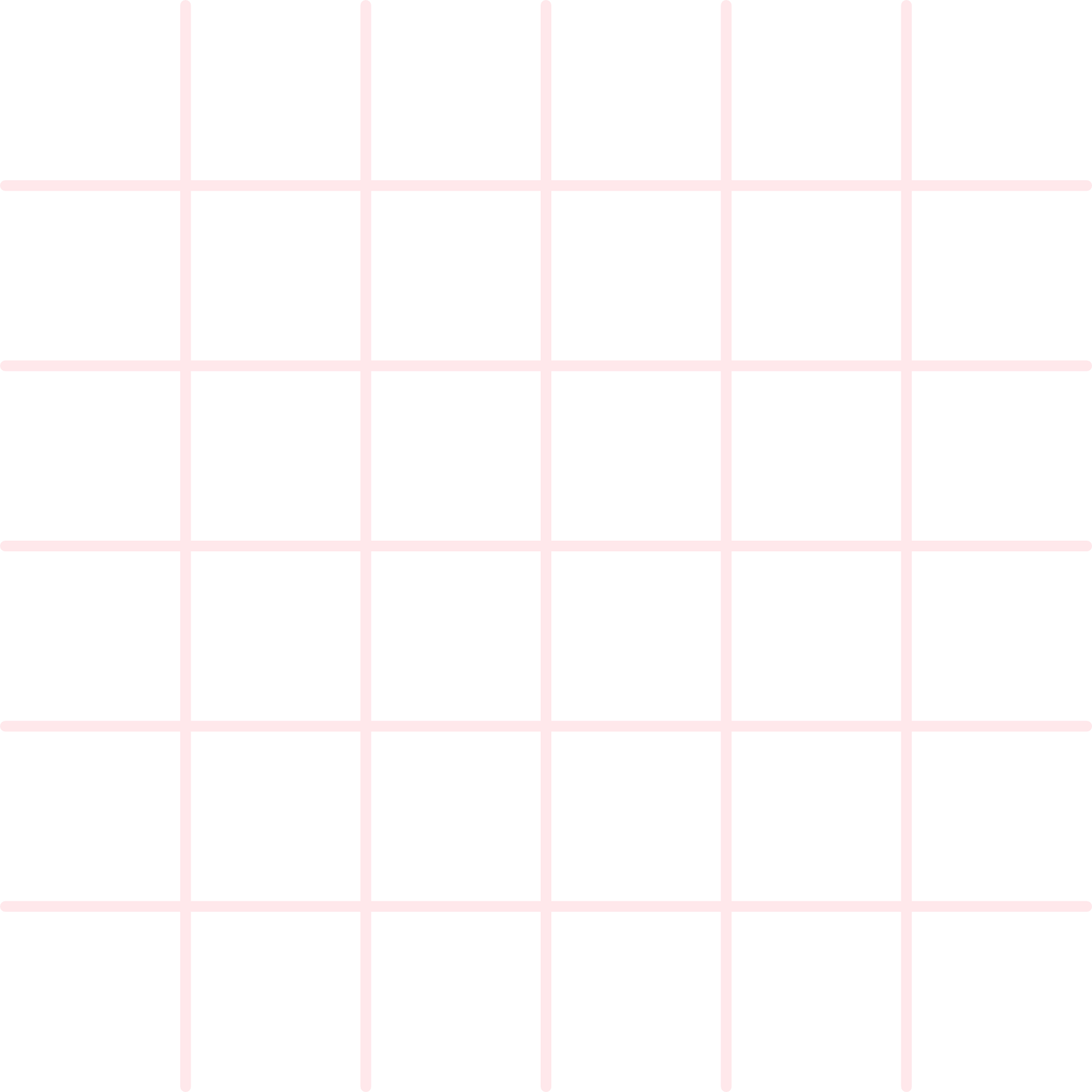 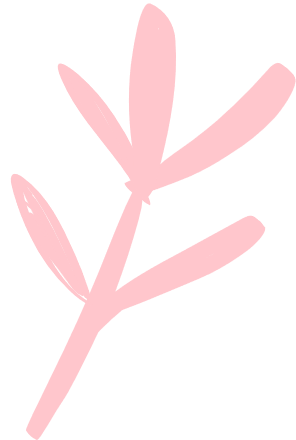 Giải
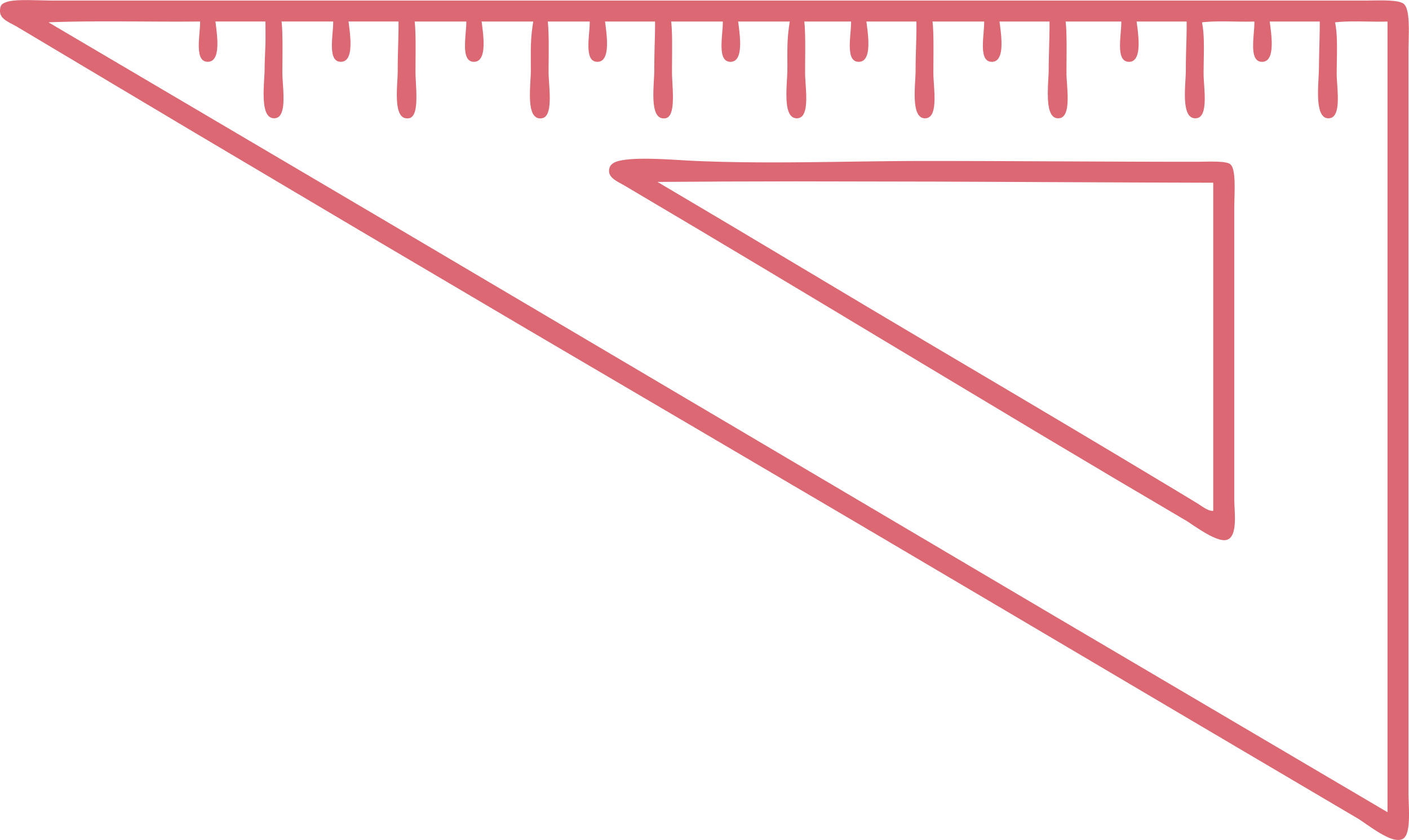 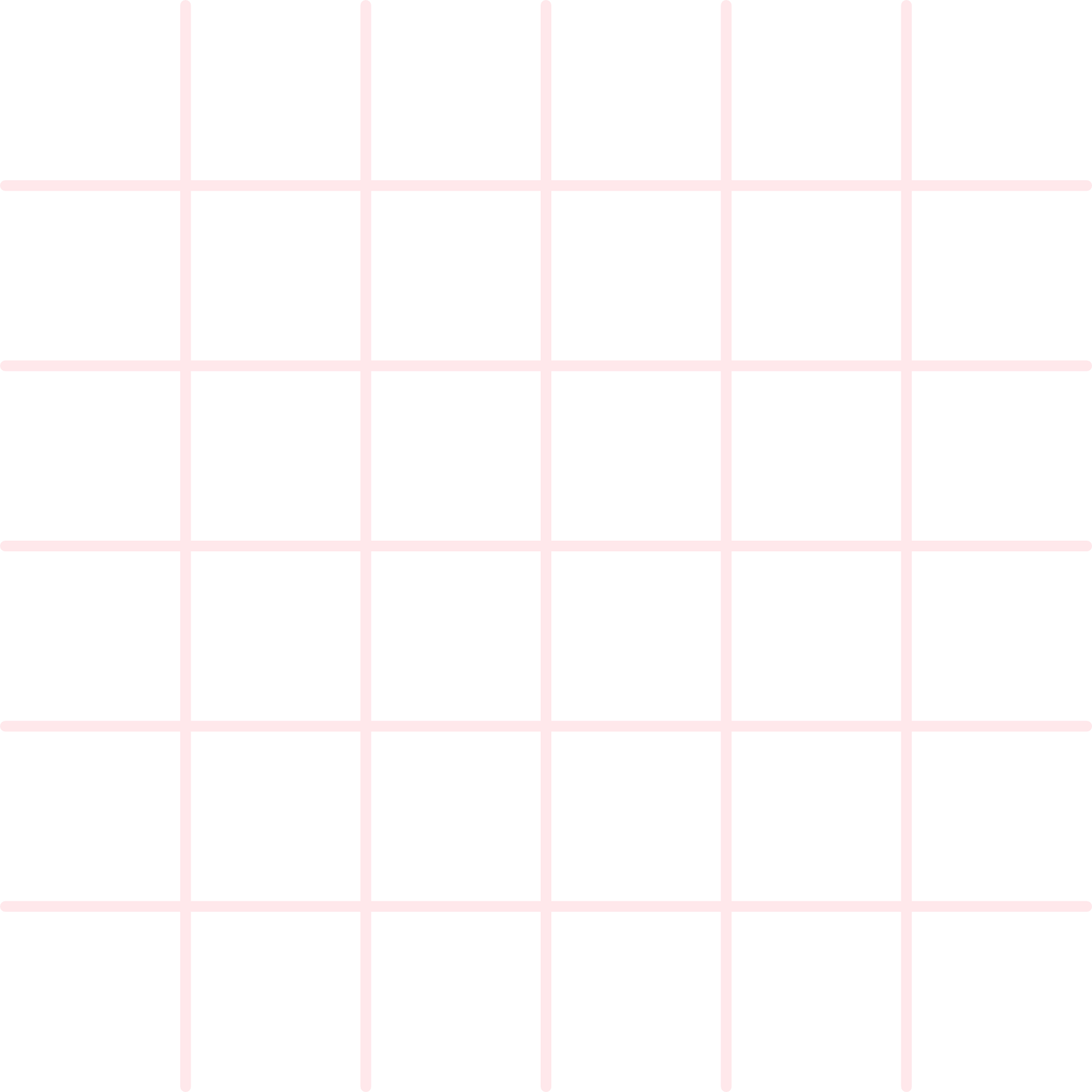 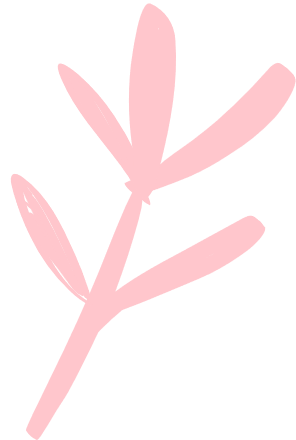 Giải
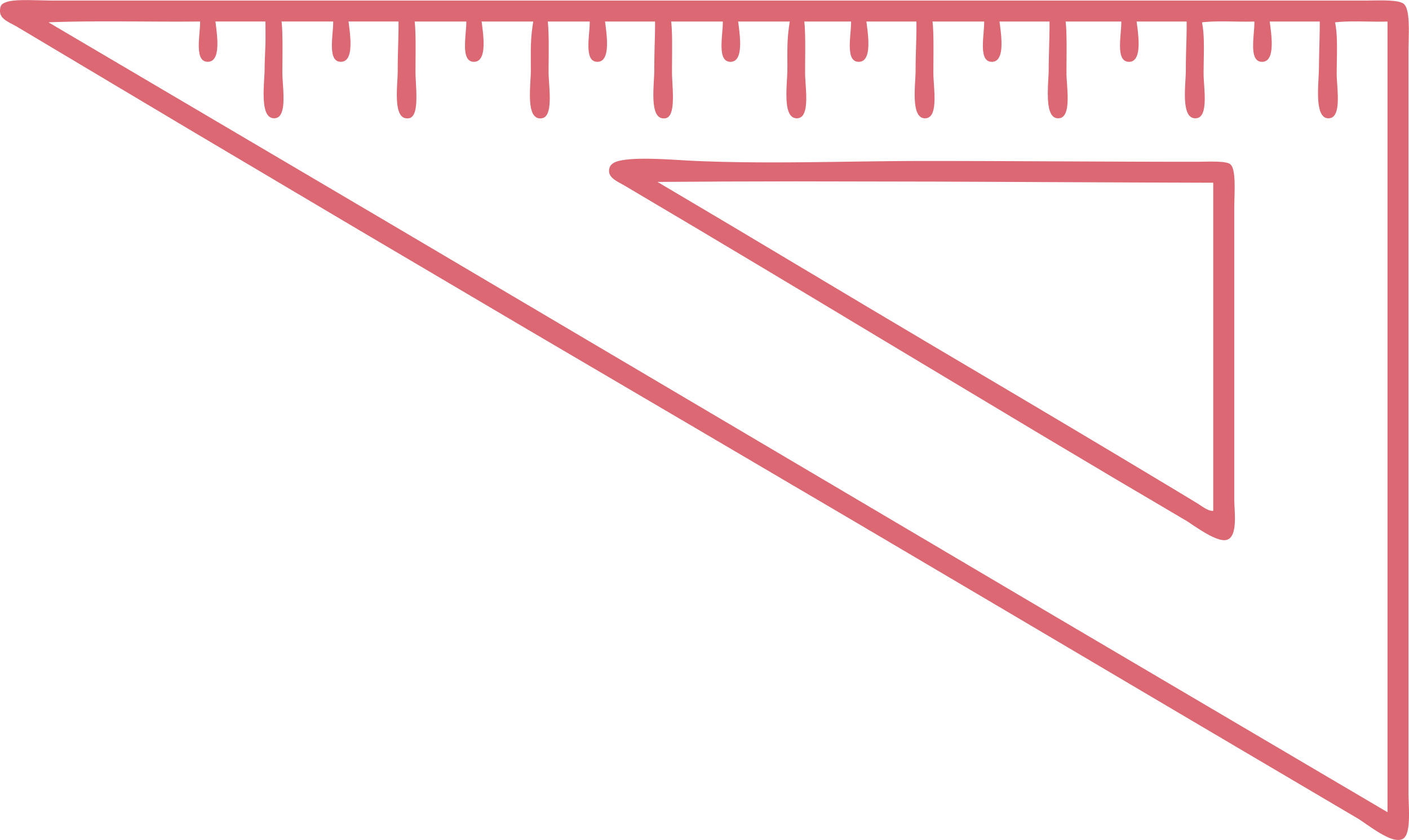 Bài 8 (SGK – trang 86)
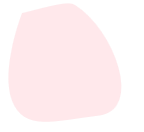 Giải
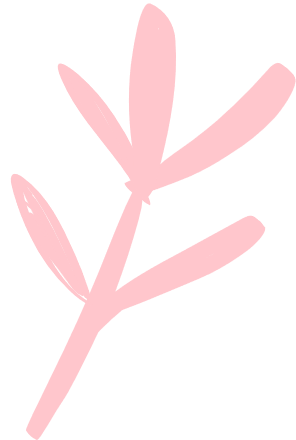 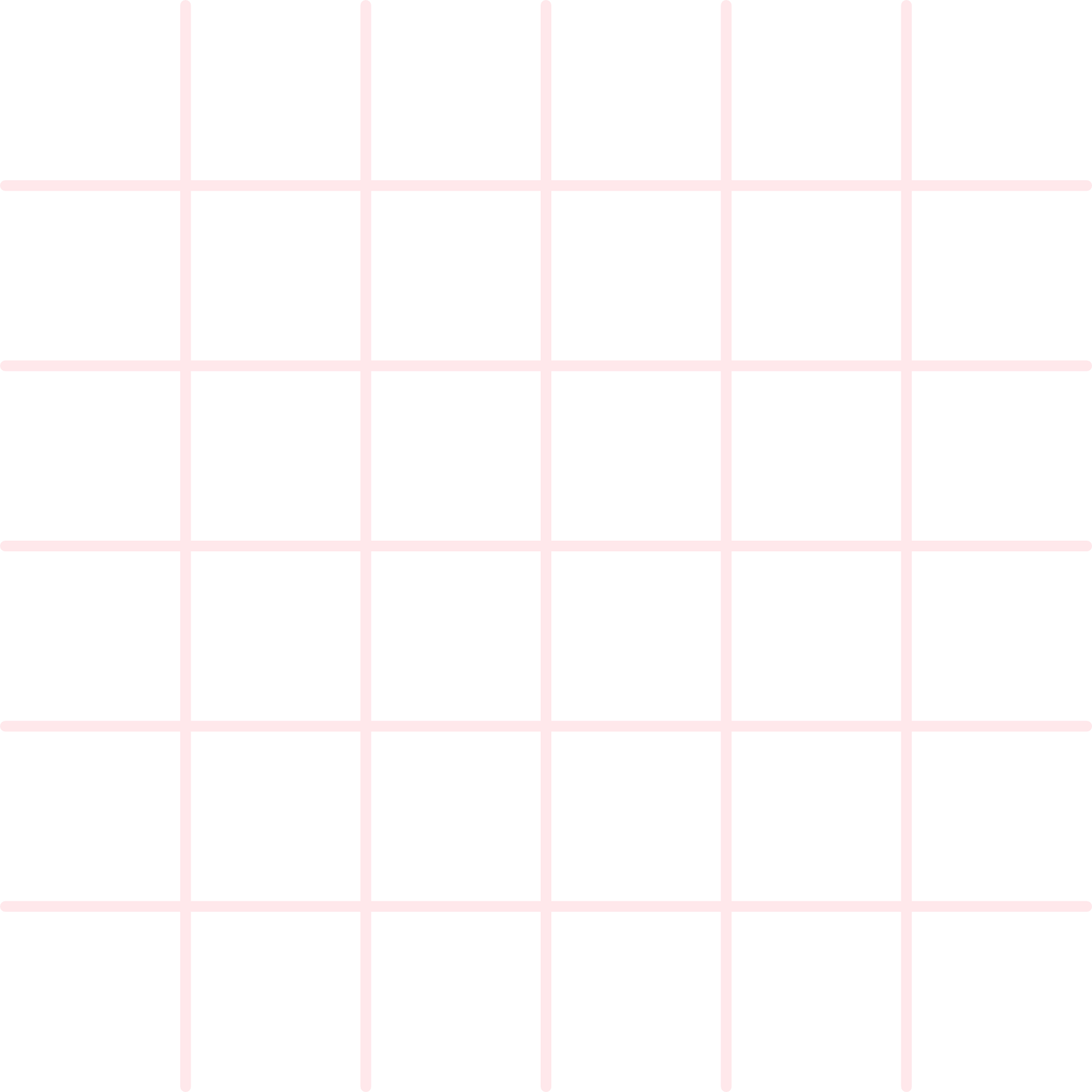 Tìm các giới hạn sau:
Bài 9 (SGK – trang 86)
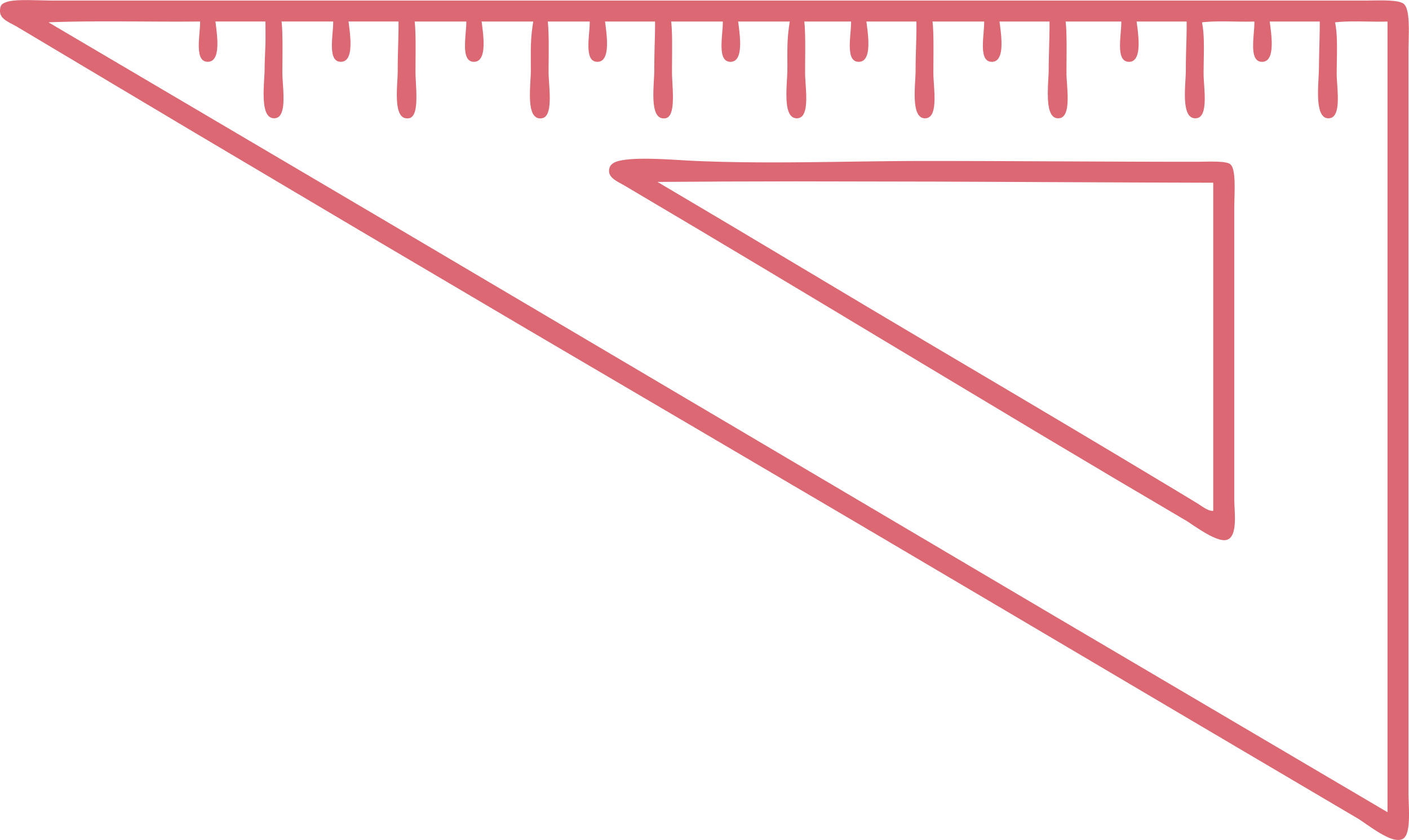 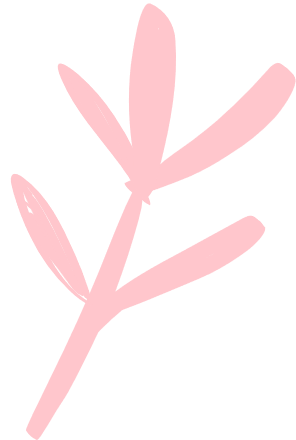 Tìm các giới hạn sau:
Bài 10 (SGK – trang 86)
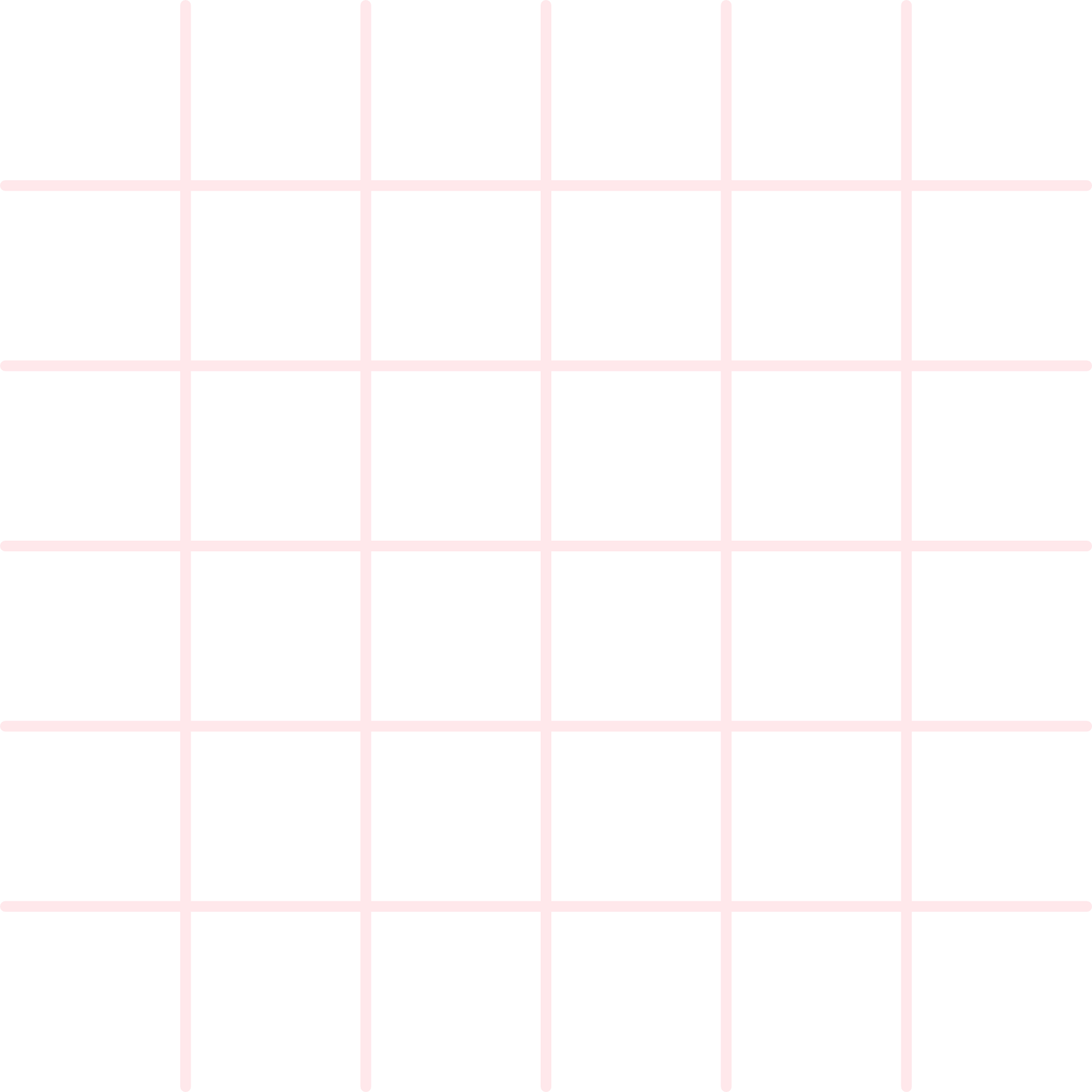 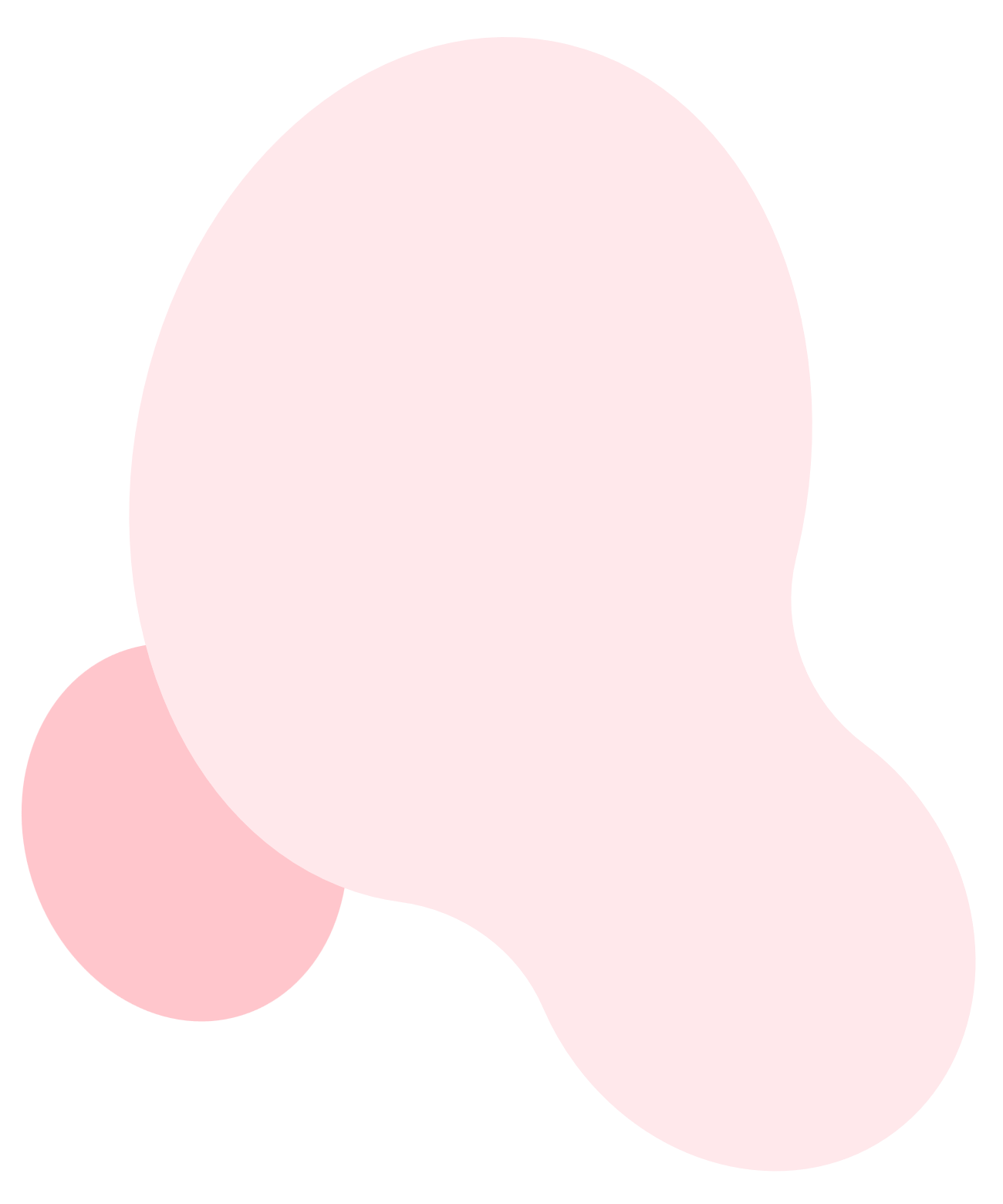 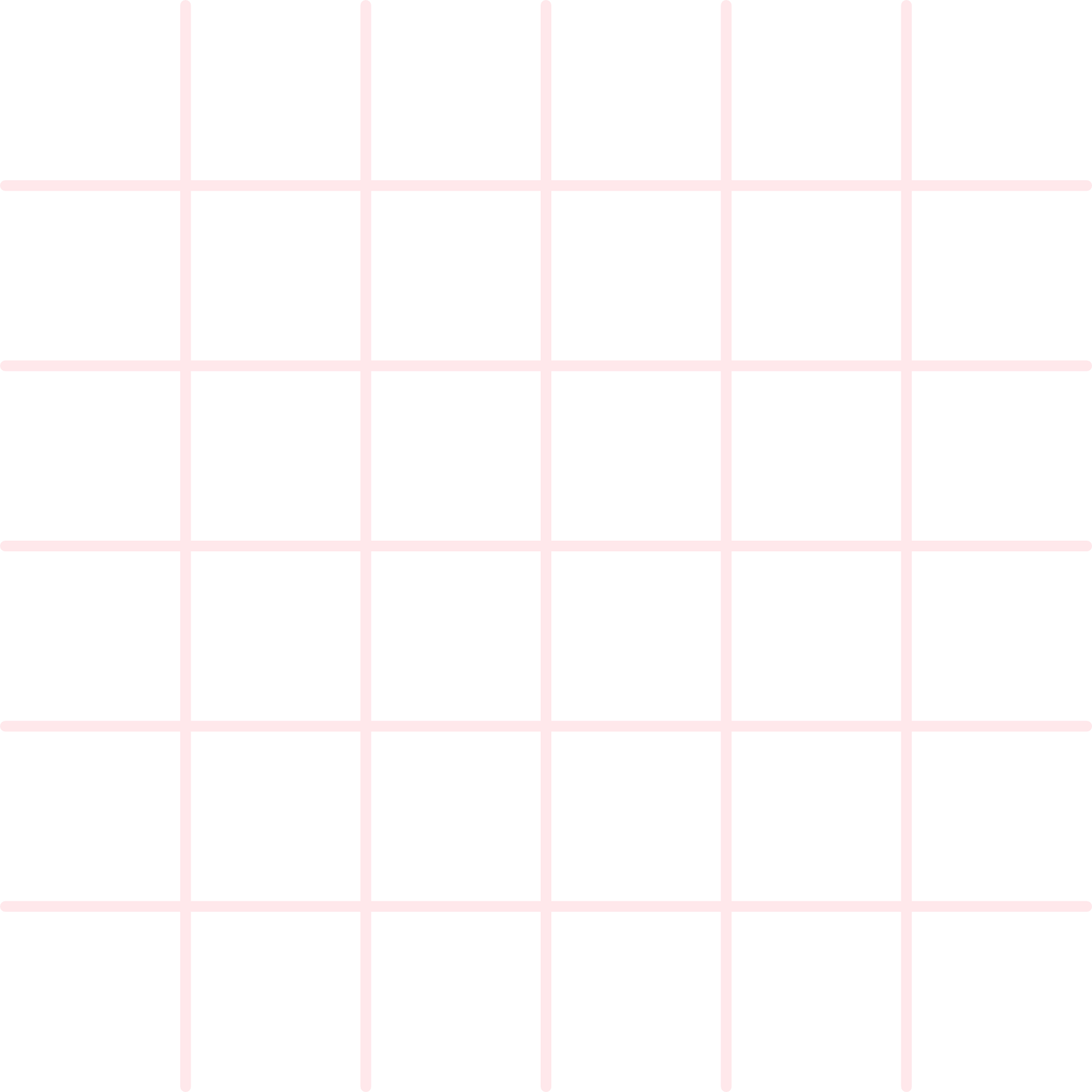 VẬN DỤNG
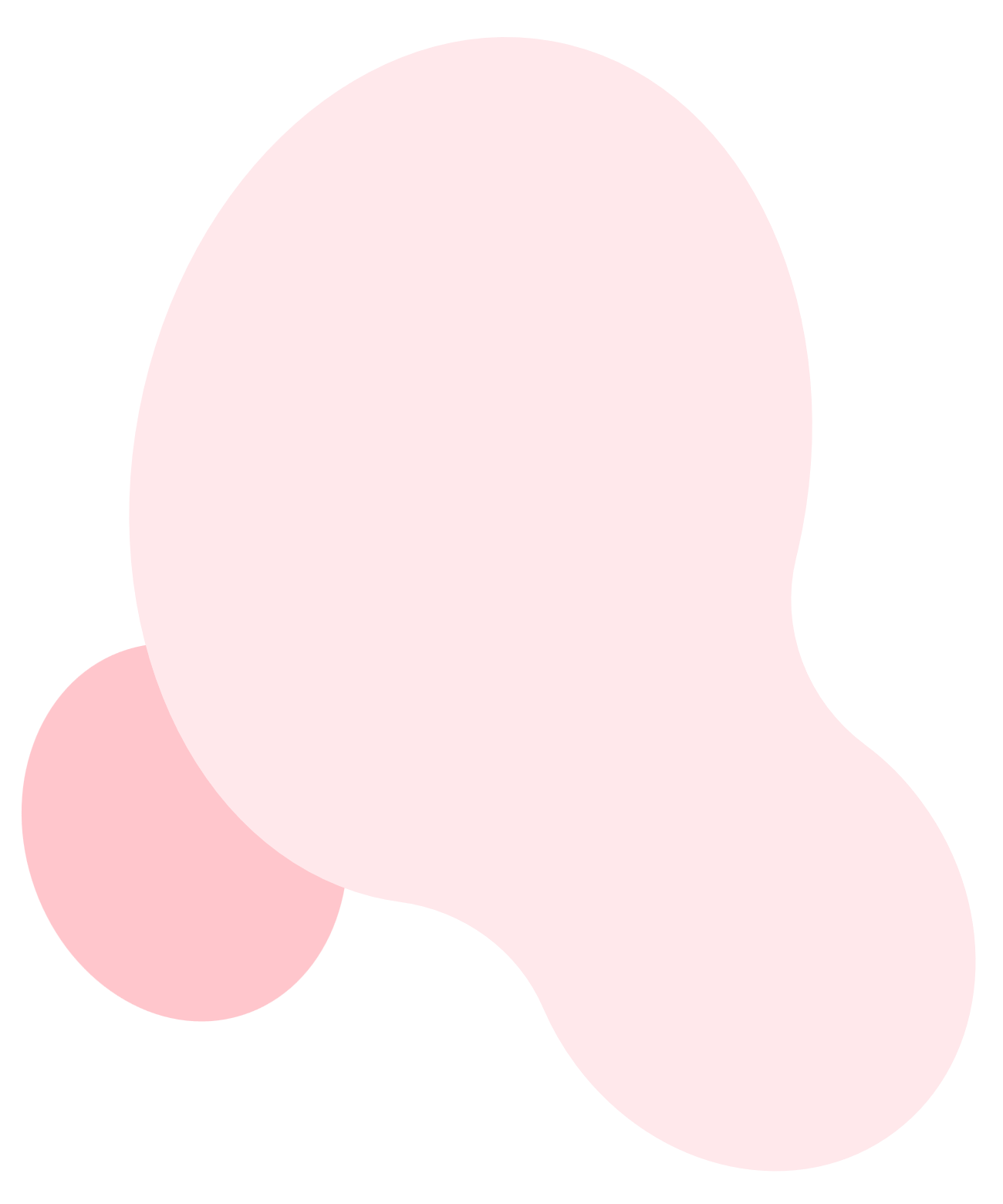 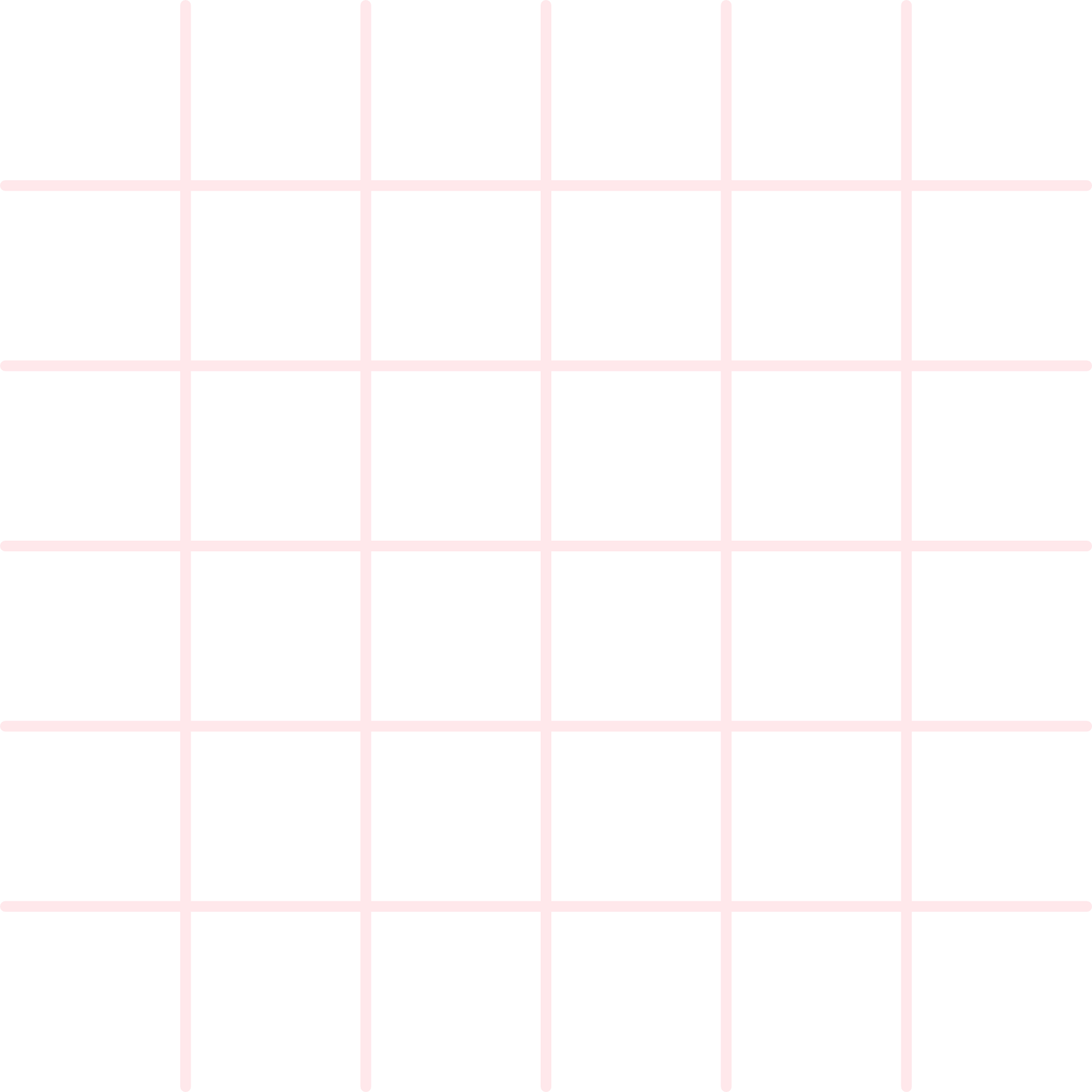 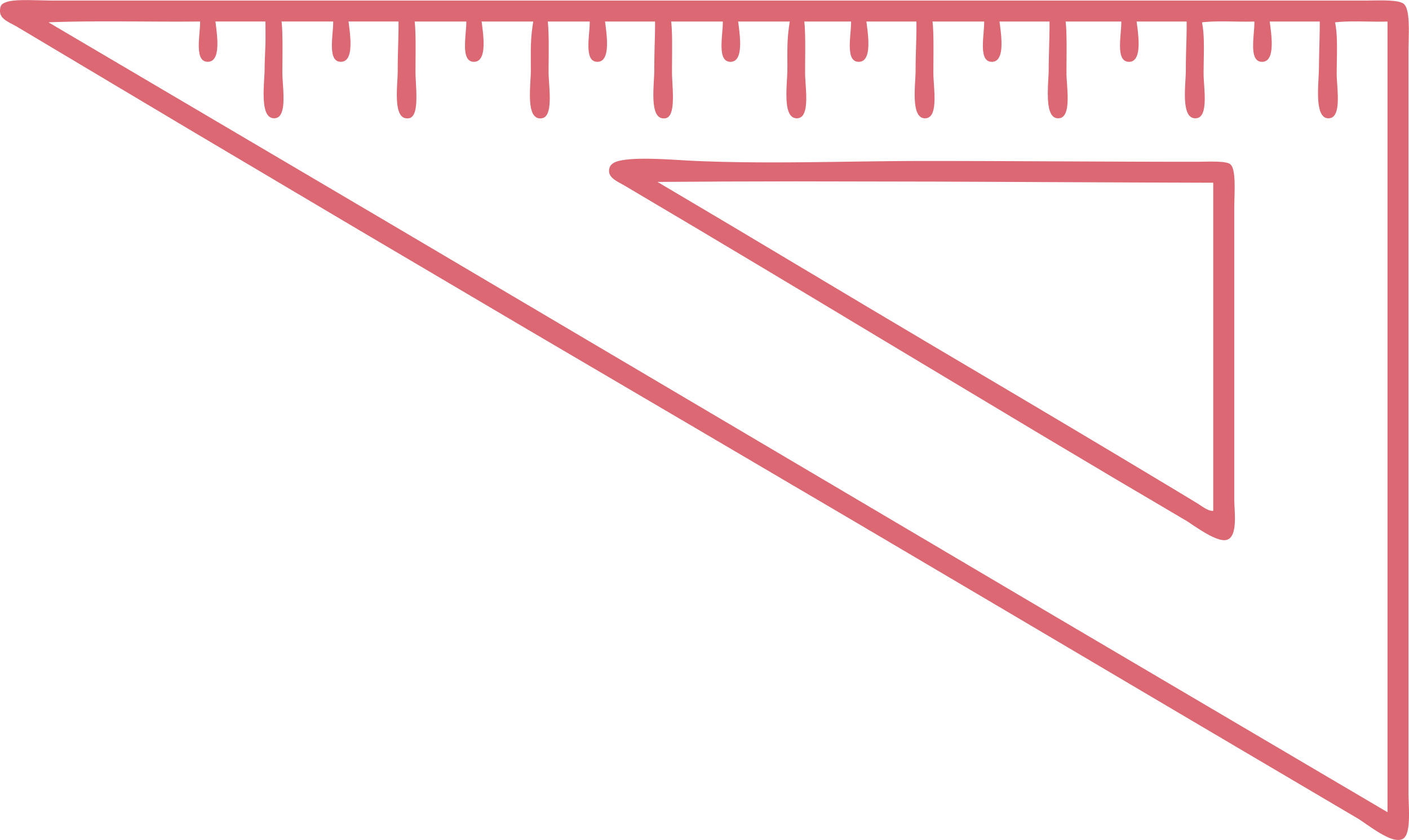 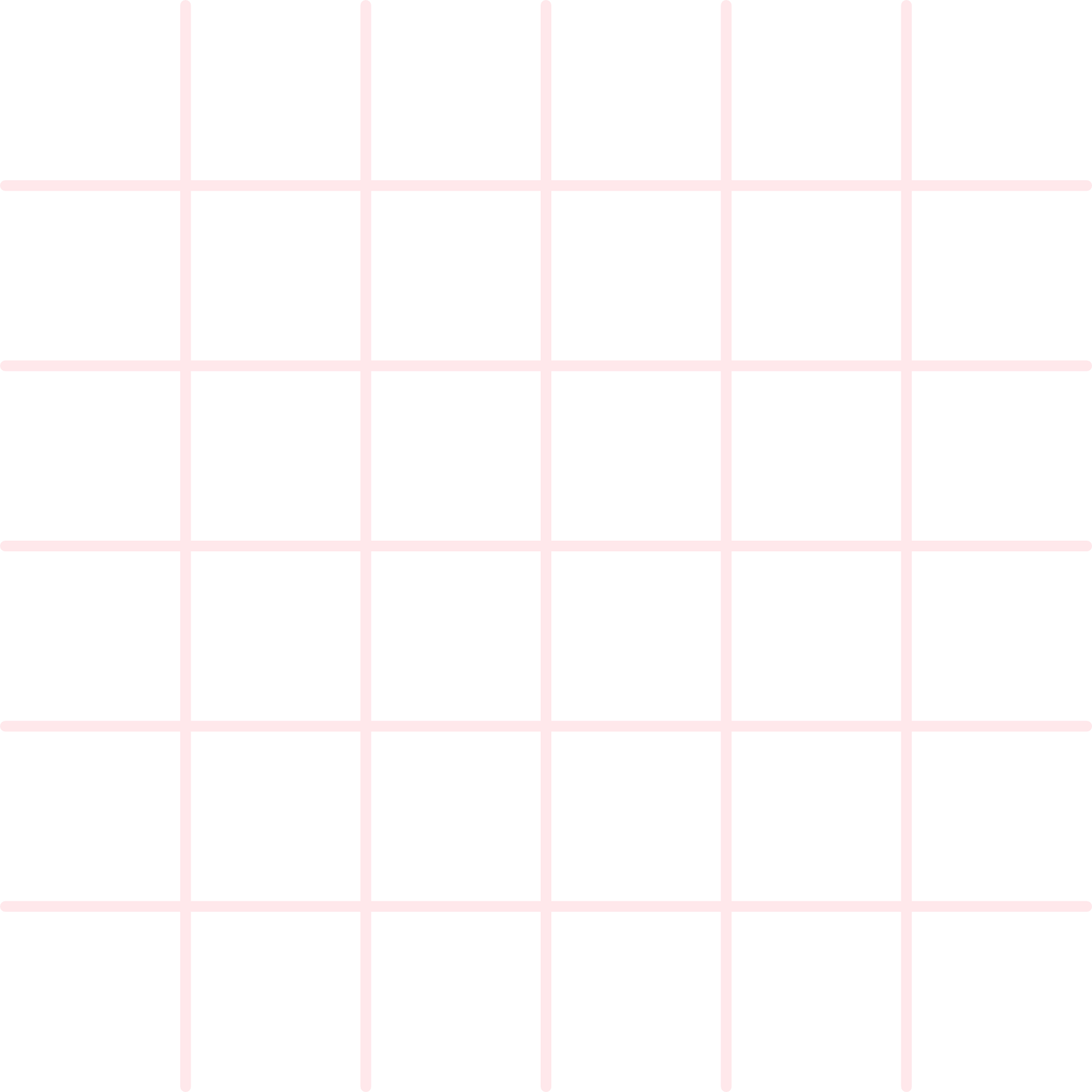 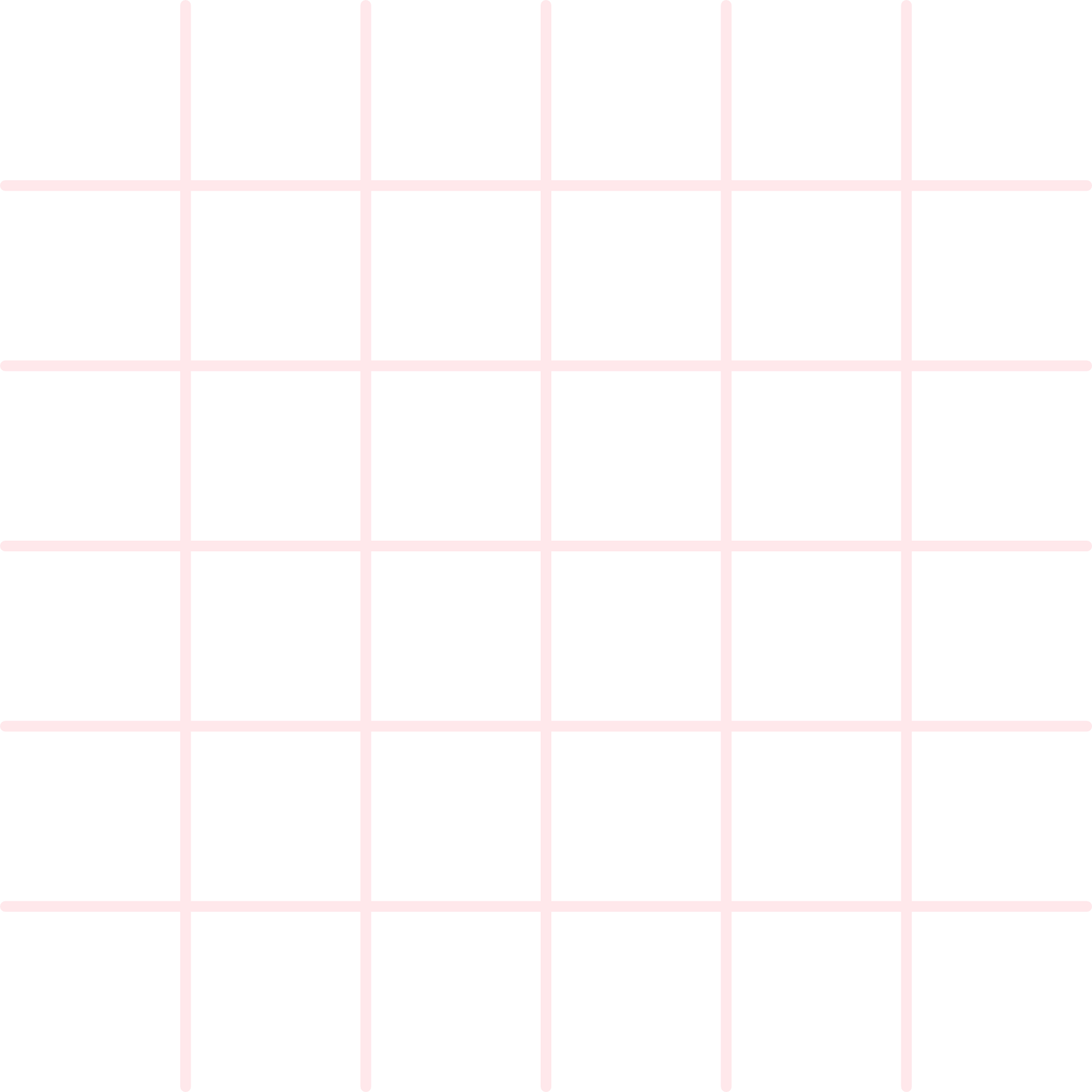 Cho hàm số
Bài 12 (SGK – trang 86)
Bài 11 (SGK – trang 86)
Xét tính liên tục của hàm số
Giải
Giải
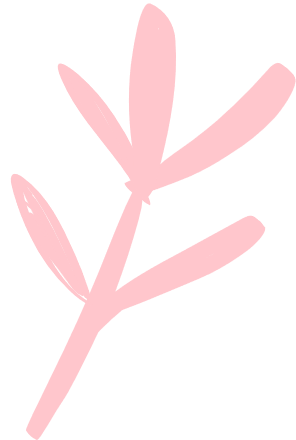 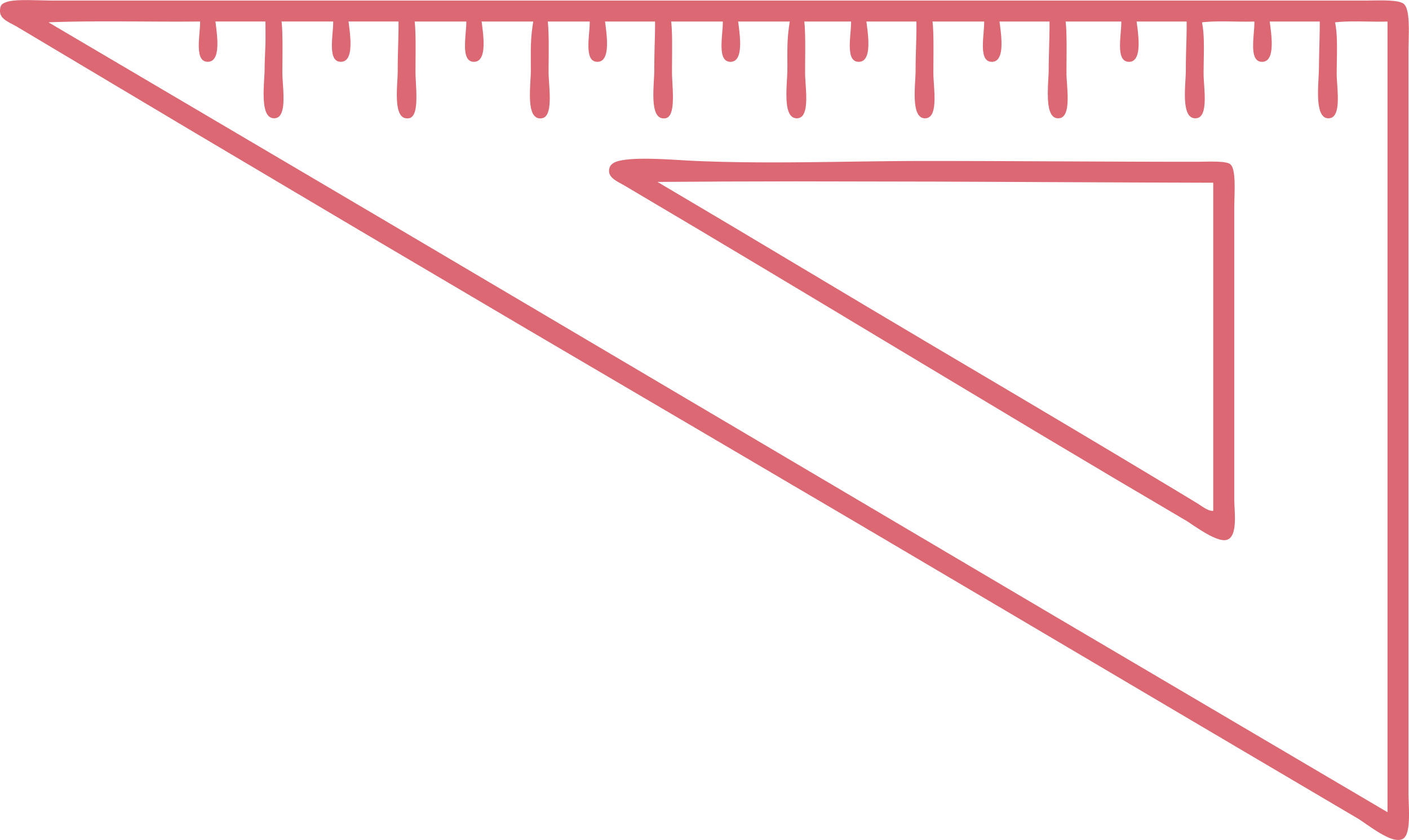 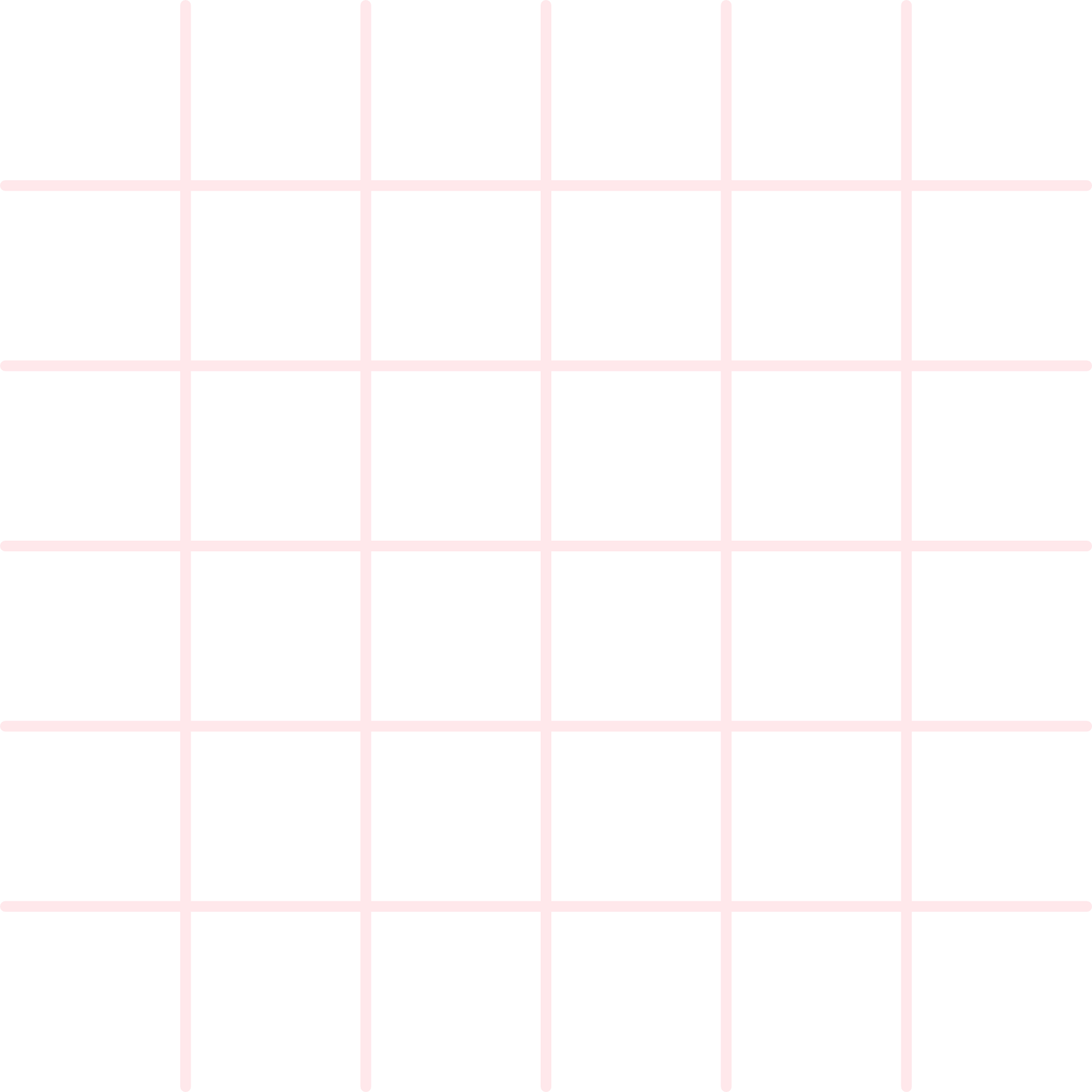 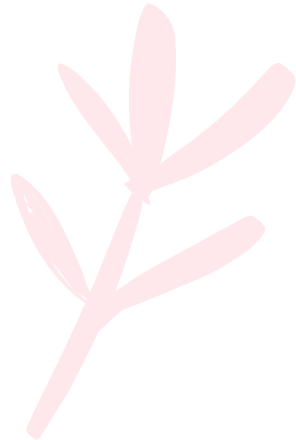 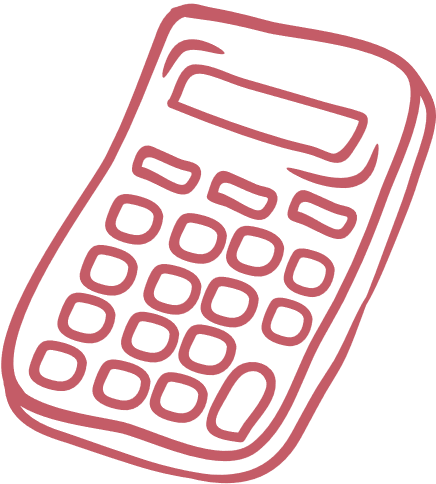 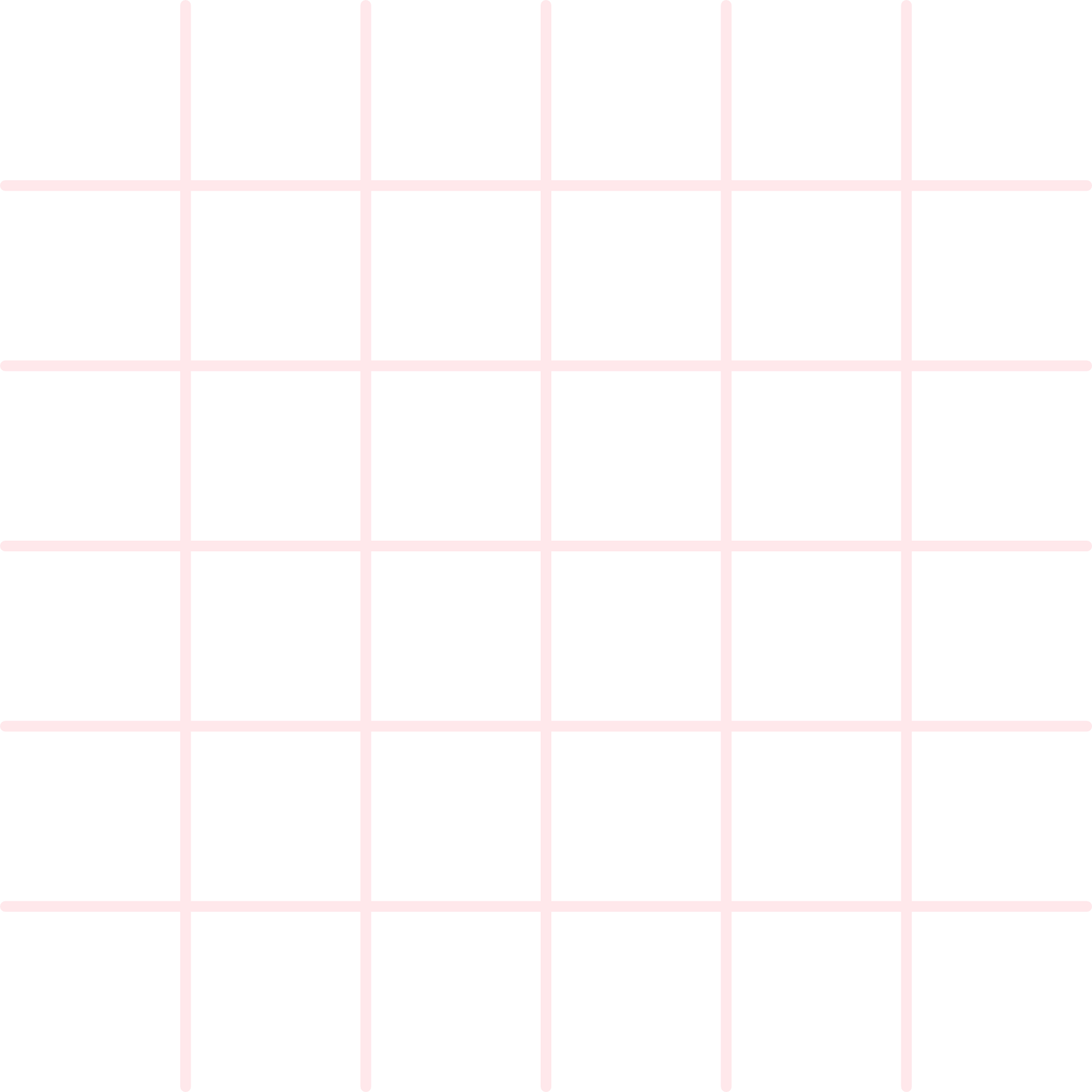 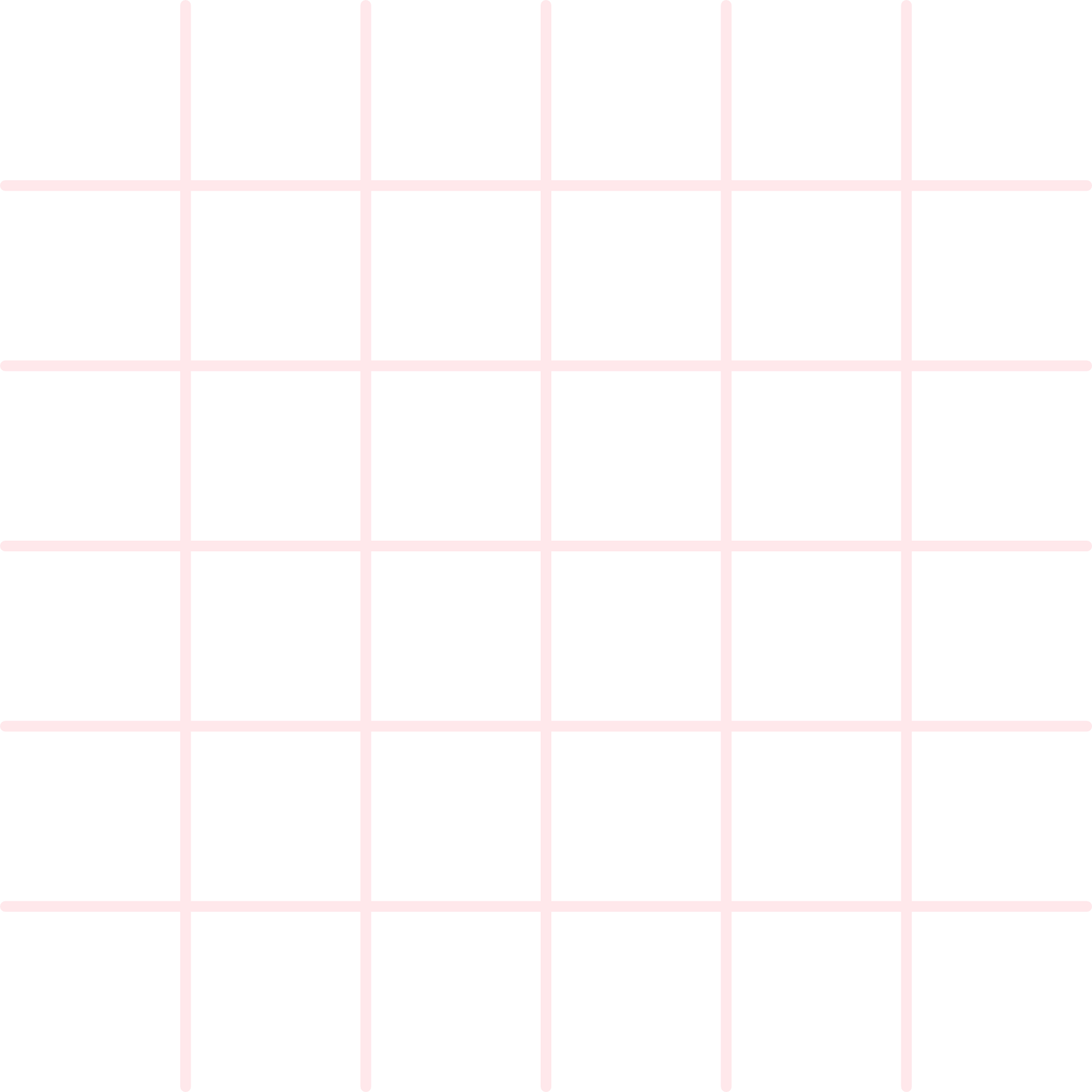 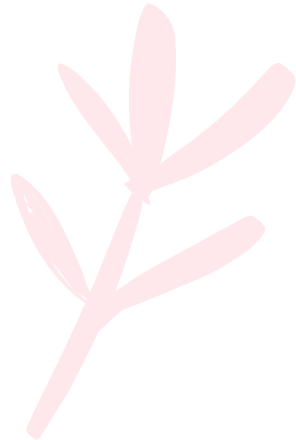 Giải
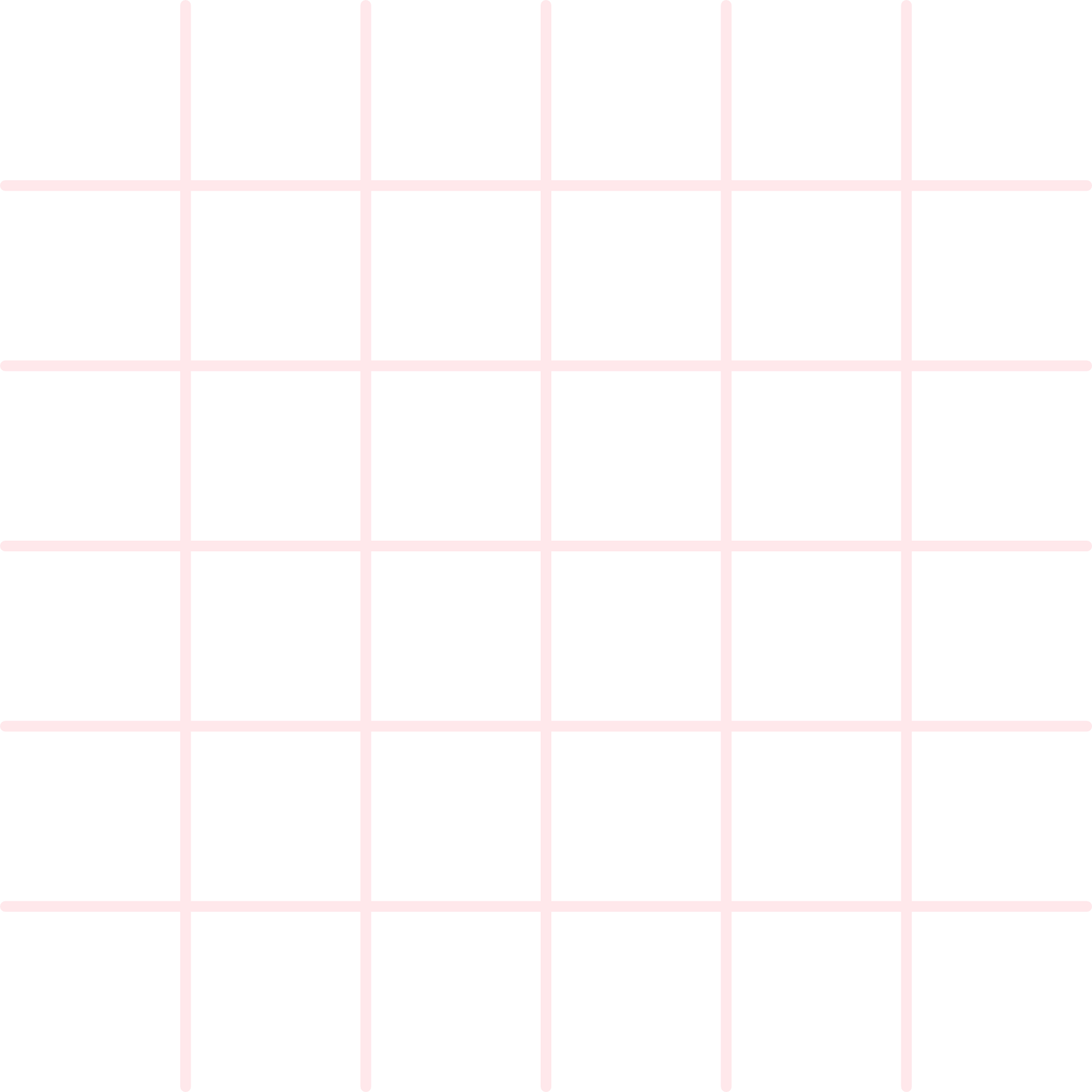 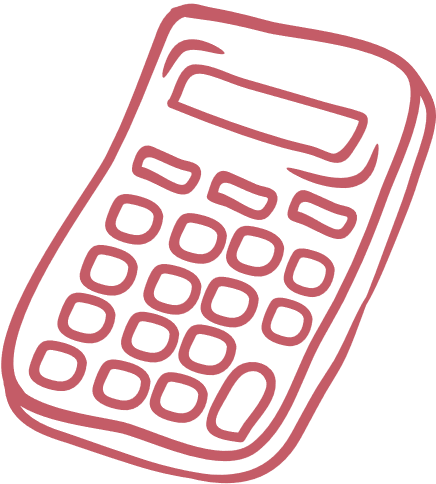 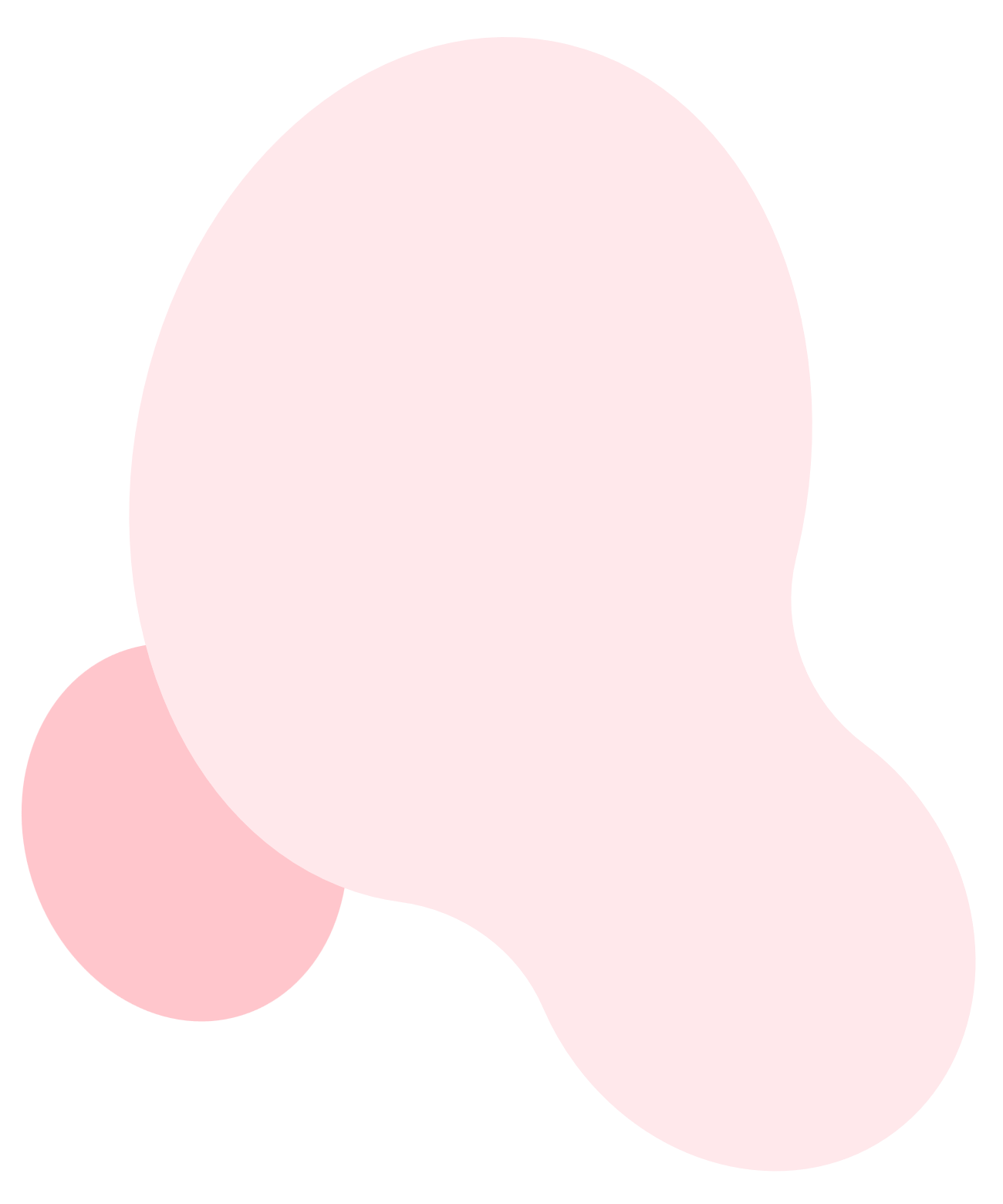 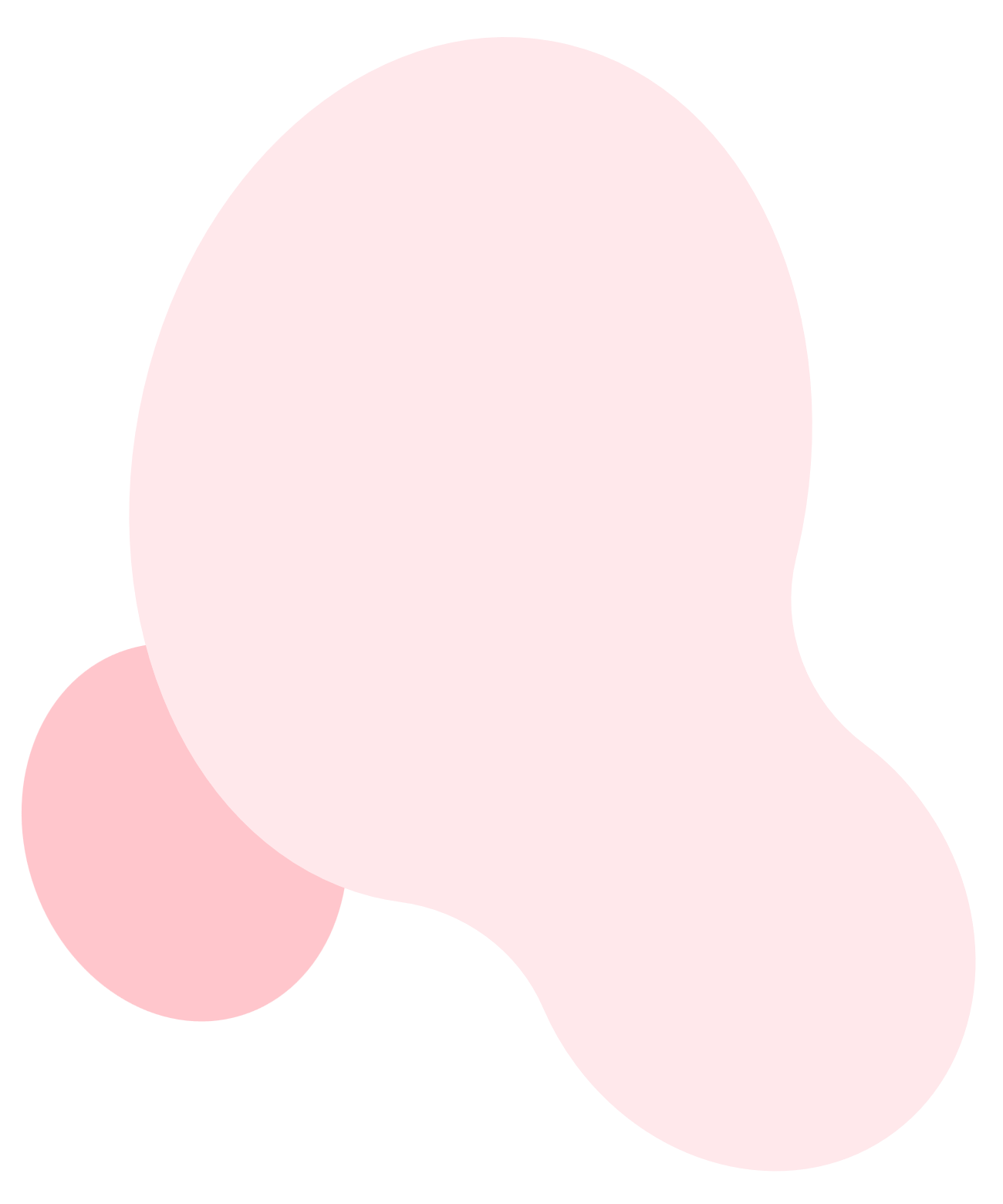 HƯỚNG DẪN VỀ NHÀ
Ghi nhớ 
kiến thức trong bài
Hoàn thành các bài tập trong SBT
Chuẩn bị trước “Bài 1. Điểm, đường thẳng và mặt phẳng trong không gian”
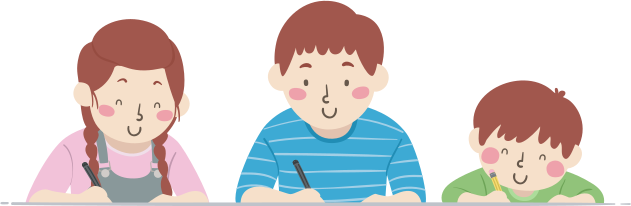 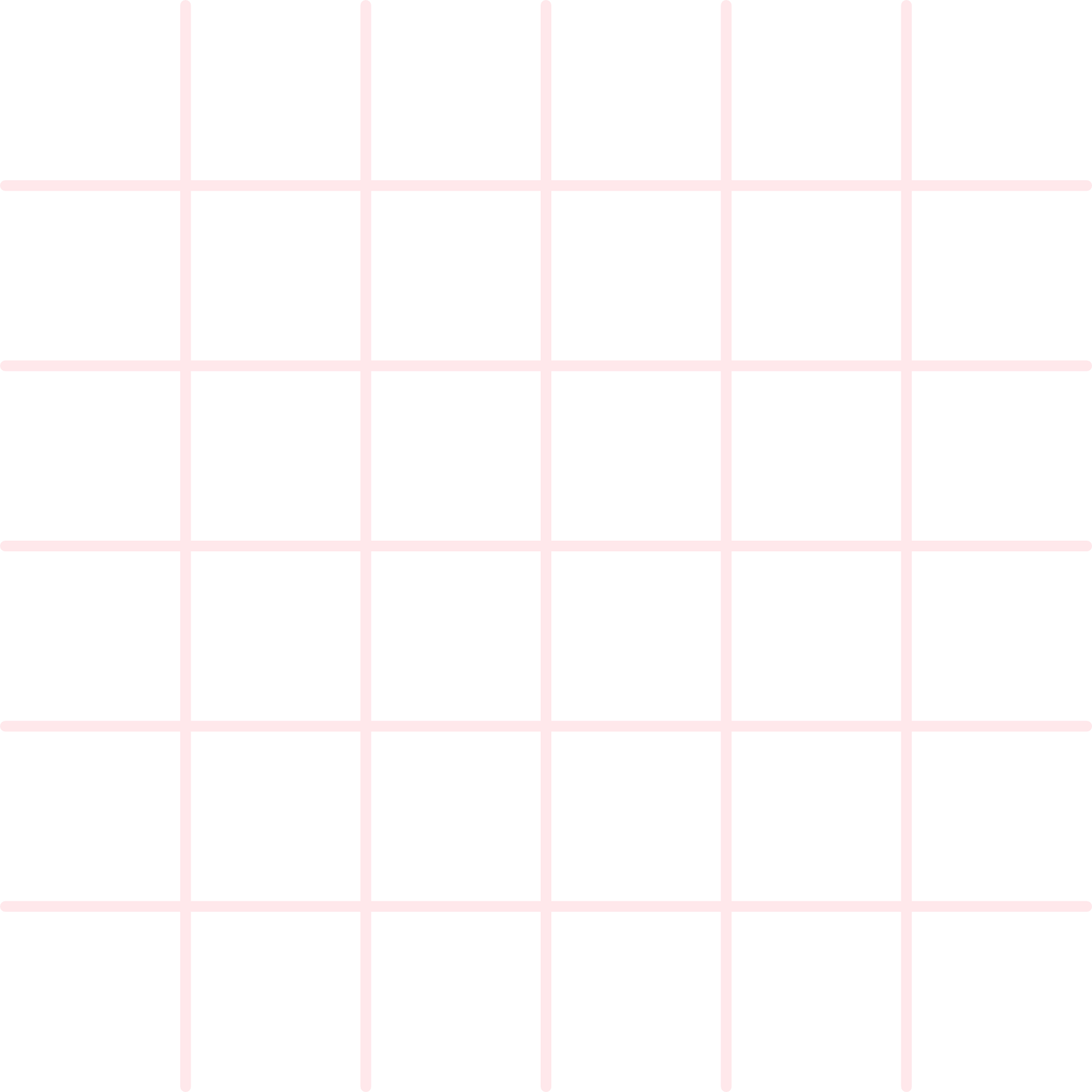 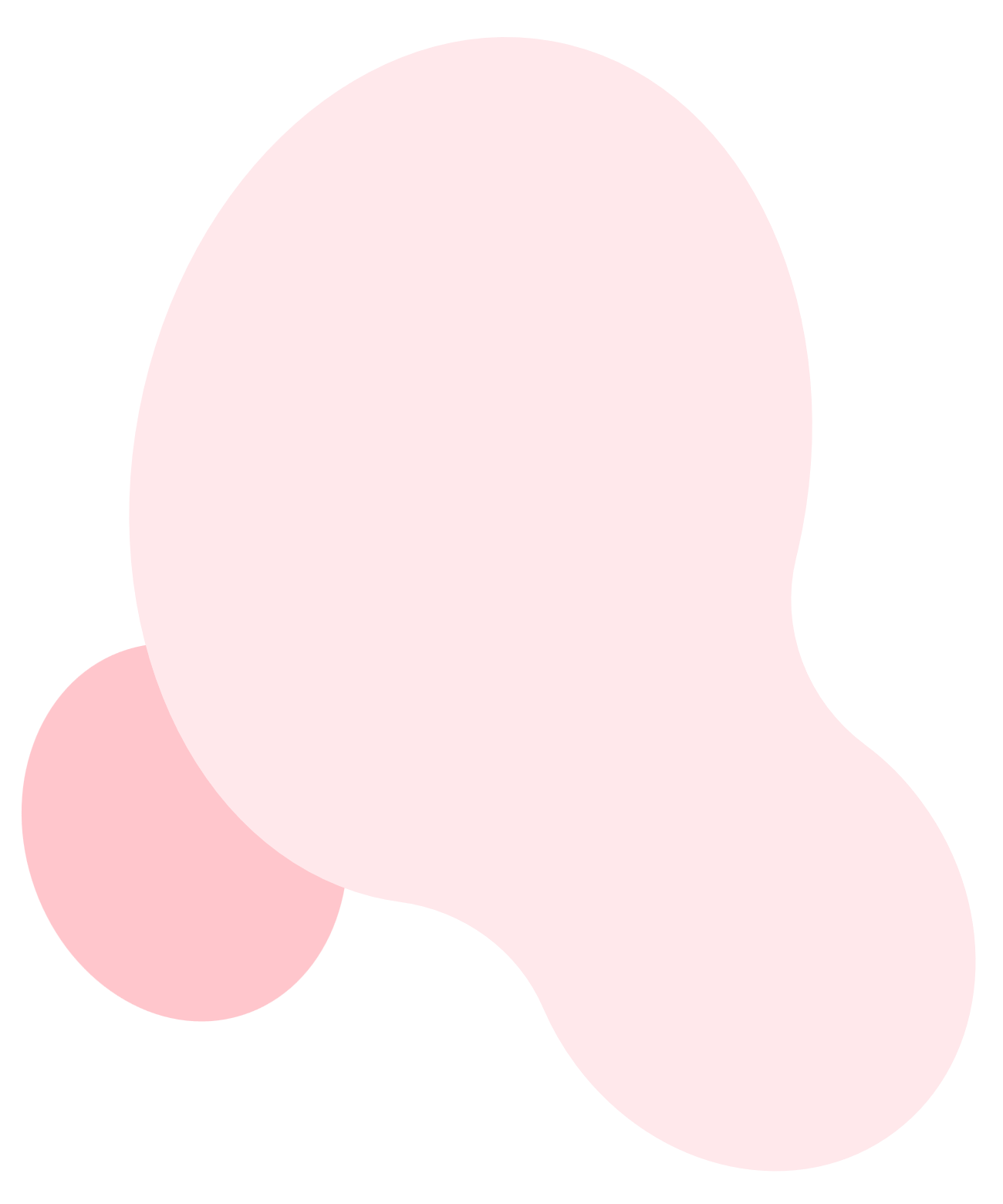 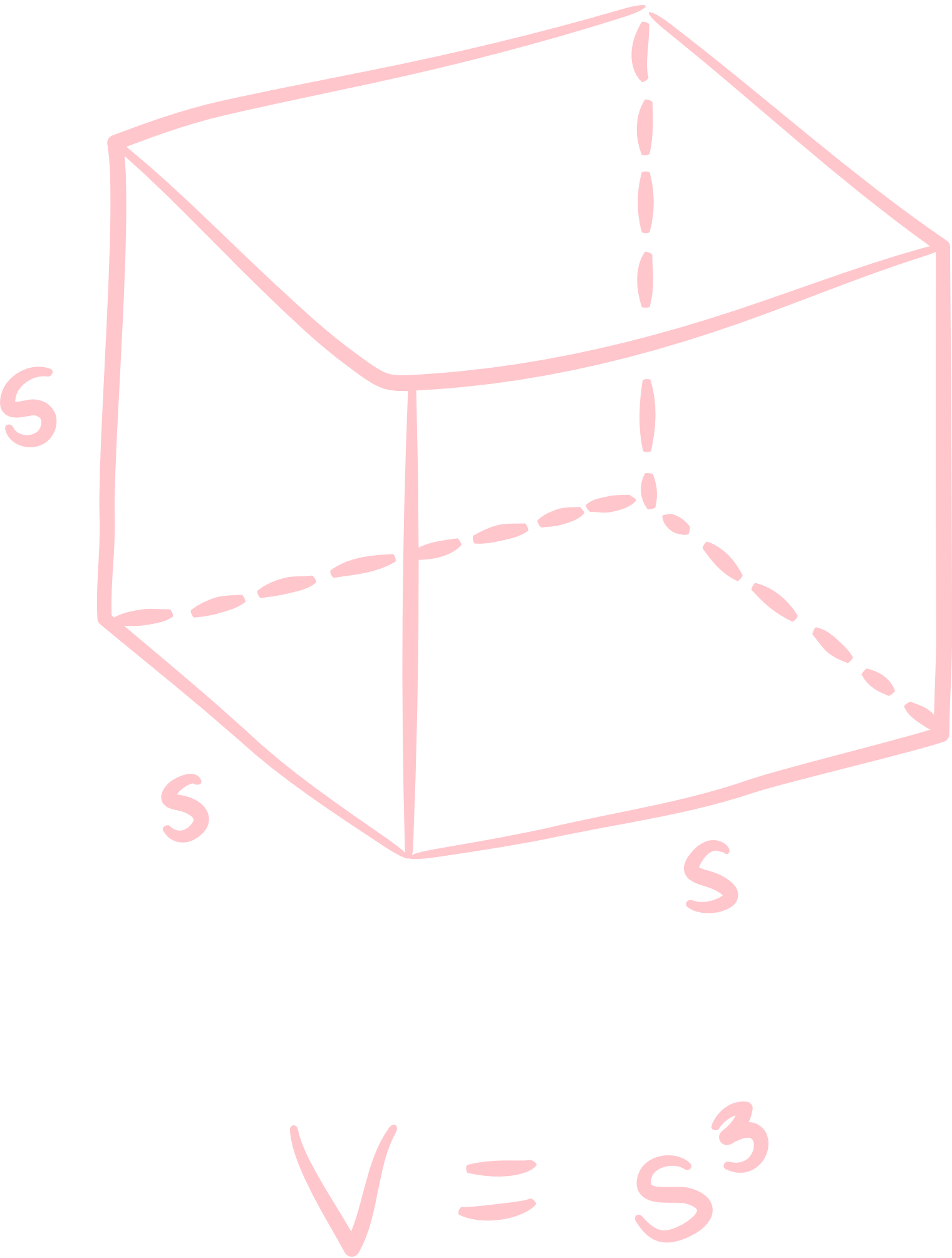 HẸN GẶP LẠI CÁC EM Ở TIẾT HỌC SAU!
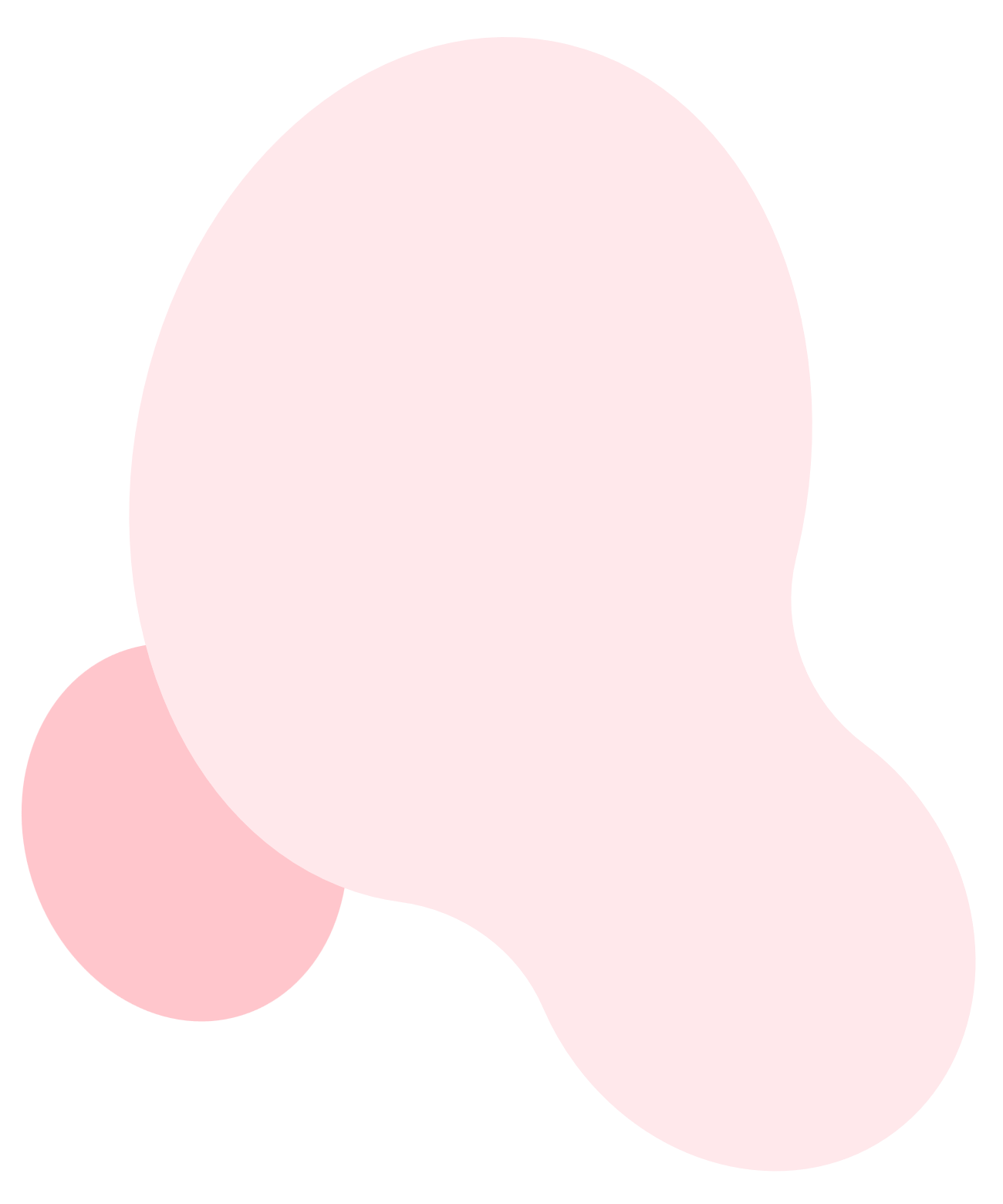 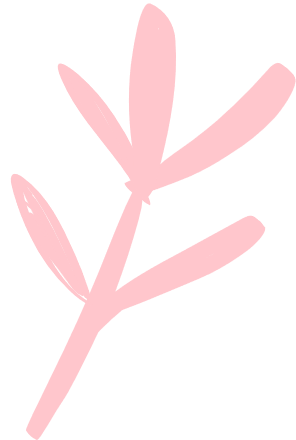 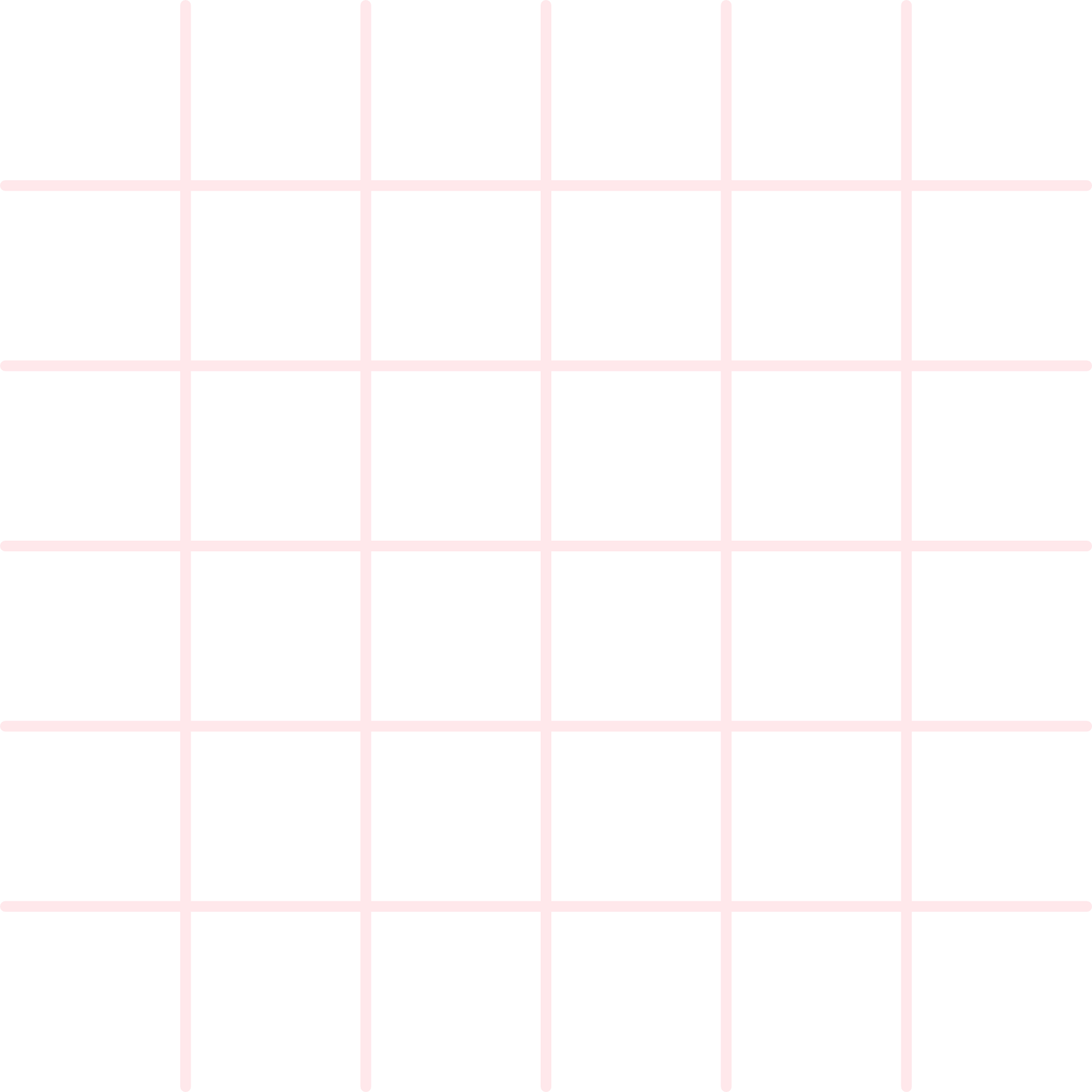